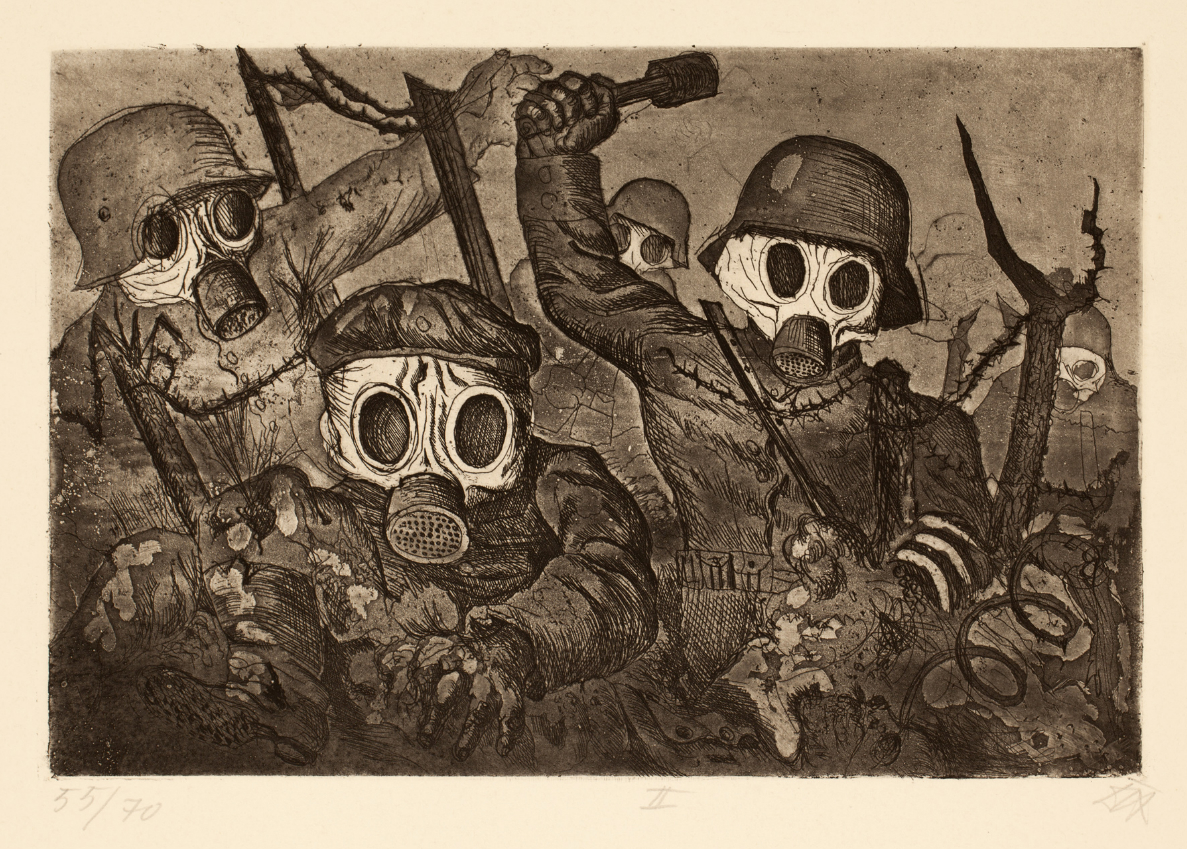 A múlt sodrában?
Infokommunikációs eszközök és online források használata az első világháború oktatása során




marotizsoltviktor@gmail.com
http://prekogia.eu
„…s ránk hozták Gyógyítónak a Háborút, a Rémet”
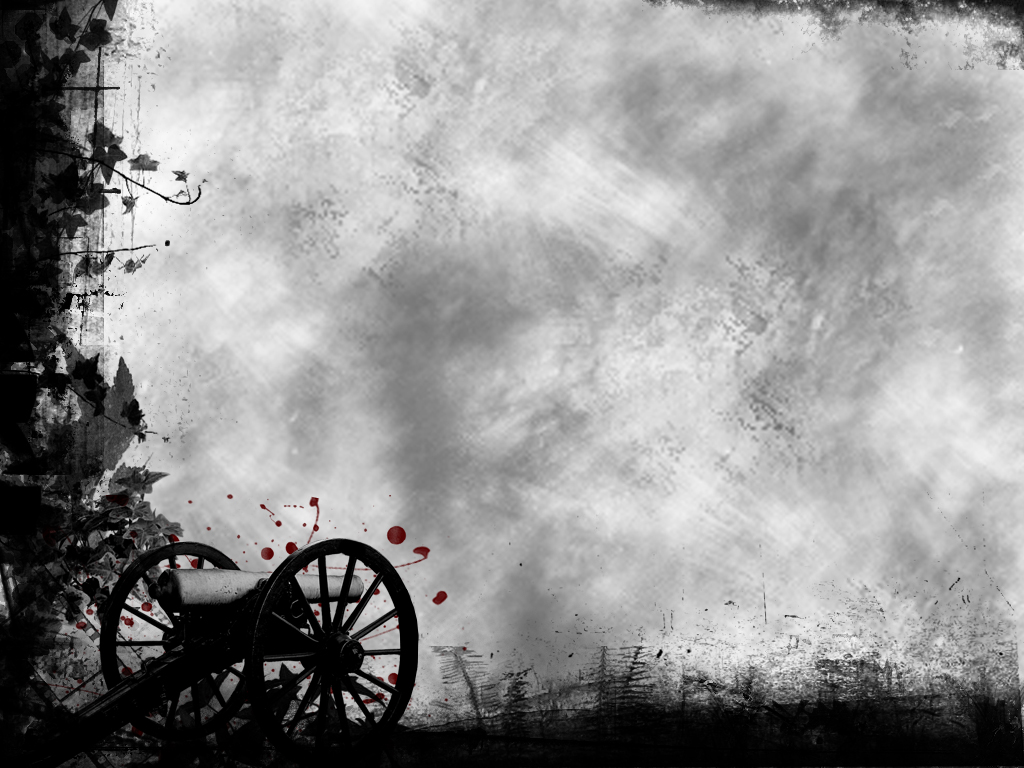 Motörhead: 1916
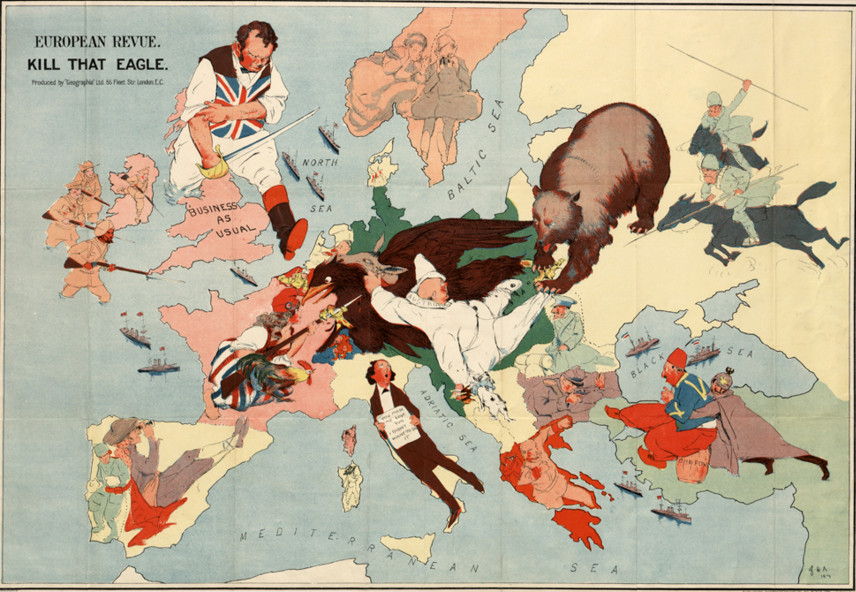 Idővonal és száz szó, amely jellemzi az első világháborút.
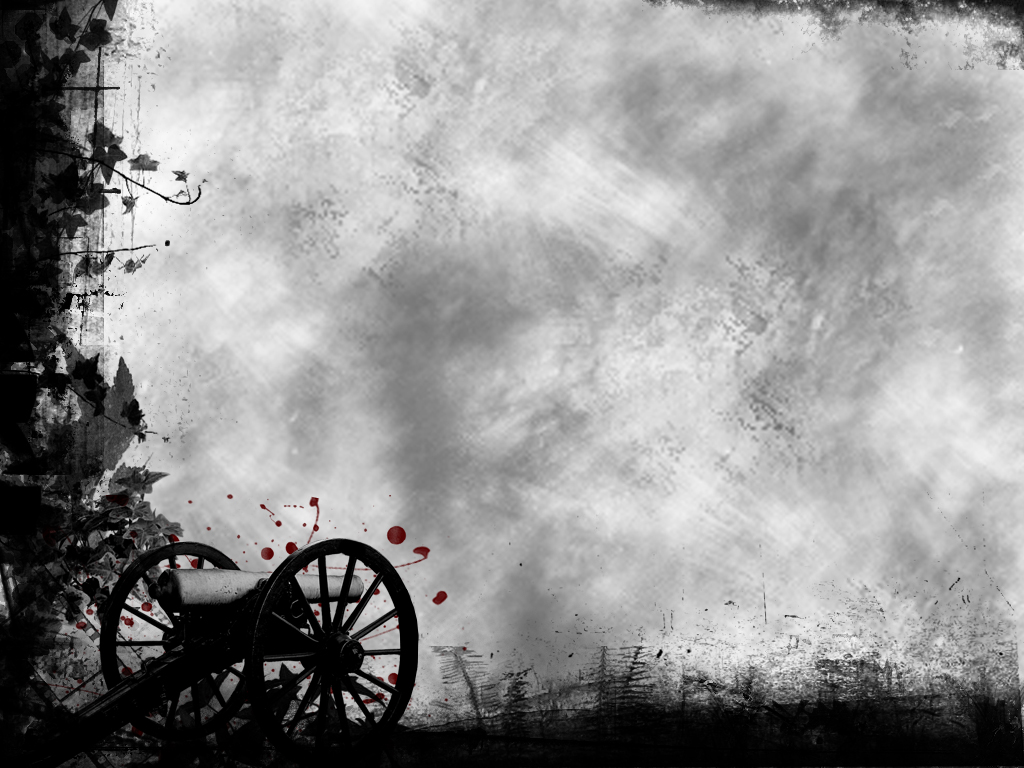 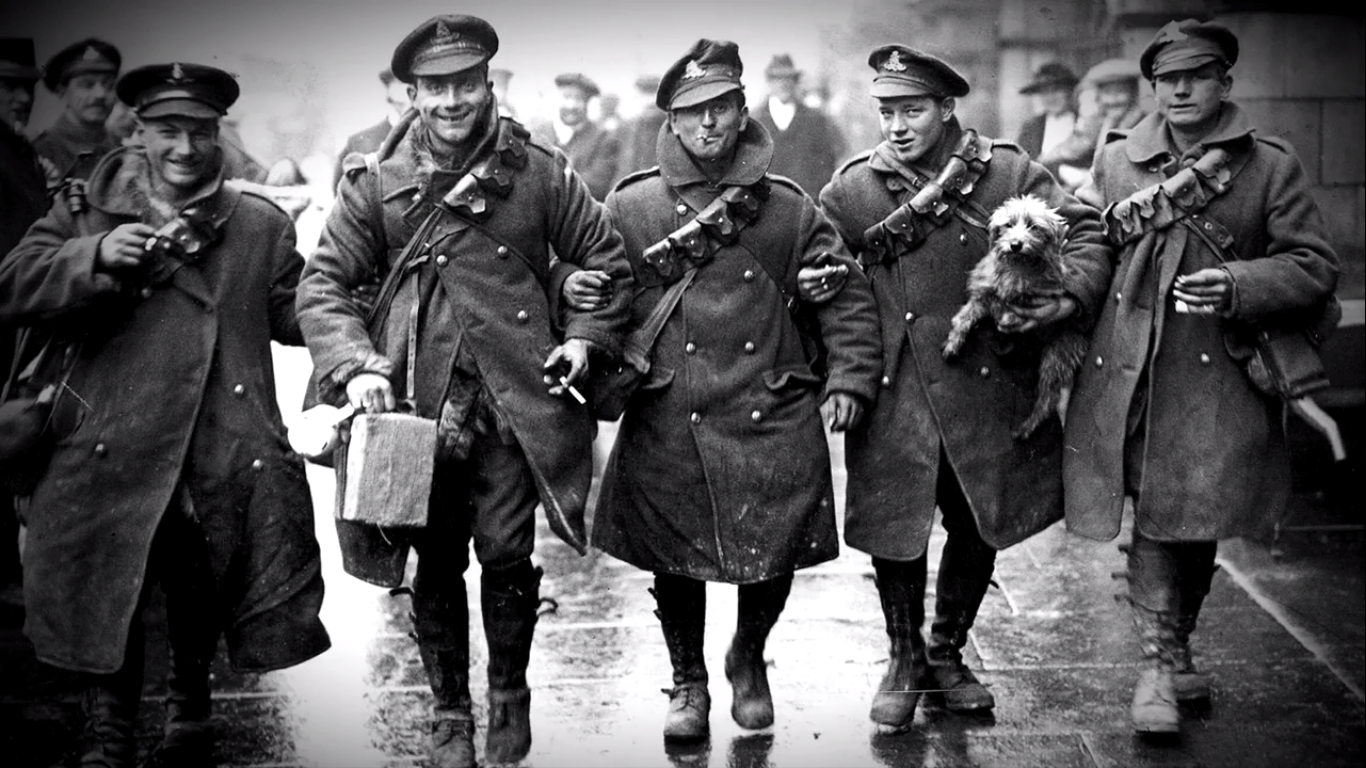 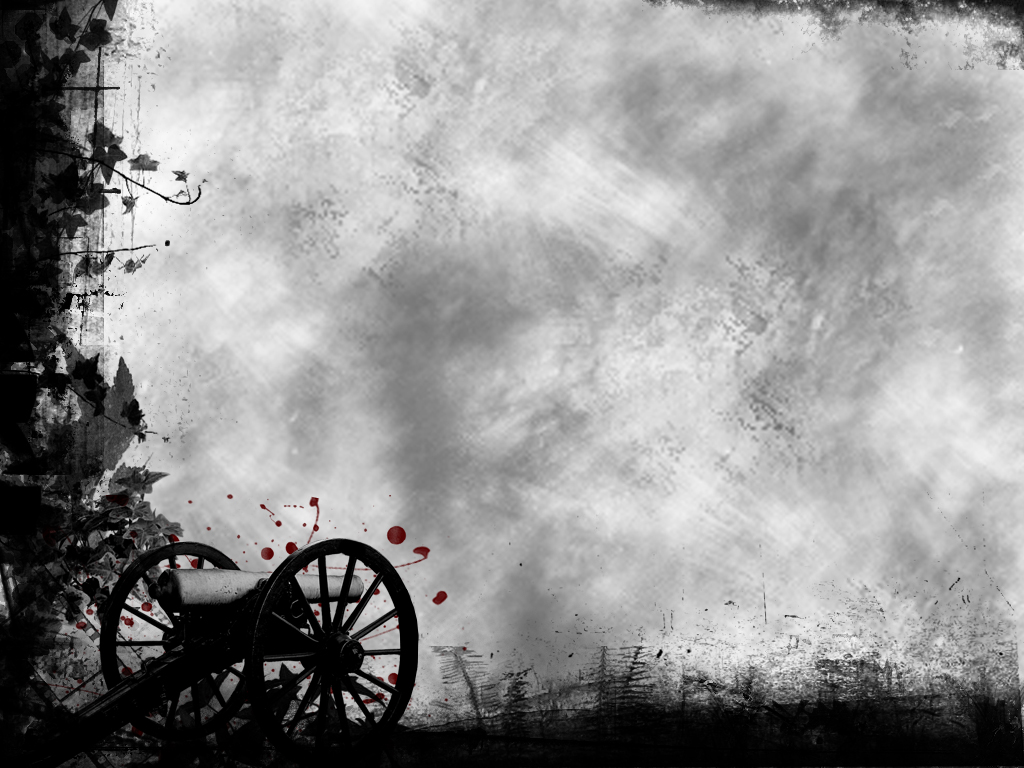 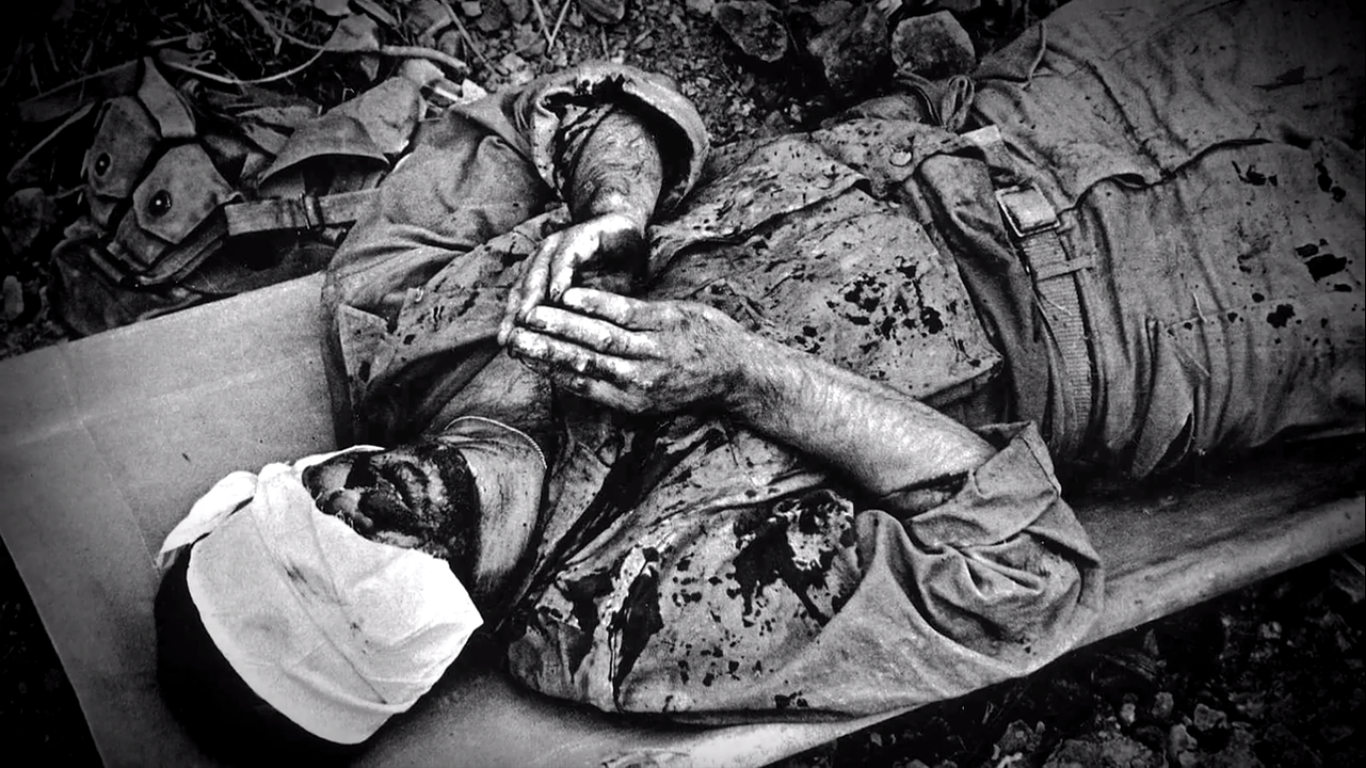 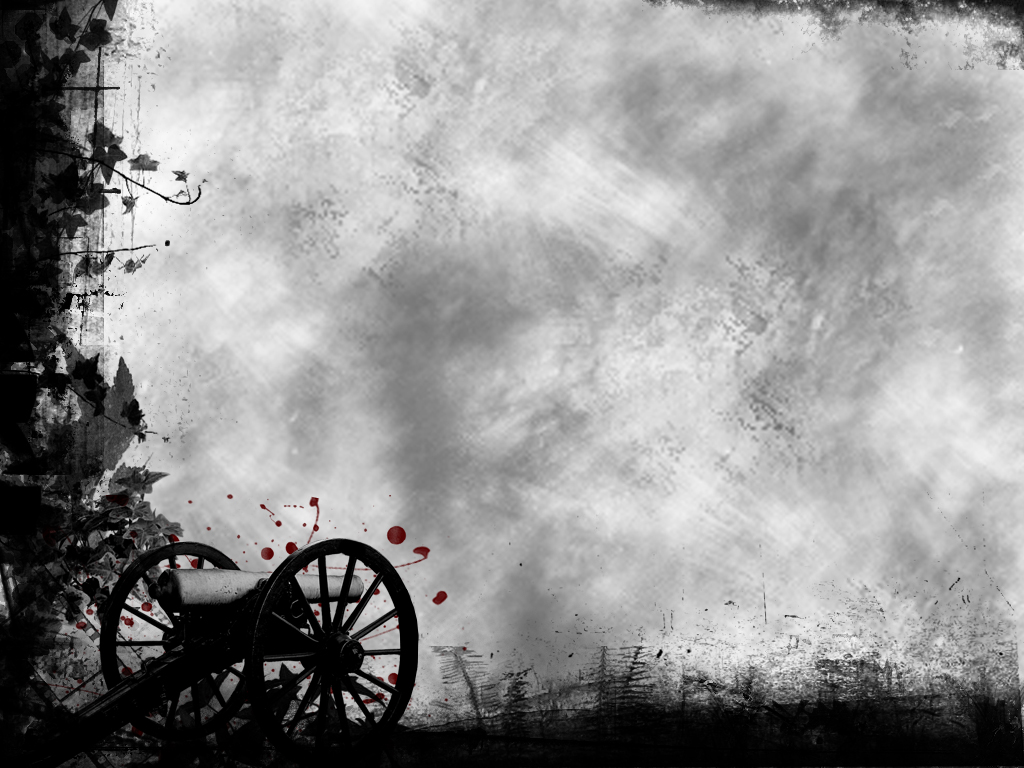 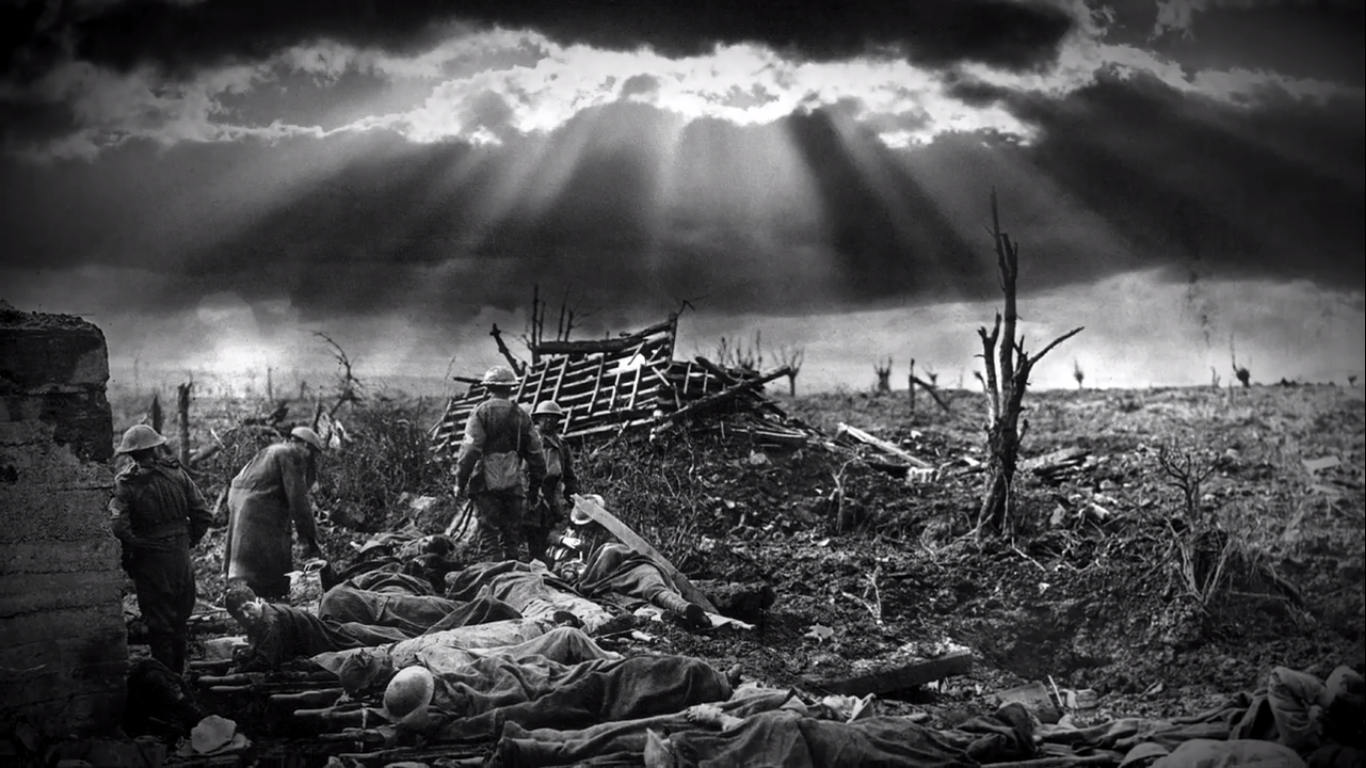 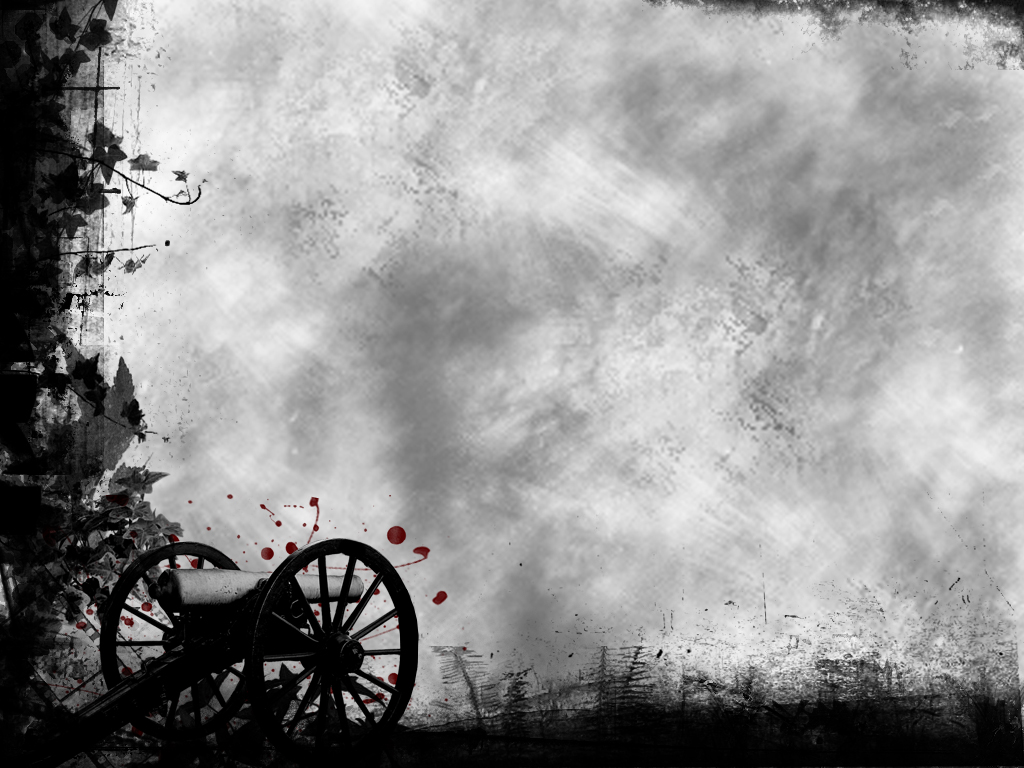 Van képed hozzá?
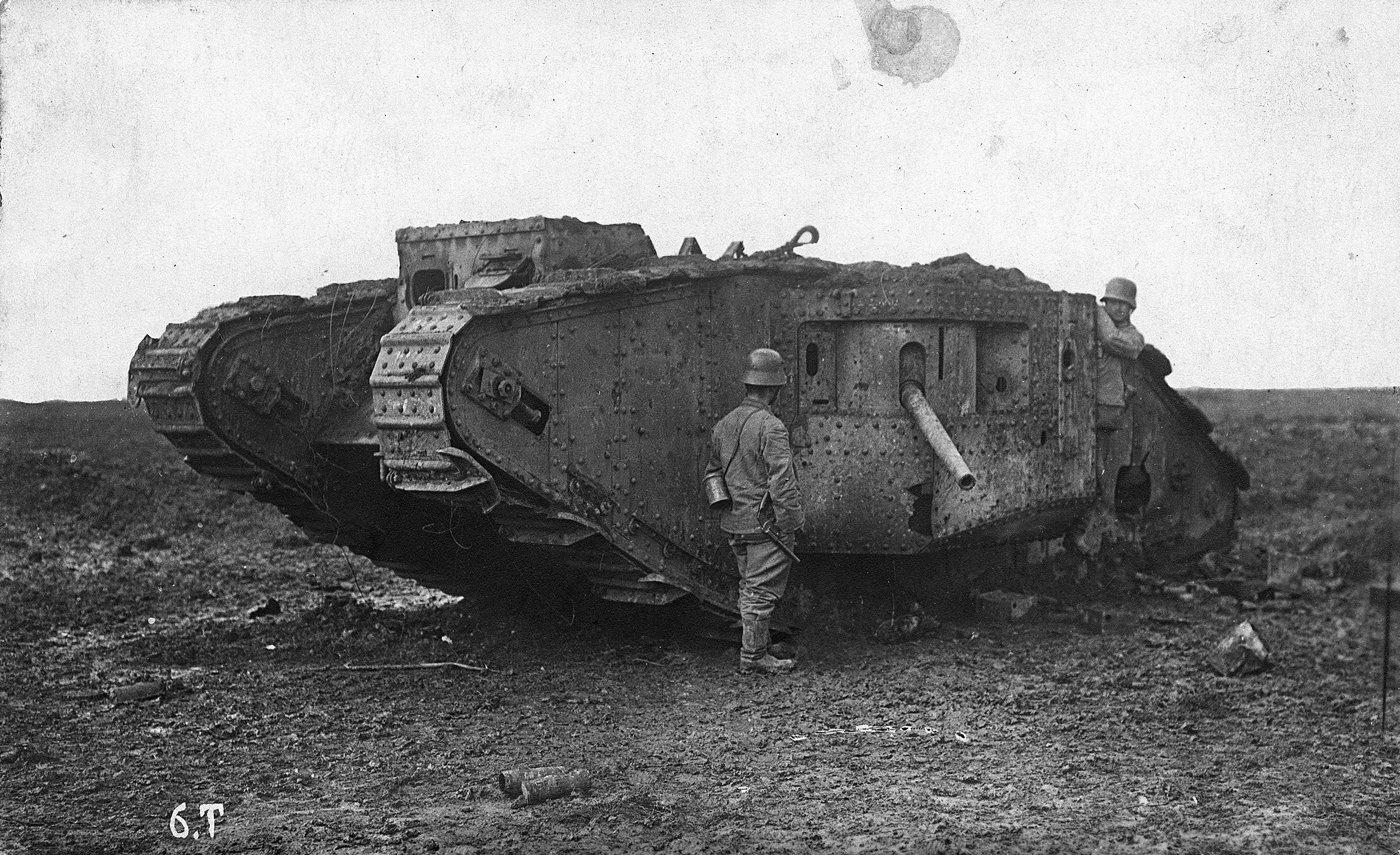 Idővonal és száz szó, amely jellemzi az első világháborút.
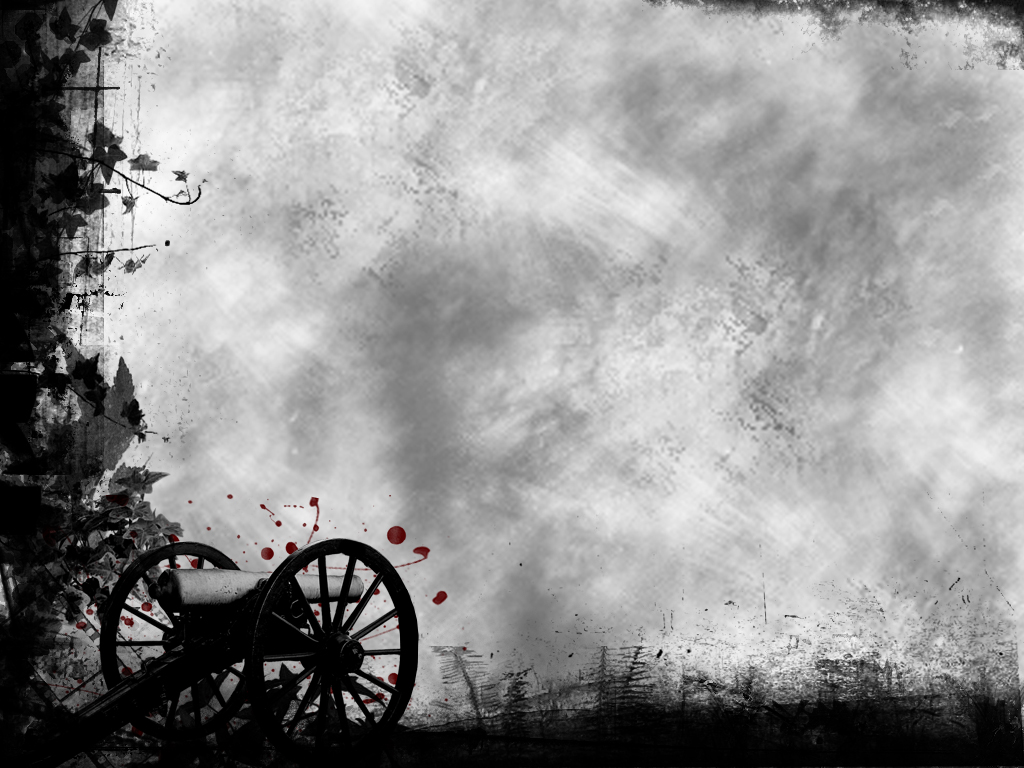 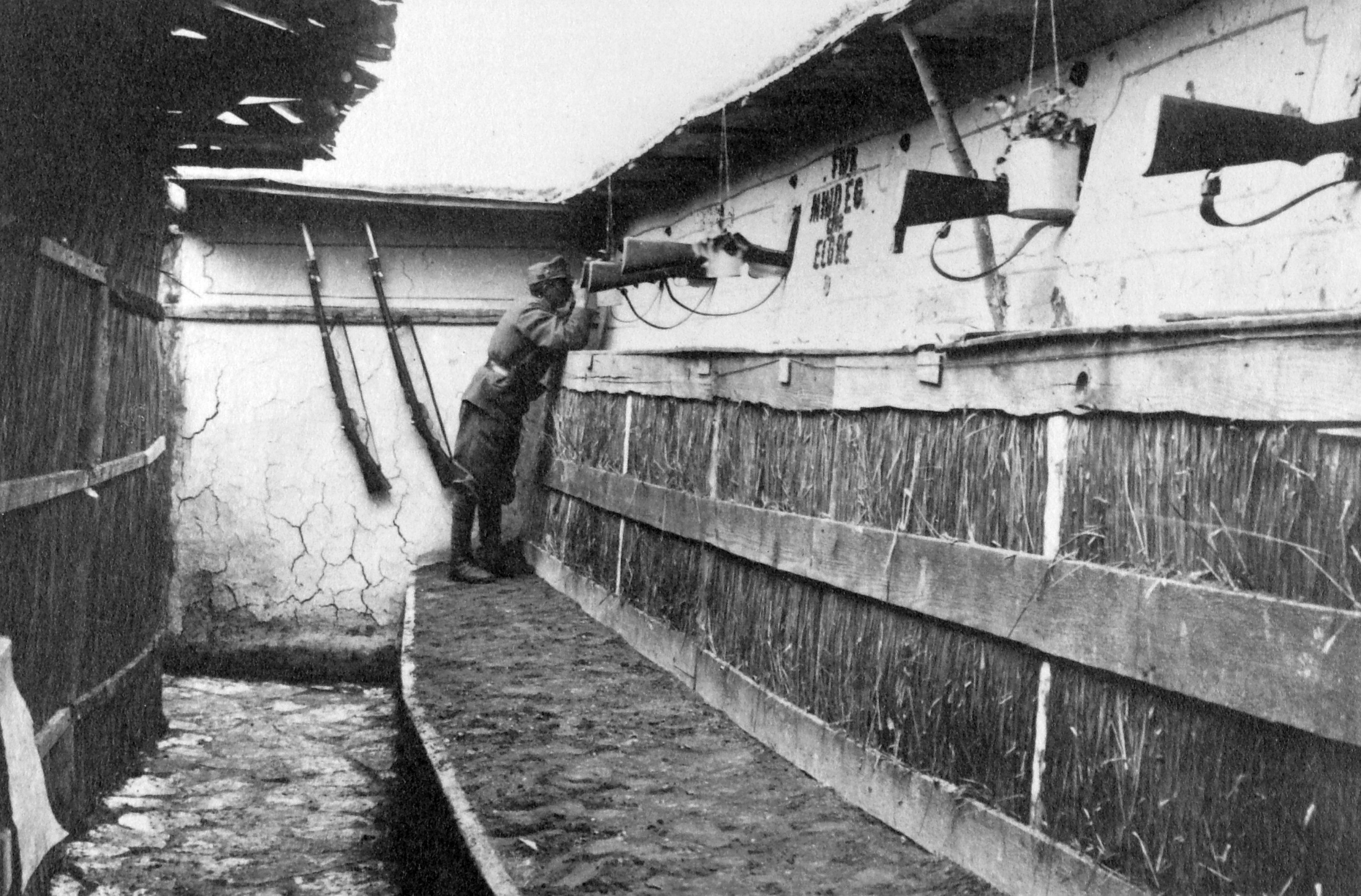 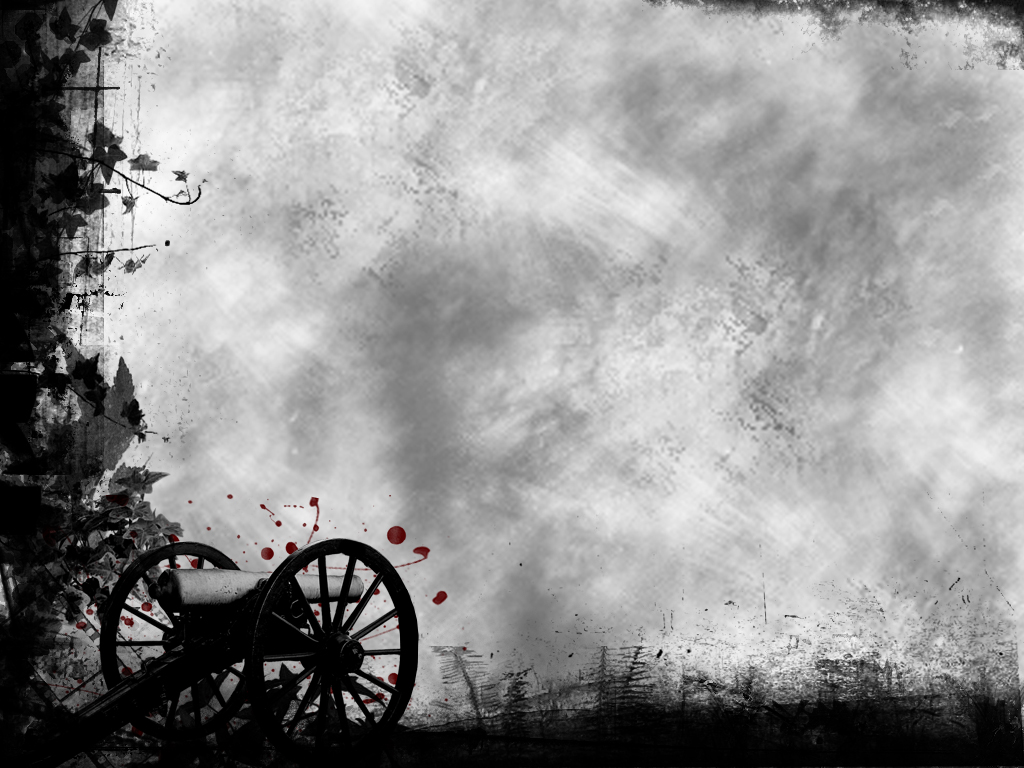 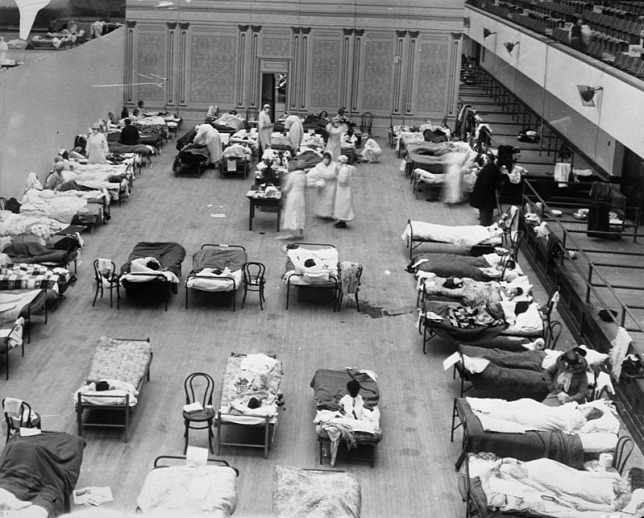 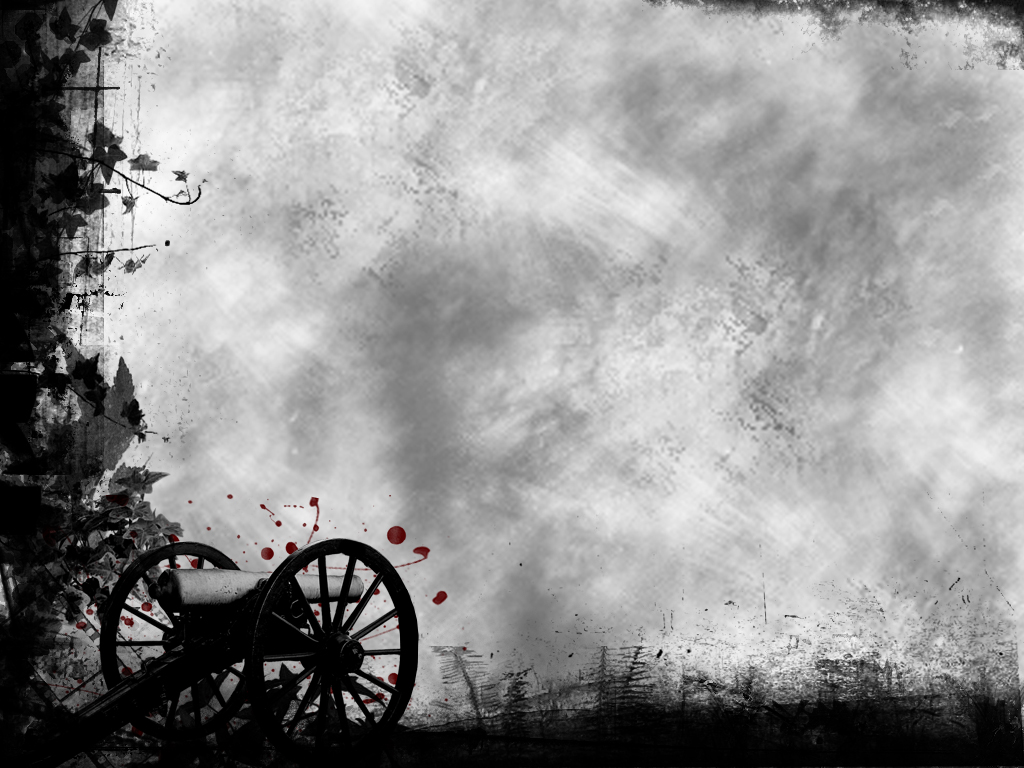 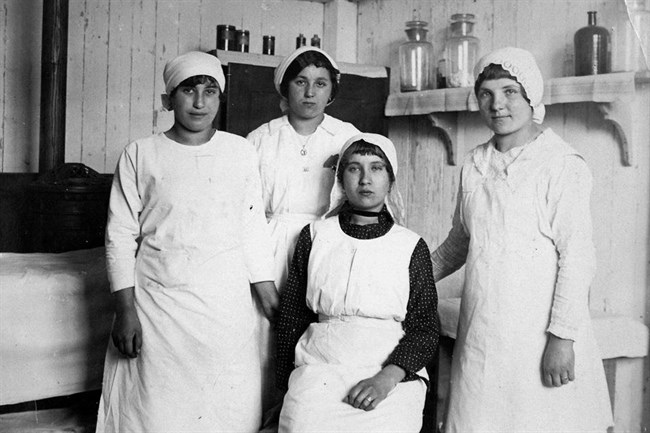 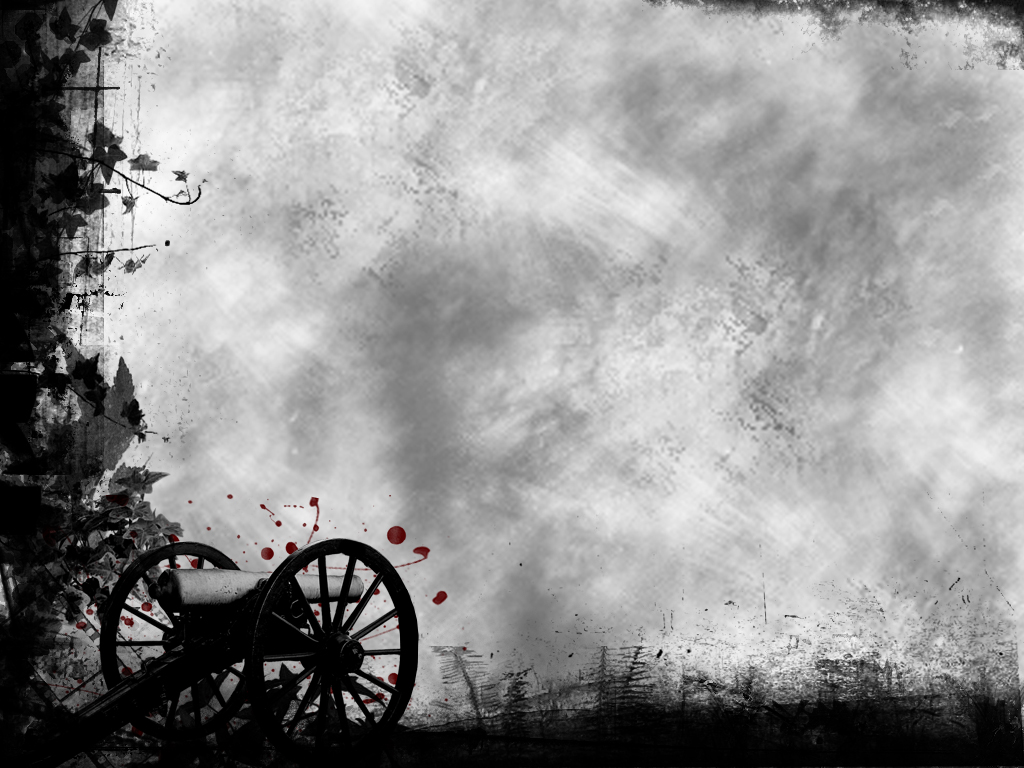 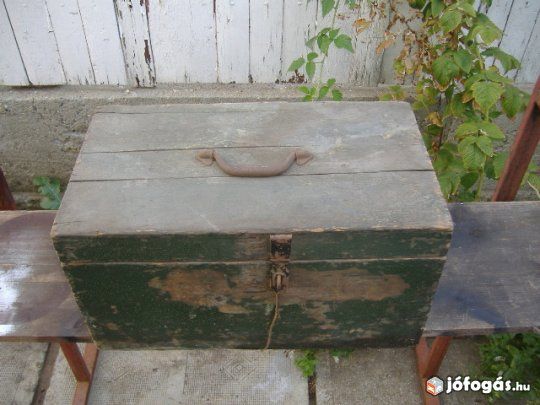 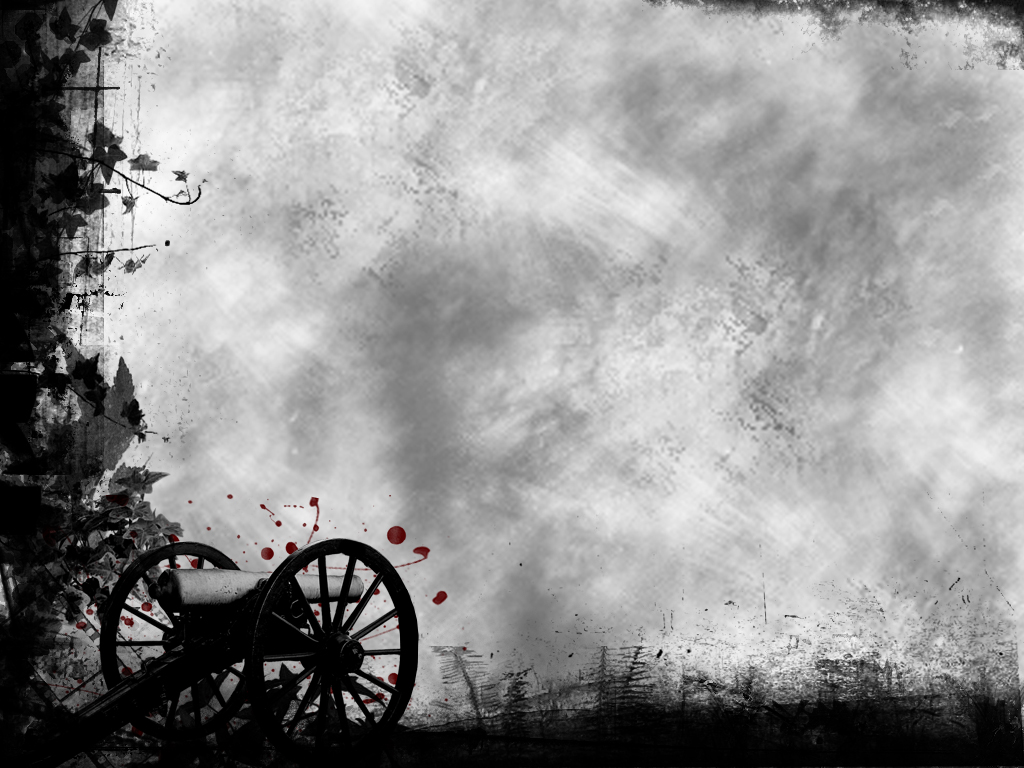 Személyes sorsok
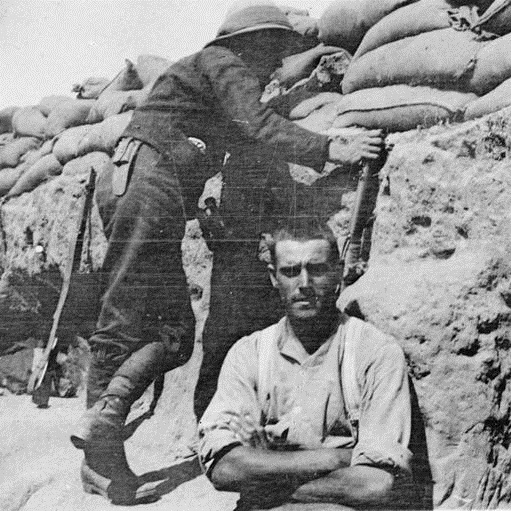 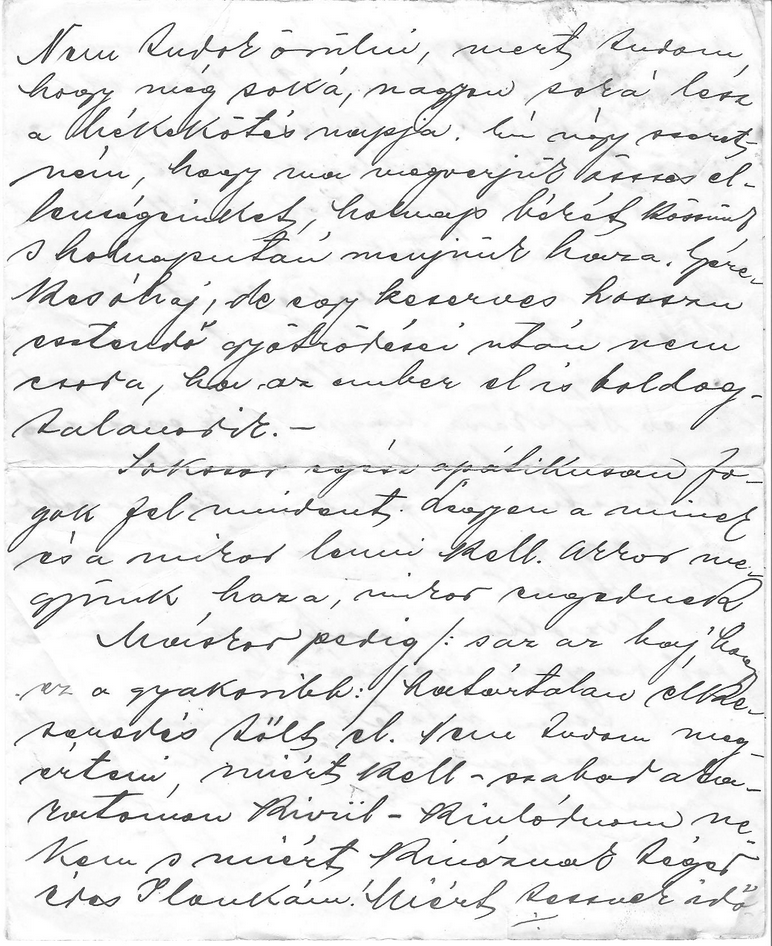 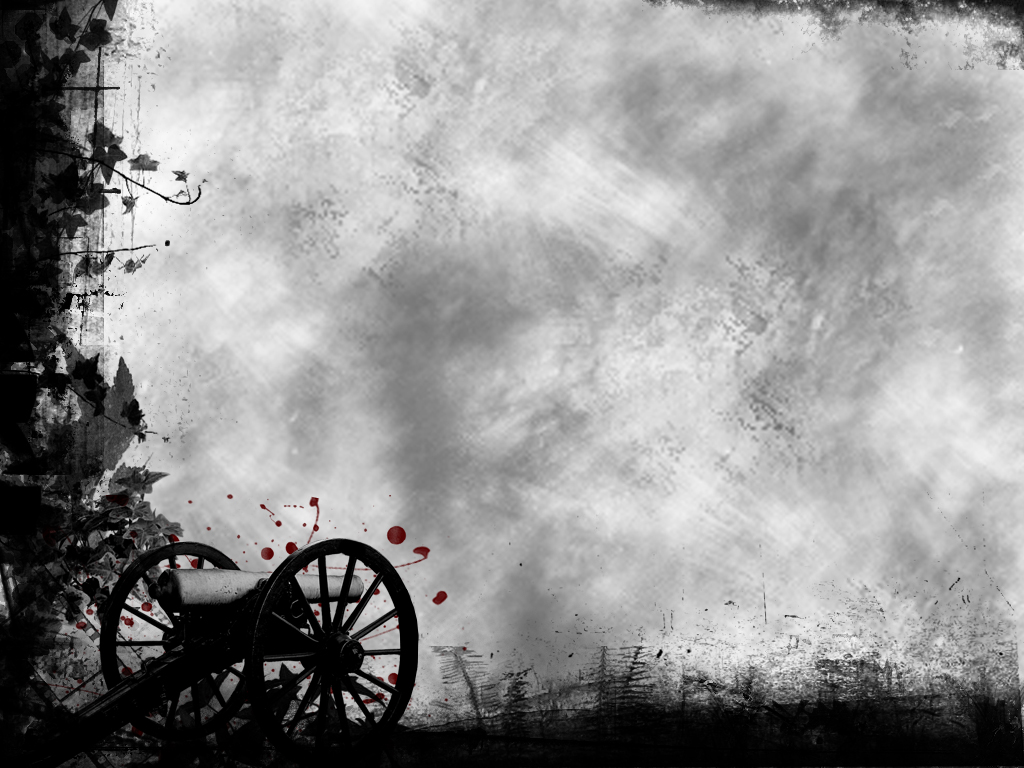 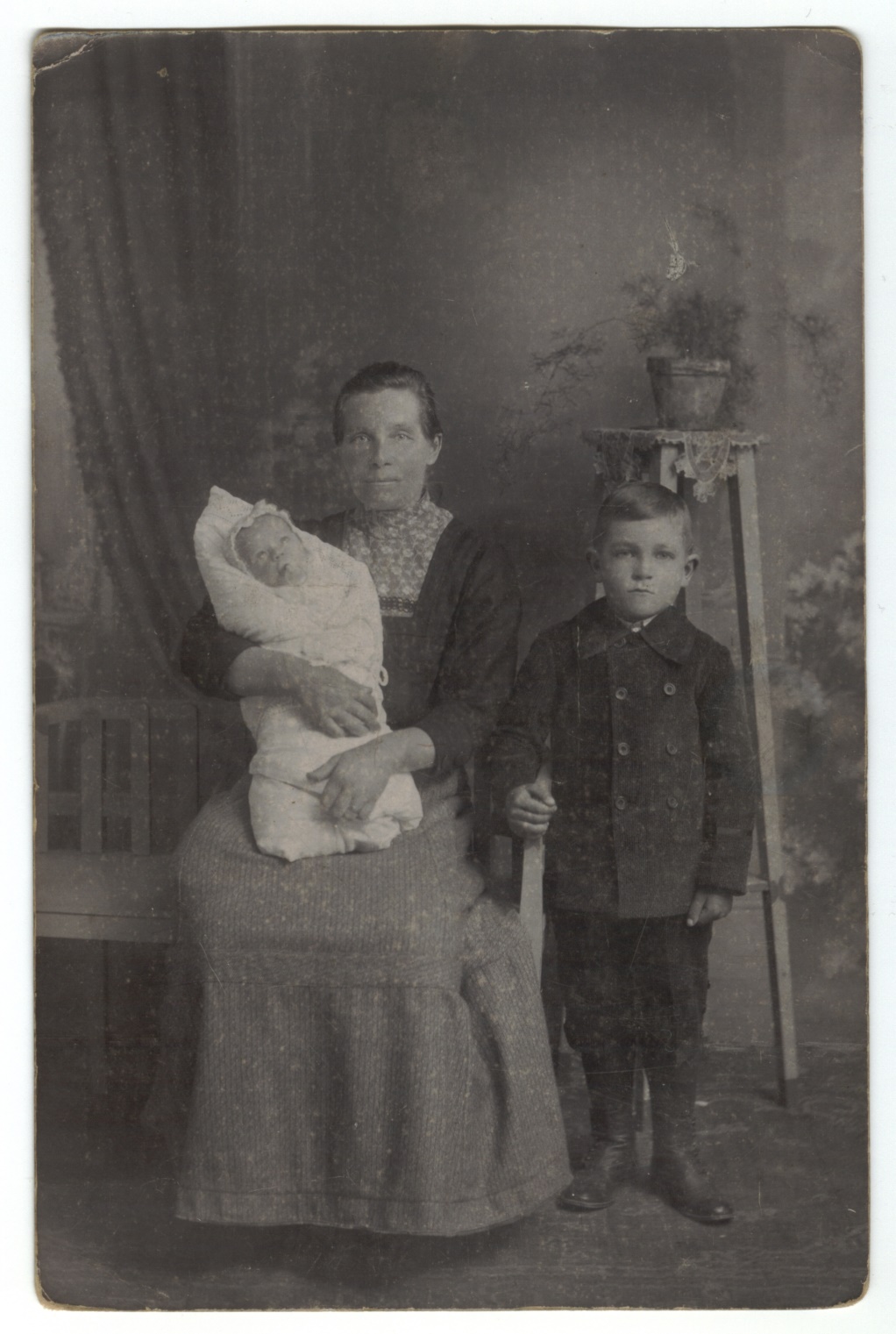 [Speaker Notes: Barócsi Dezső sorozási papírja 1914-ből.]
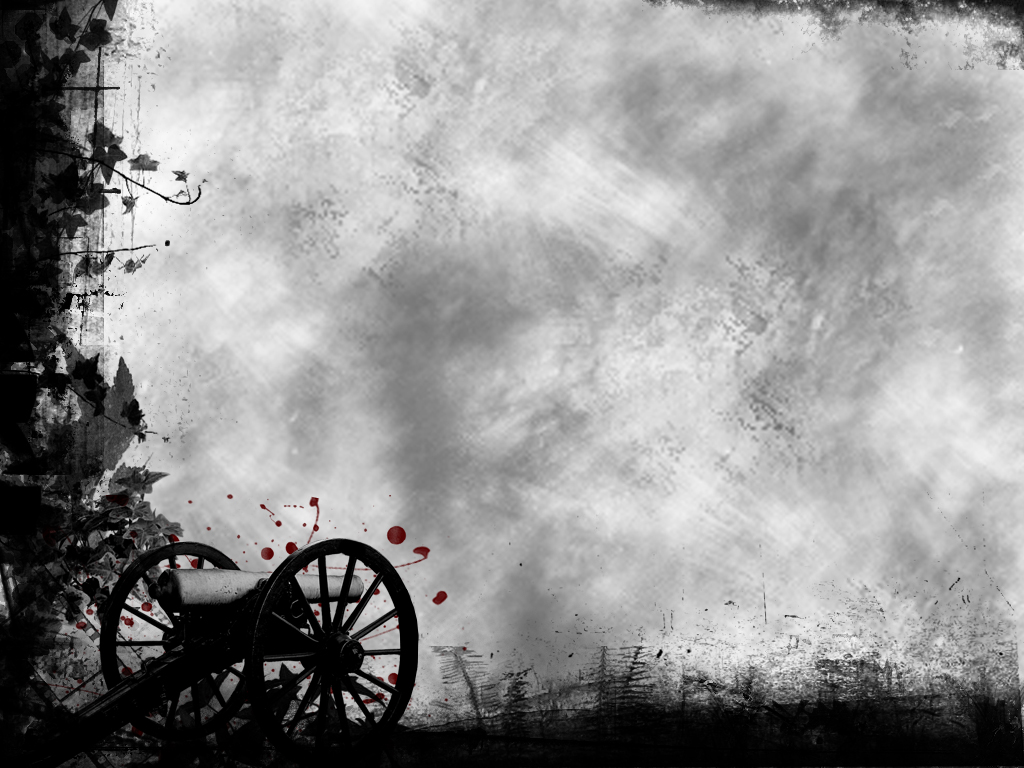 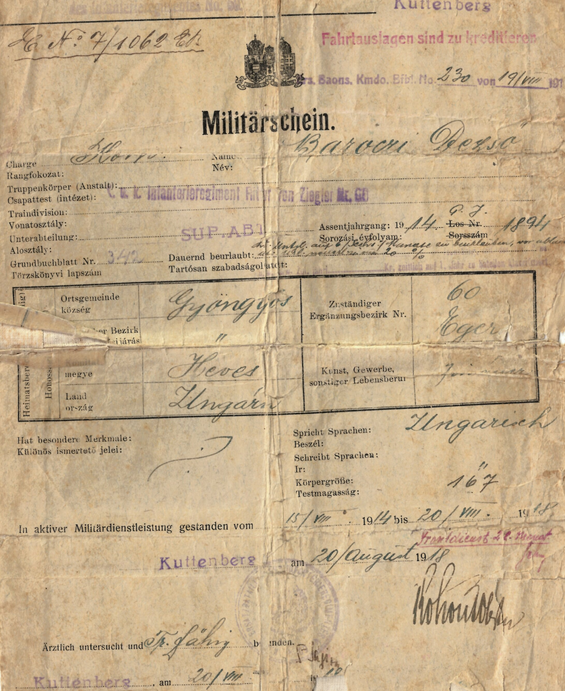 [Speaker Notes: Barócsi Dezső sorozási papírja 1914-ből.]
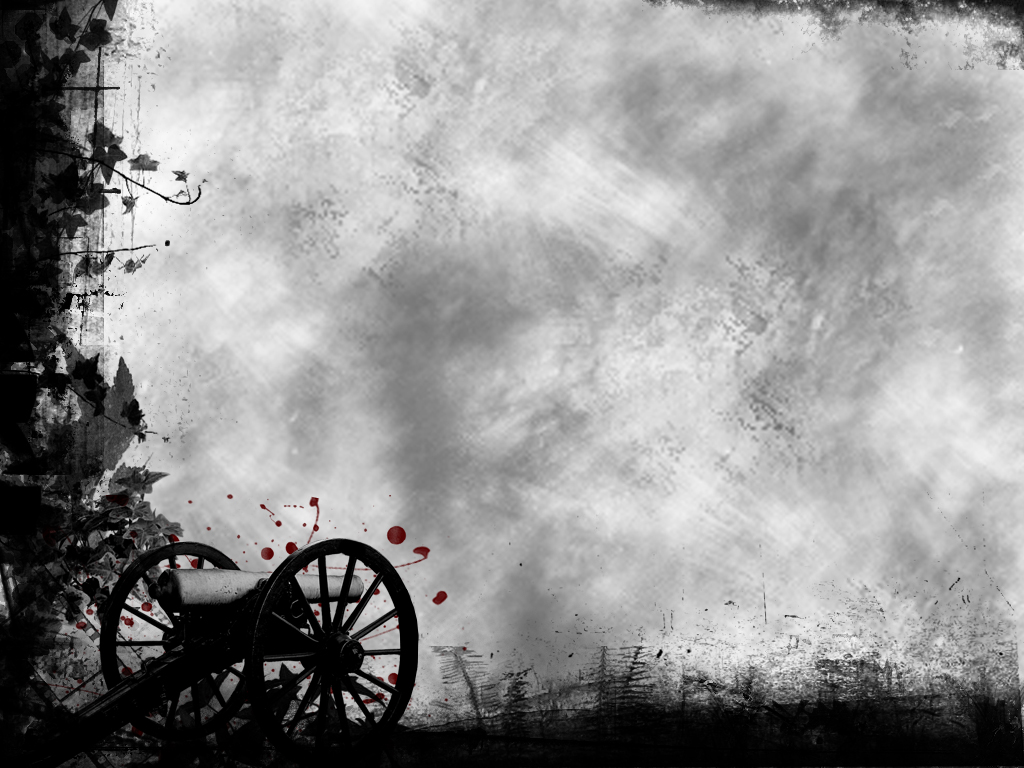 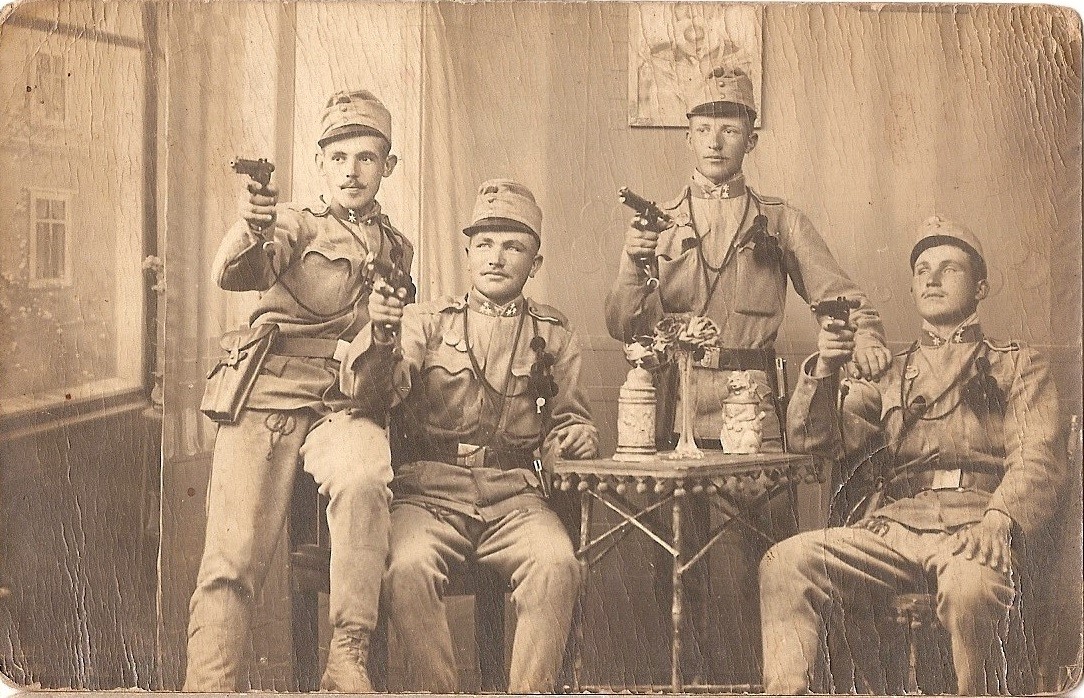 [Speaker Notes: Stepanek Alajos és katonatársai  1916. április 5-én. A képen Stepanek Alajos dédapja, Stepanek Alajos látható katonatársaival Roth-Steyr 1907 M pisztollyal a kezükben.]
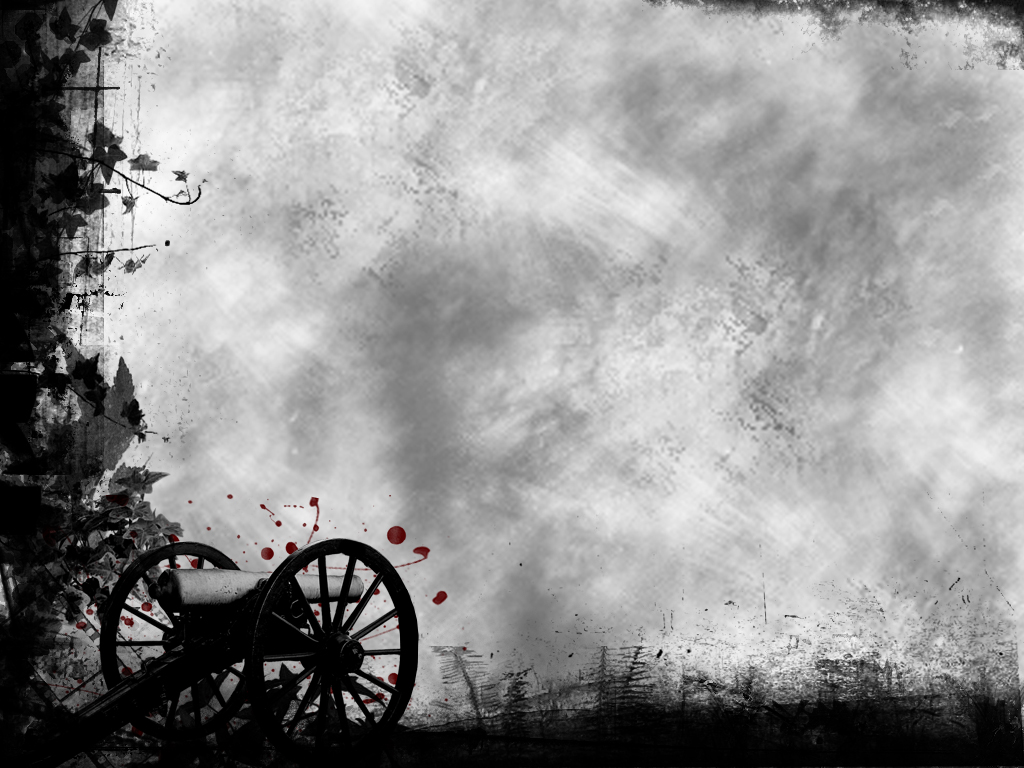 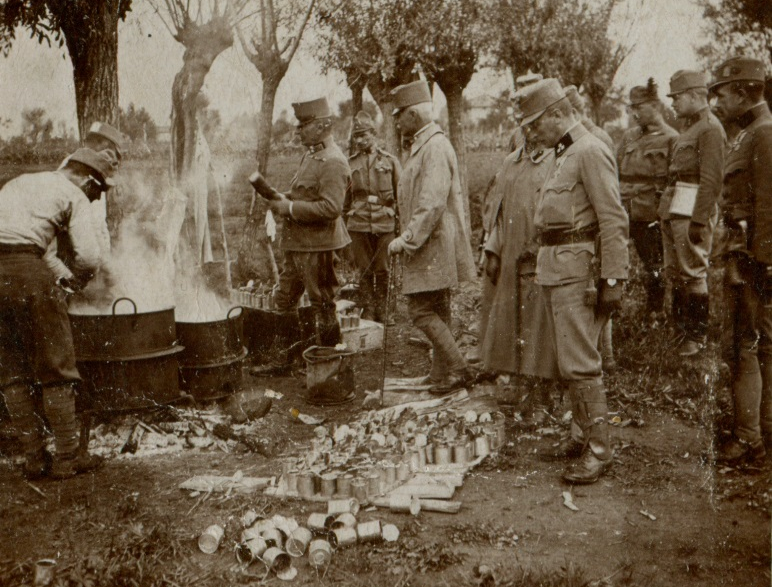 [Speaker Notes: Tábori főzés az Osztrák-Magyar Monarchia hadseregében. Az üstök mellett jobbra egy altábornagy látható. - Sáfrány Dávid gyűjteményéből -]
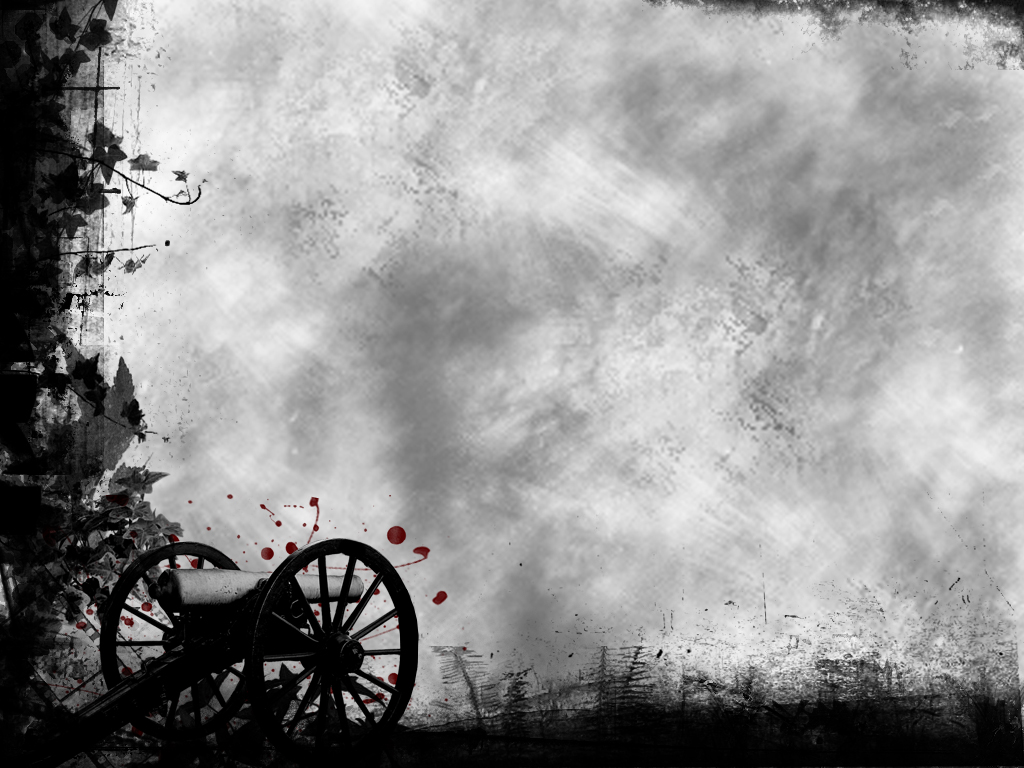 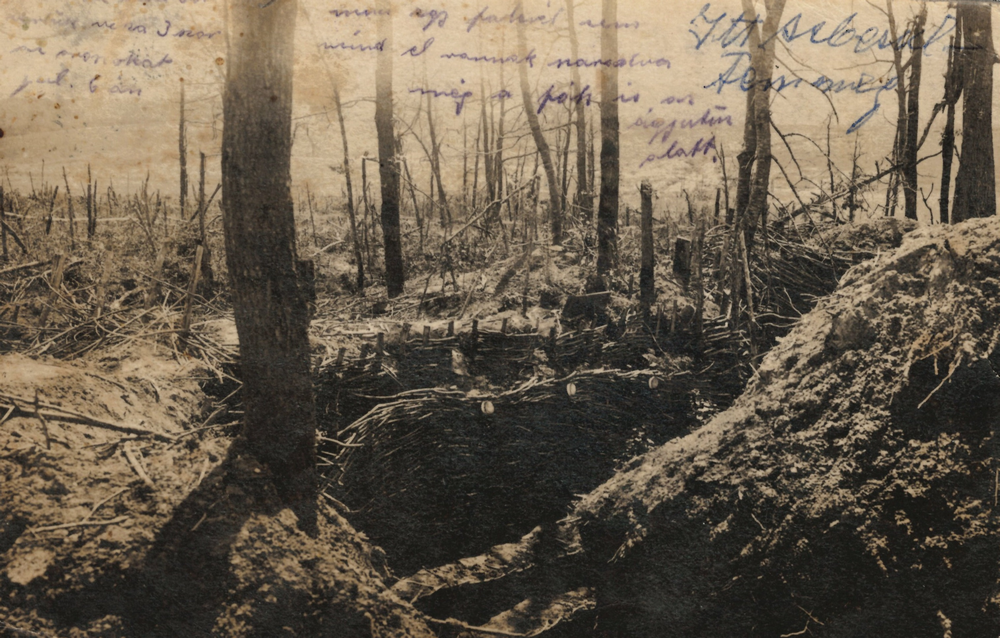 [Speaker Notes: Az adományozó nagyapja, Gruber Péter ebben a lövészárokban sebesült meg. A képeslapon található felirat: „Itt sebesült Peti meg.”]
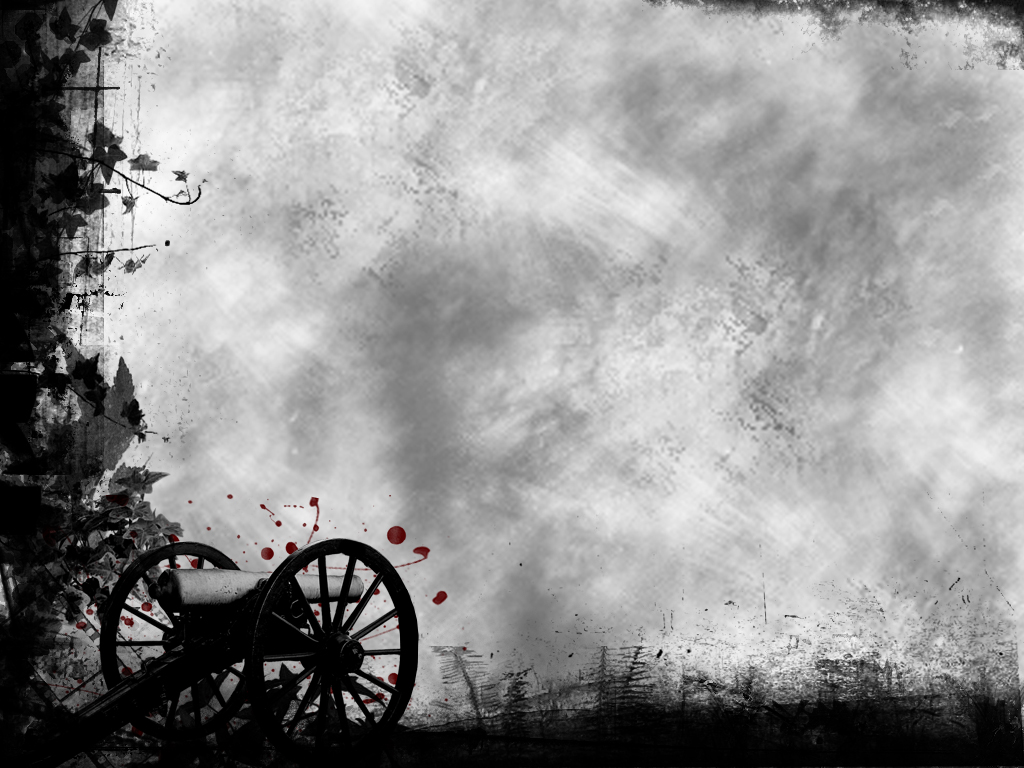 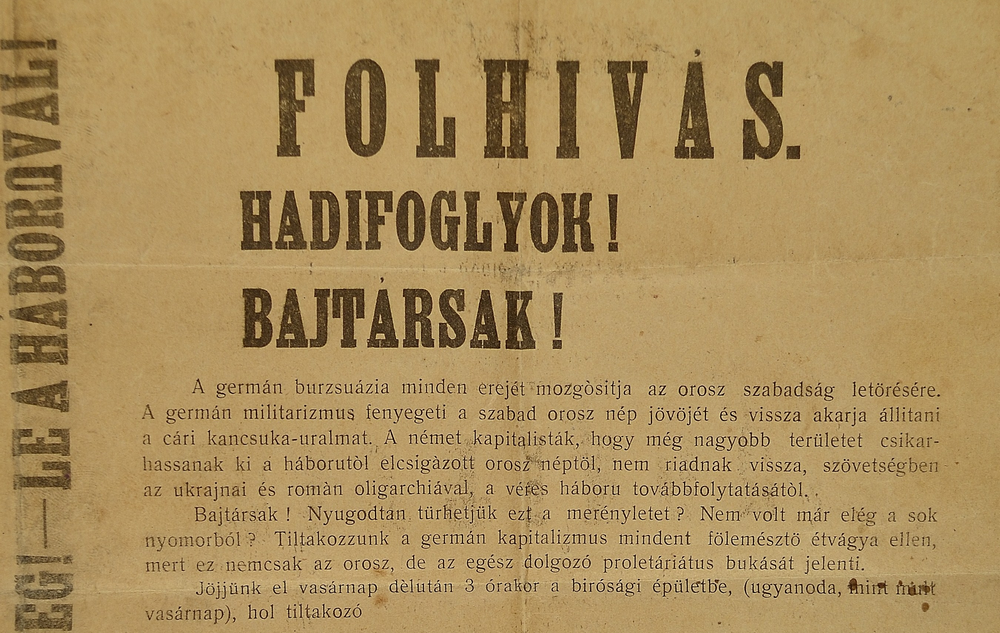 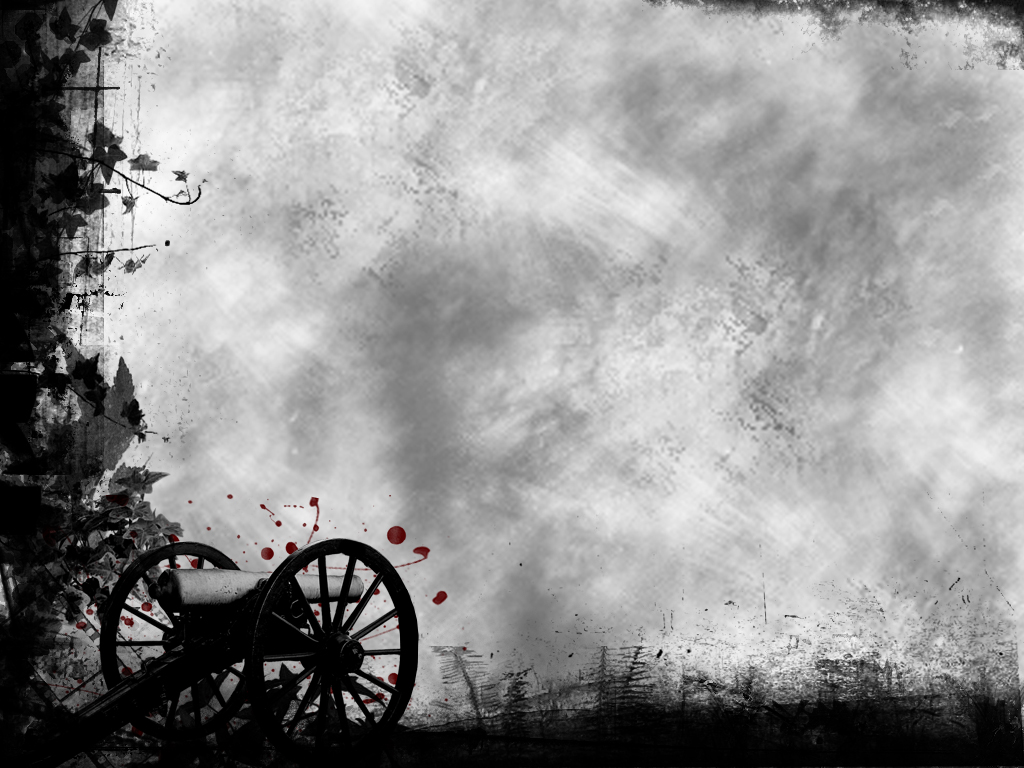 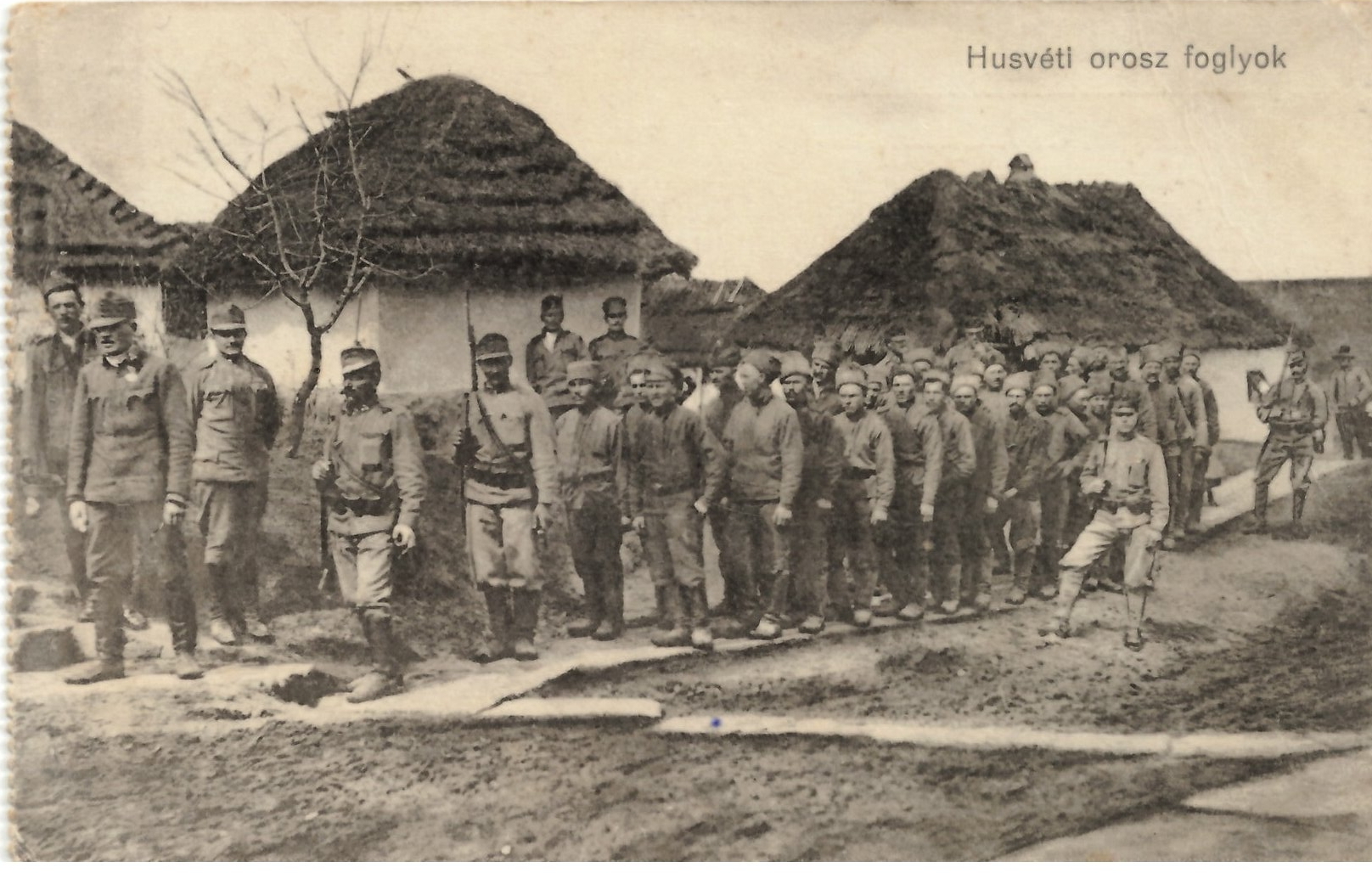 [Speaker Notes: A Monarchia fogságába került orosz katonák csoportja húsvét napján.]
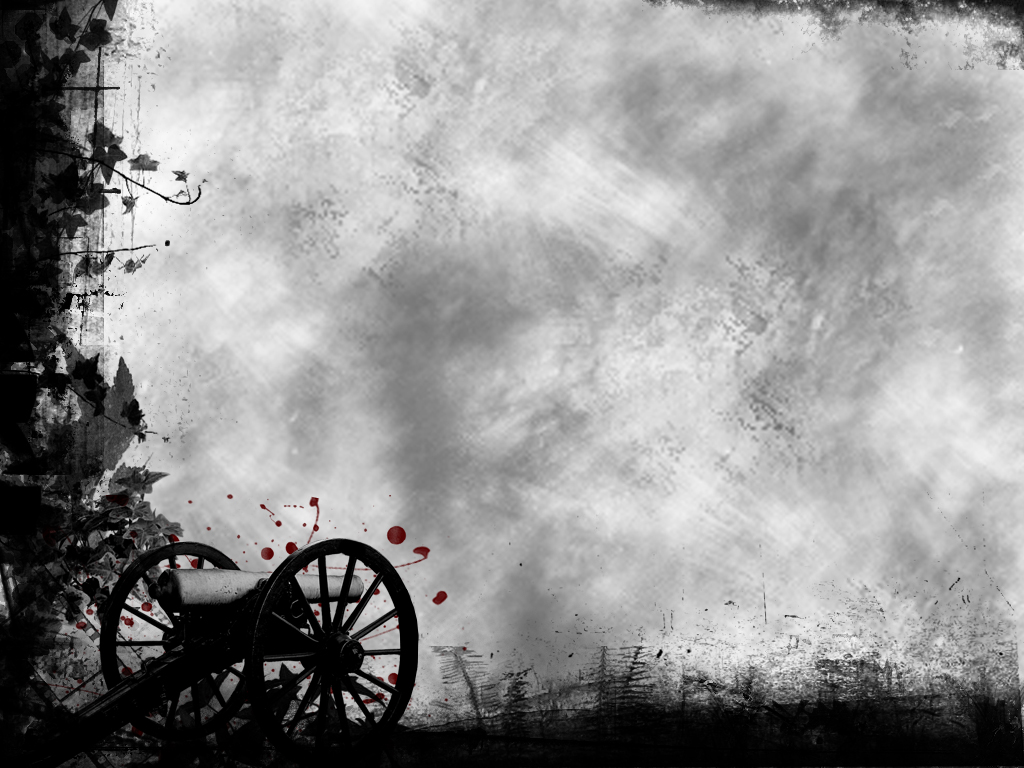 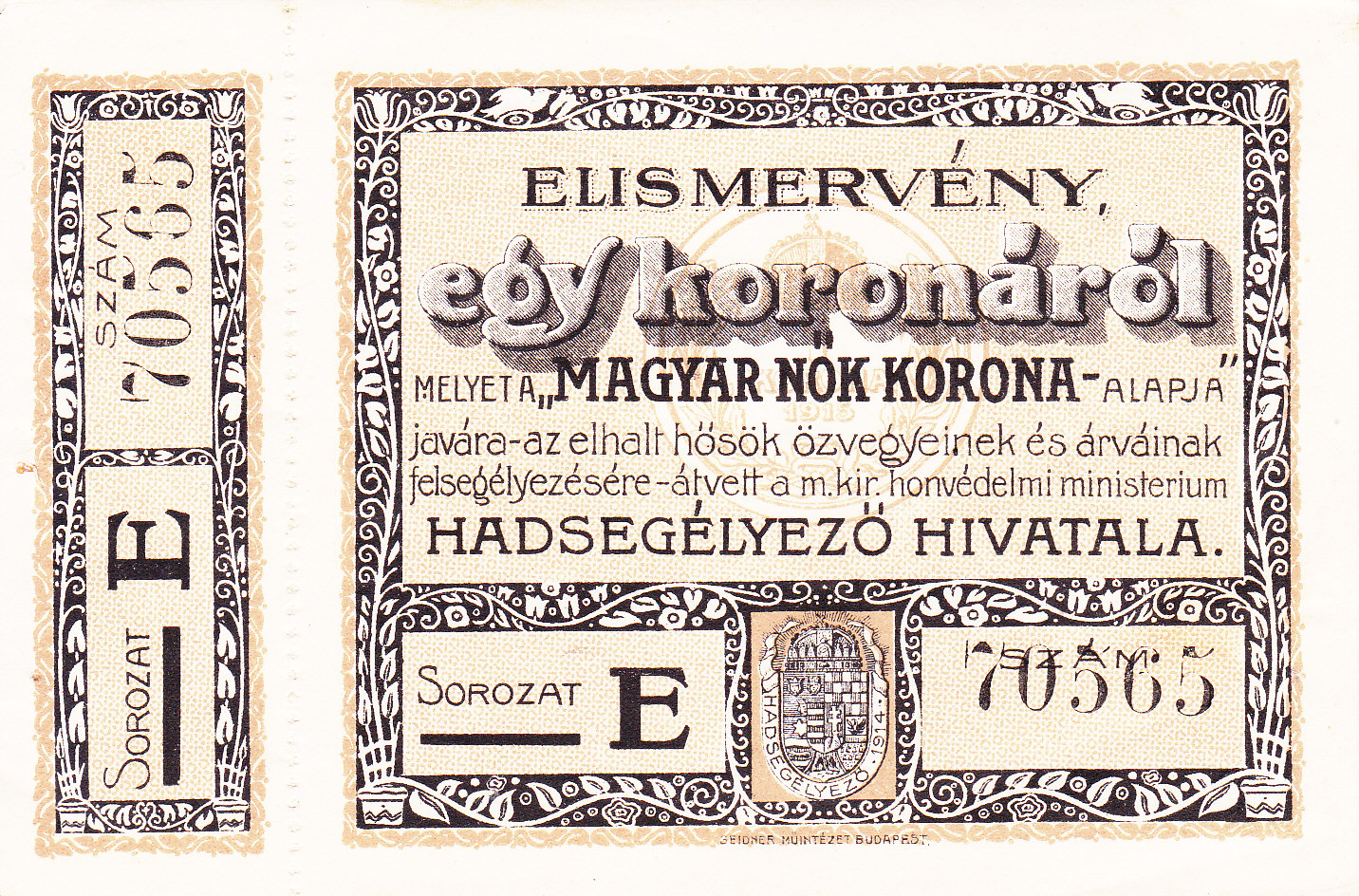 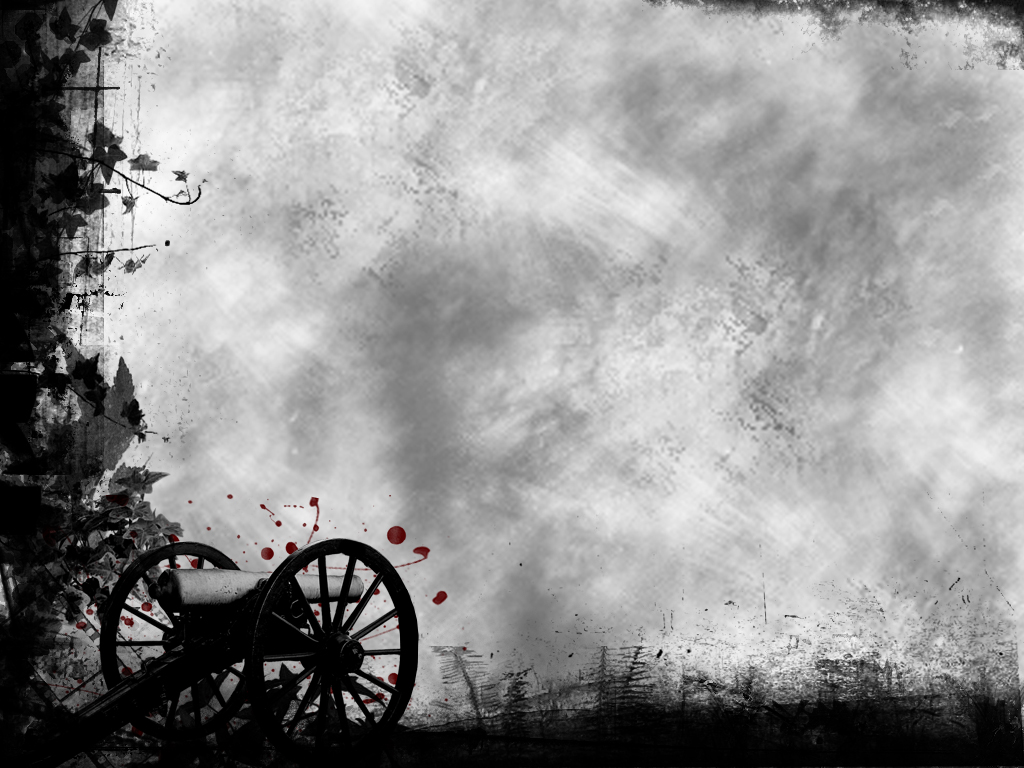 Videók\Halhatatlanok - Limanowa, a magyar győzelem 1914.mkv
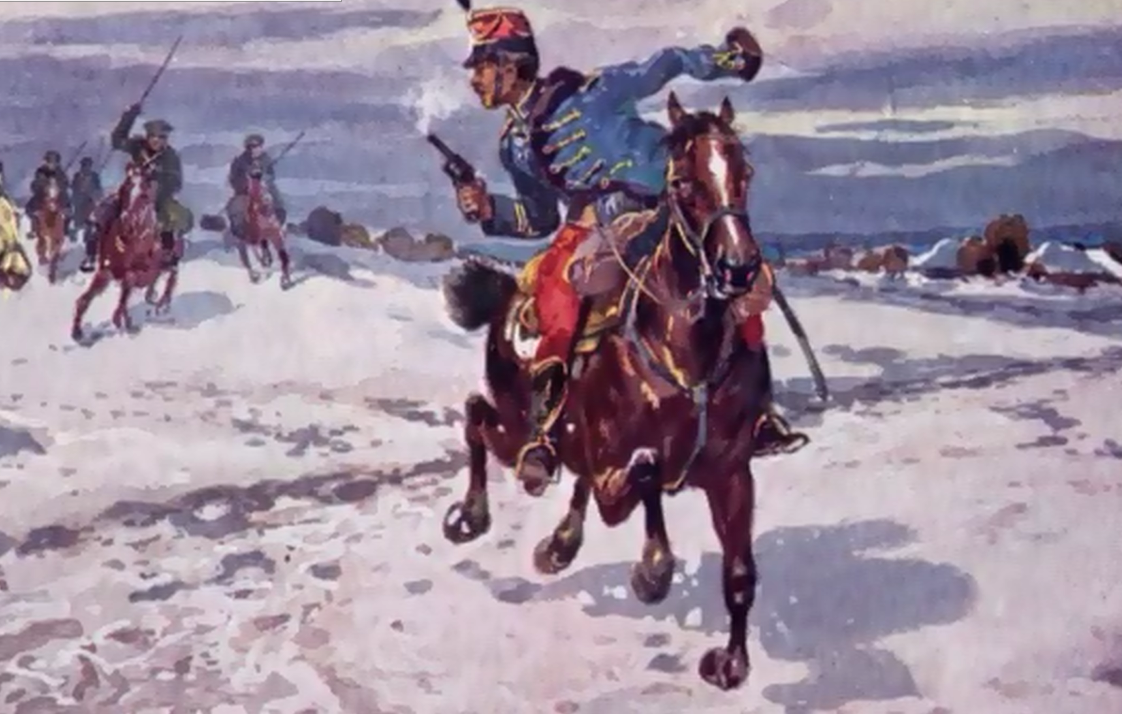 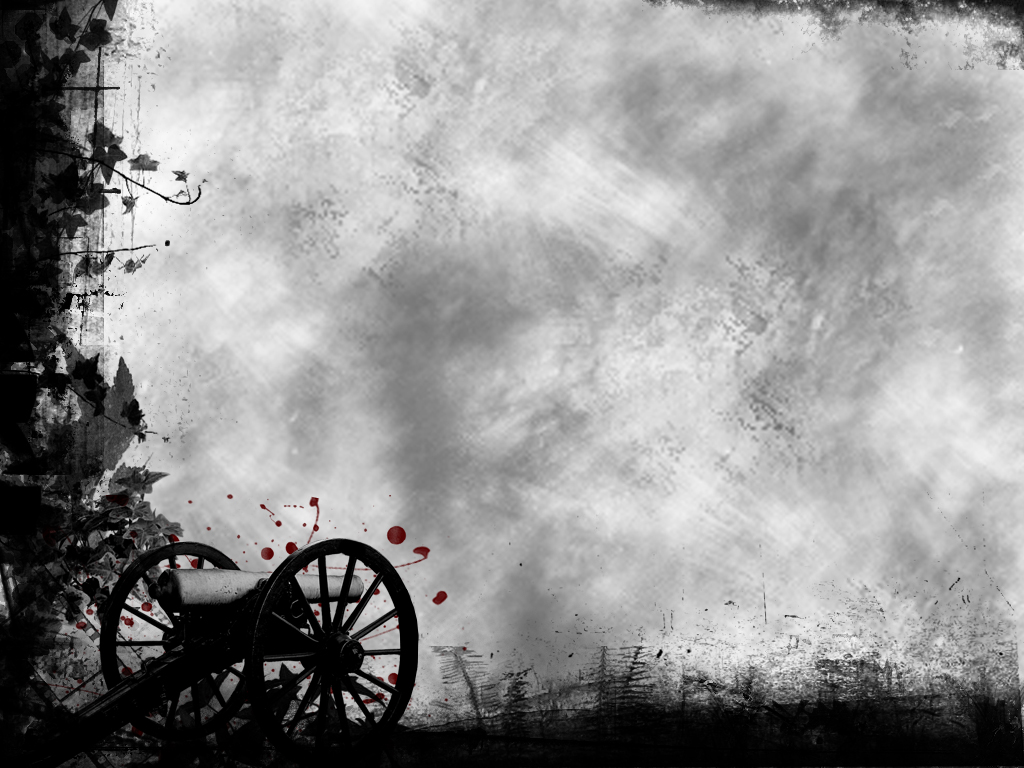 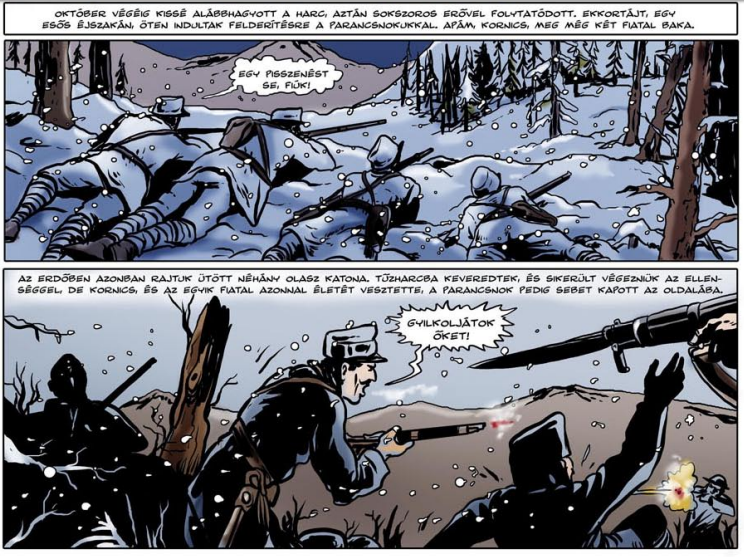 [Speaker Notes: http://konyvmanufaktura.hu/termek/sarlos-endre-a-trianon-kod/]
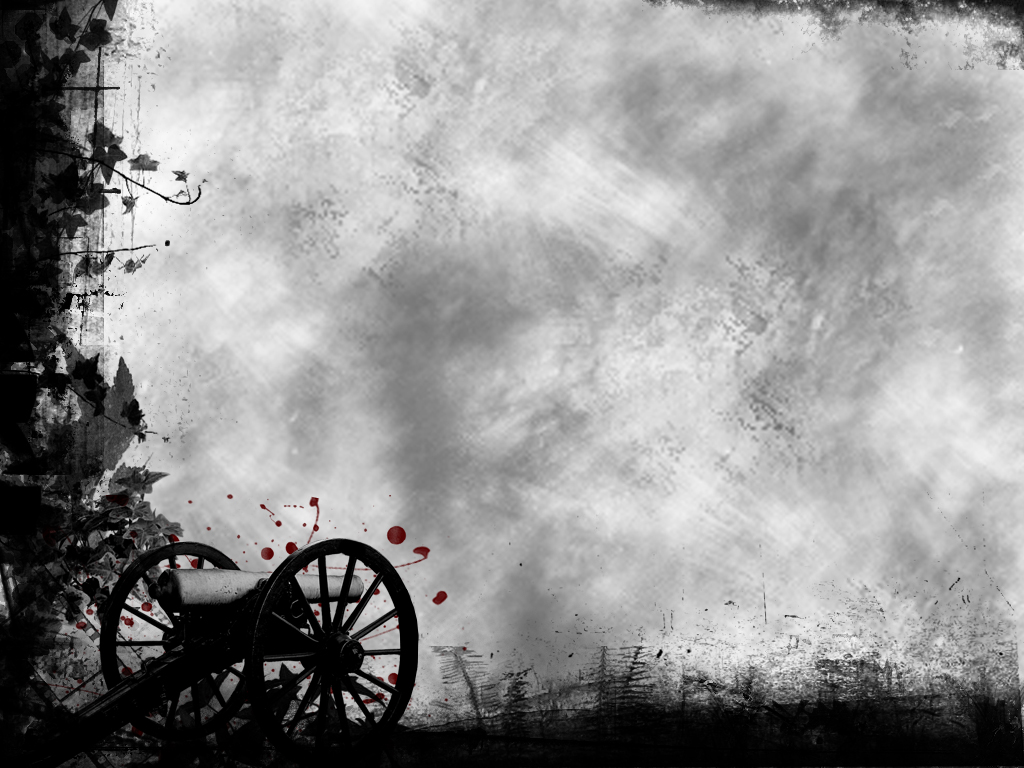 „Vérszagot kapva rohantunk előre. De ennél hevesebb volt a vonal elfoglalása. Soha ennyi kézigránátot nem dobtam el az egész háború alatt, mint ebben az ütközetben egy óra alatt. Egymás hegyén hátán az olasz és a mi halottaink, sebesültjeink. Valóságos halálaratás volt.”
(Holló István, a magyar királyi nagyváradi 4. honvéd gyalogezred tartalékos őrmestere 1917. október 2-án)
Módszertani ötlet:
 Osszuk szét ezeket a képregényeket – tanulóink pedig csoportmunkával ismerjék meg a történeteket, majd mutassák be a többi csoportnak! Térjenek ki kép és a szöveg viszonyára, a rajzstílus jellegzetességeire! 

Korabeli naplórészletek vagy későbbi visszaemlékezések, valamint képi és tárgyi források (pl. múzeumi anyag) segítségével készítsenek a diákok saját képregényt az első világháborúról! Az elkészült művekből készíthetünk osztálytermi vagy iskolai kiállítást!

 Ugyanebből a forrásbázisból készíthetnek internetes blogot is!
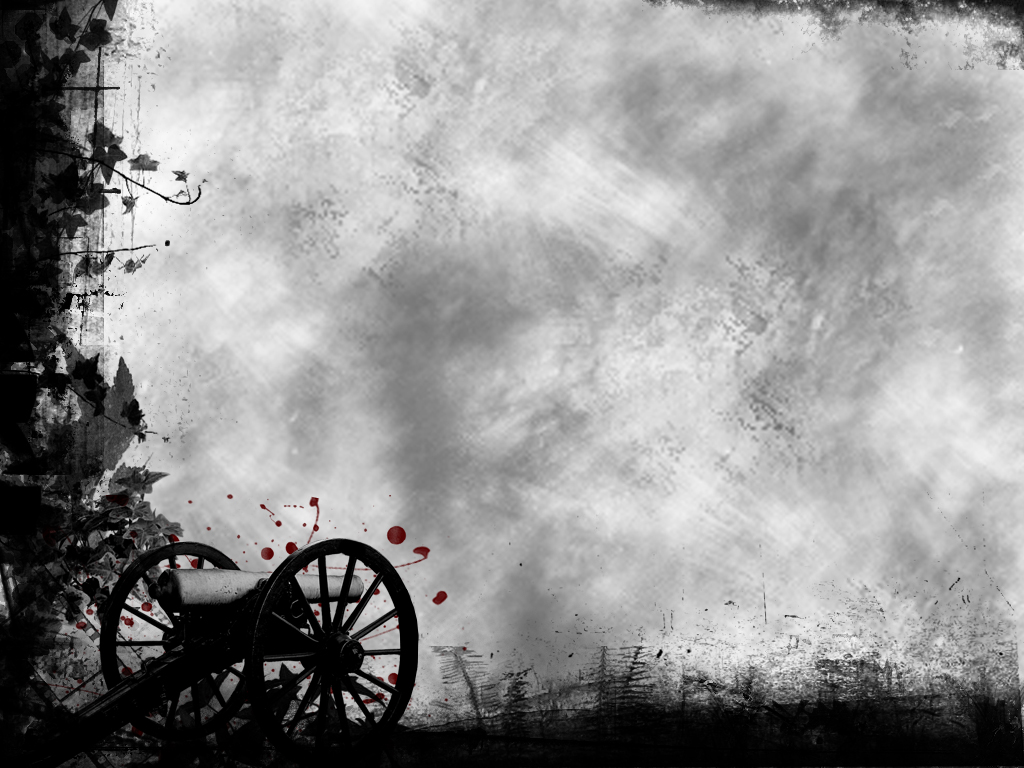 Játékfilmek
Fontos tudatosítani, hogy a történelmi filmek nem kizárólag a valóságot mutatják.

Ugyanakkor hasznos szemléltetőeszközök, hiszen:
-Közel állnak a diákok világához
-Látványosak
-Egy kép többet mond ezer szónál – egy mozgókép pedig tízezernél!
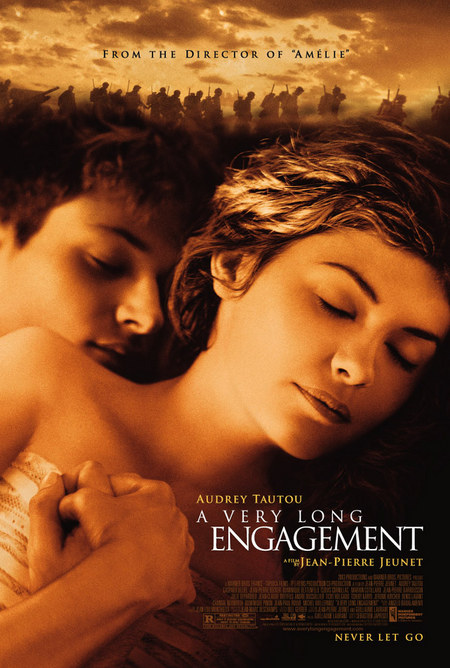 [Speaker Notes: Hosszú jegyesség – Javasolt részlet: 00:01:28 – 00:11:55]
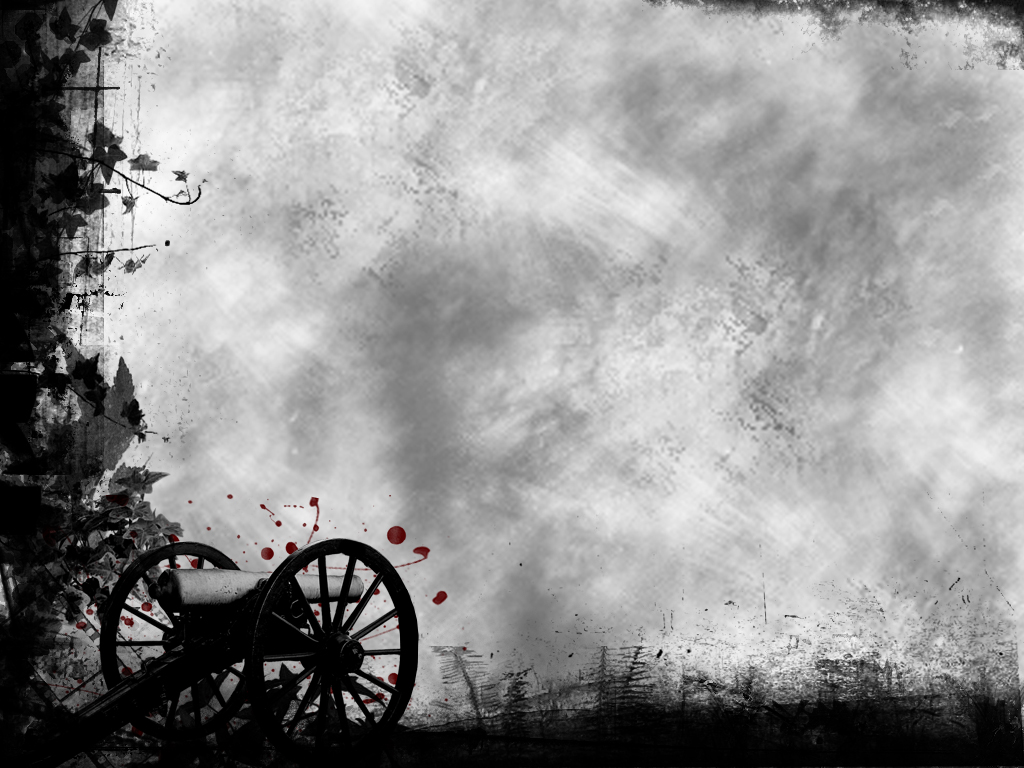 A filmrészlethez kapcsolódó módszertani ötletek:

 A filmrészlet kapcsán érdemes először néhány könnyebb tartalmi kérdést feltenni. 
(Pl. mi kapcsolta össze az öt történetet? Az első világháborús hadviselésnek milyen jellegzetességeit láthattuk a filmrészletben?)

 Milyen dolgokat tudunk meg az öt halálraítélt háttértörténetéről?

 Milyen döntési helyzetek jelennek meg a videóban?

 A filmrészlet mely elemei deheroizálják a háborút?
További filmek
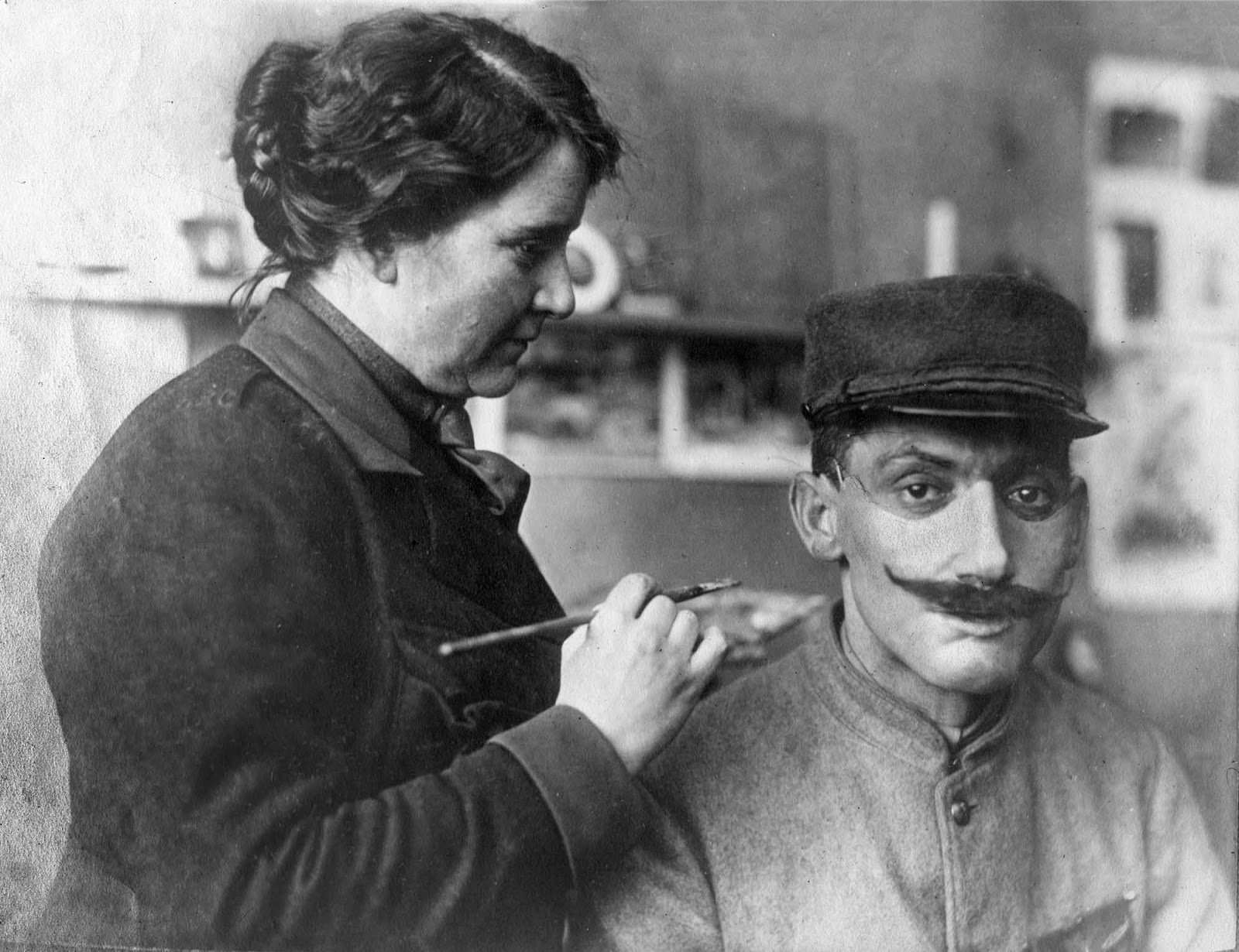 Népszerű film, megrázó valóság
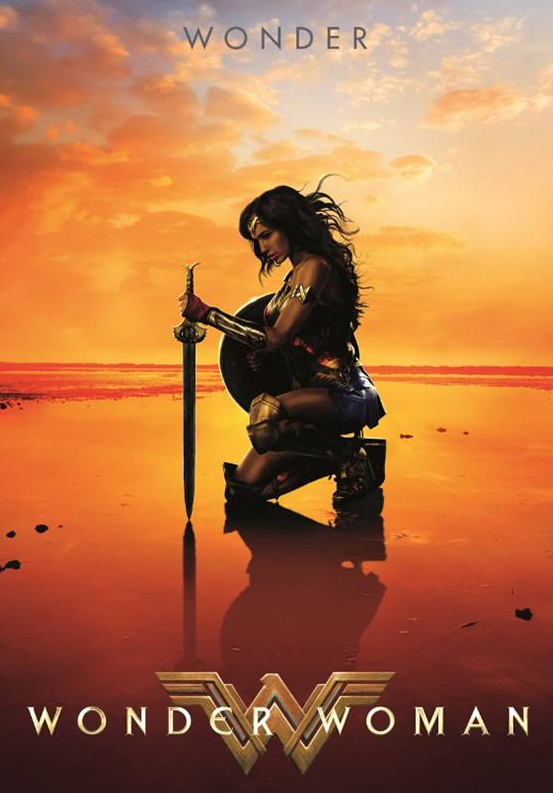 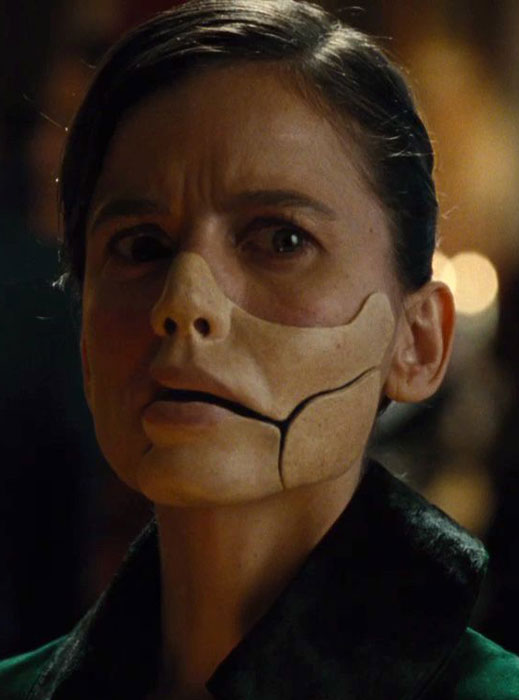 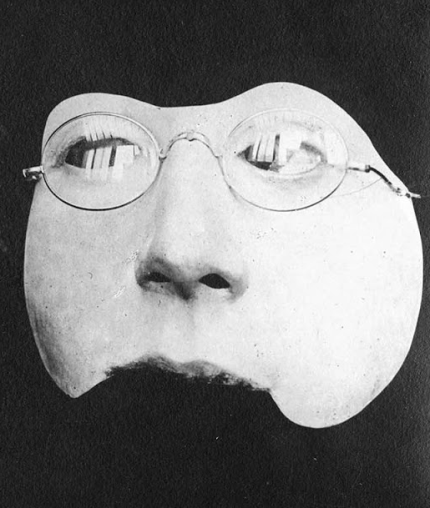 [Speaker Notes: Az oldal csak 18 éven felülieknek ajánlott!]
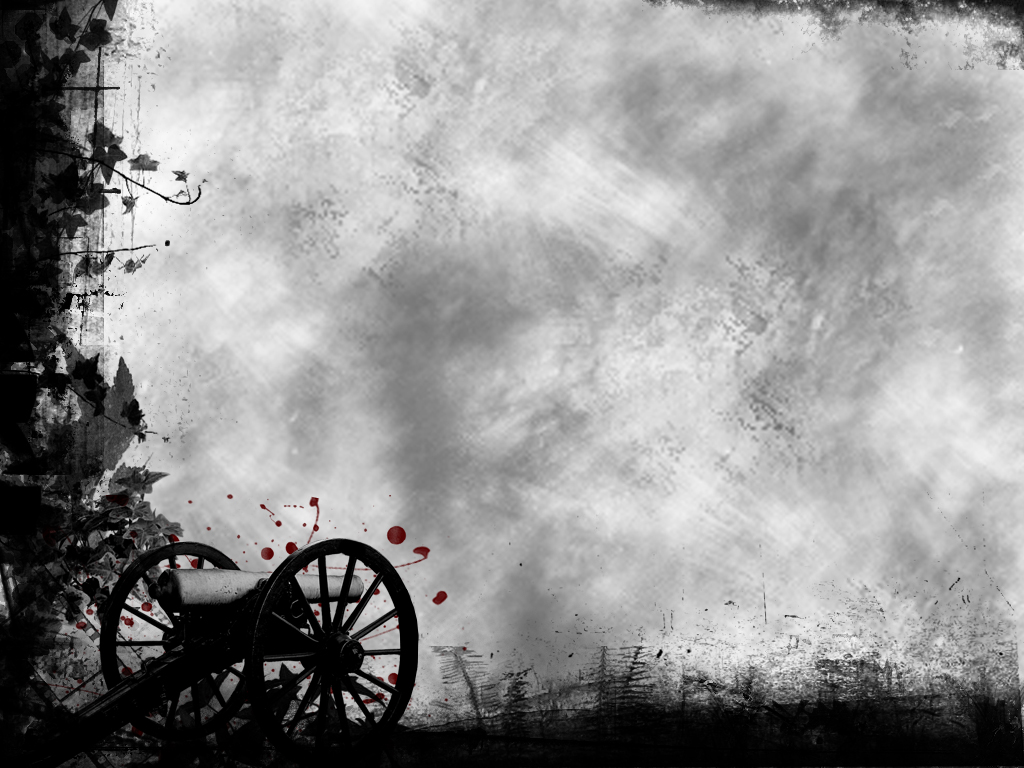 Dokumentumfilmek
A centenáriumnak köszönhetően számos korabeli felvételt és dokumentumfilmet gyűjtöttek össze.

Ezek akár részleteiben is megtekinthetők, illetve otthoni feladatot is adhatunk hozzájuk kapcsolódóan.

Rengeteg felvétel
található ezen az oldalon.
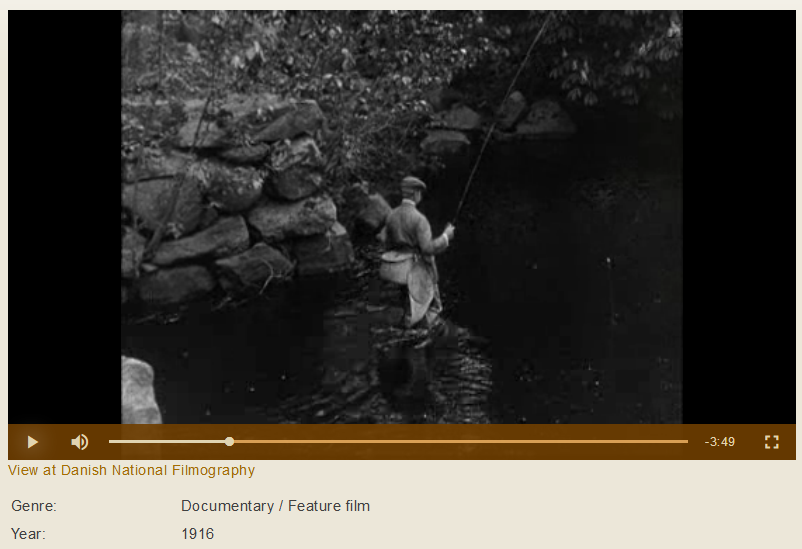 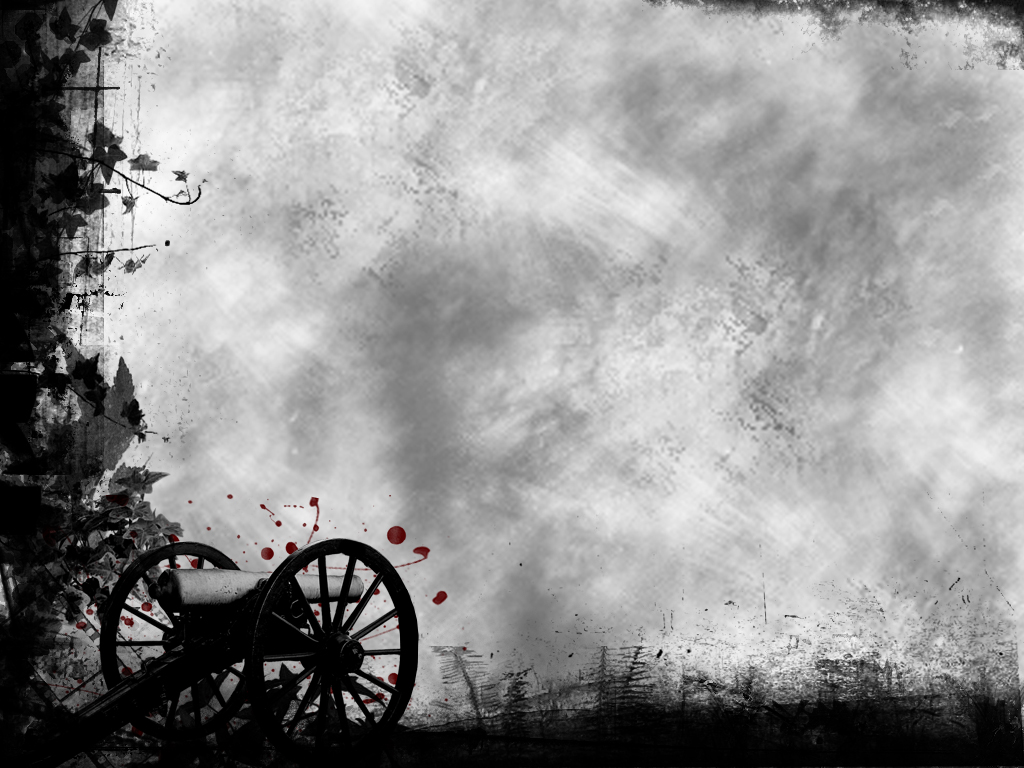 Az első világháború színesben
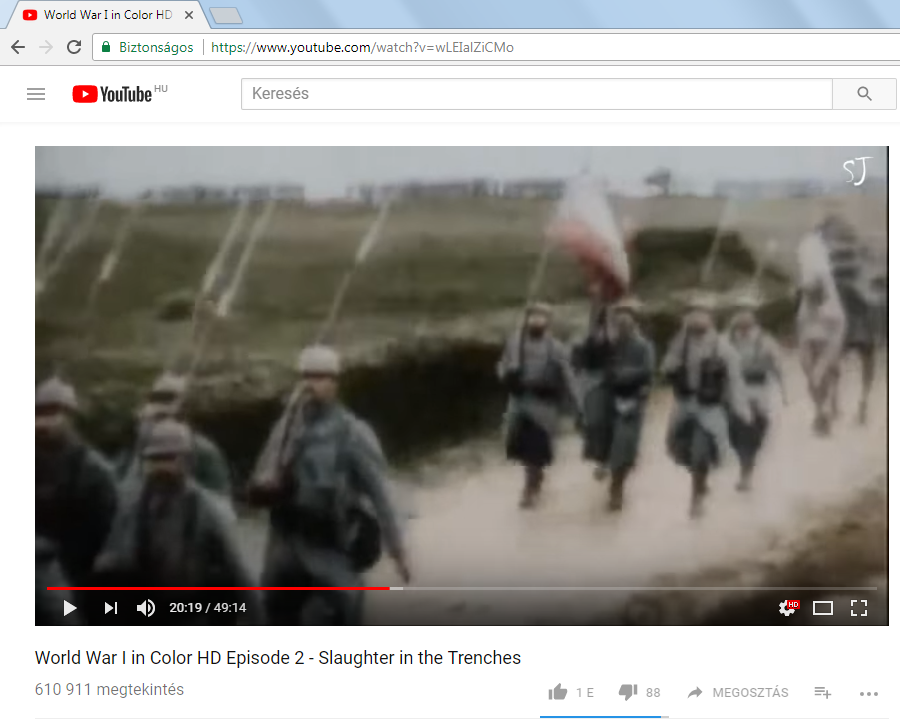 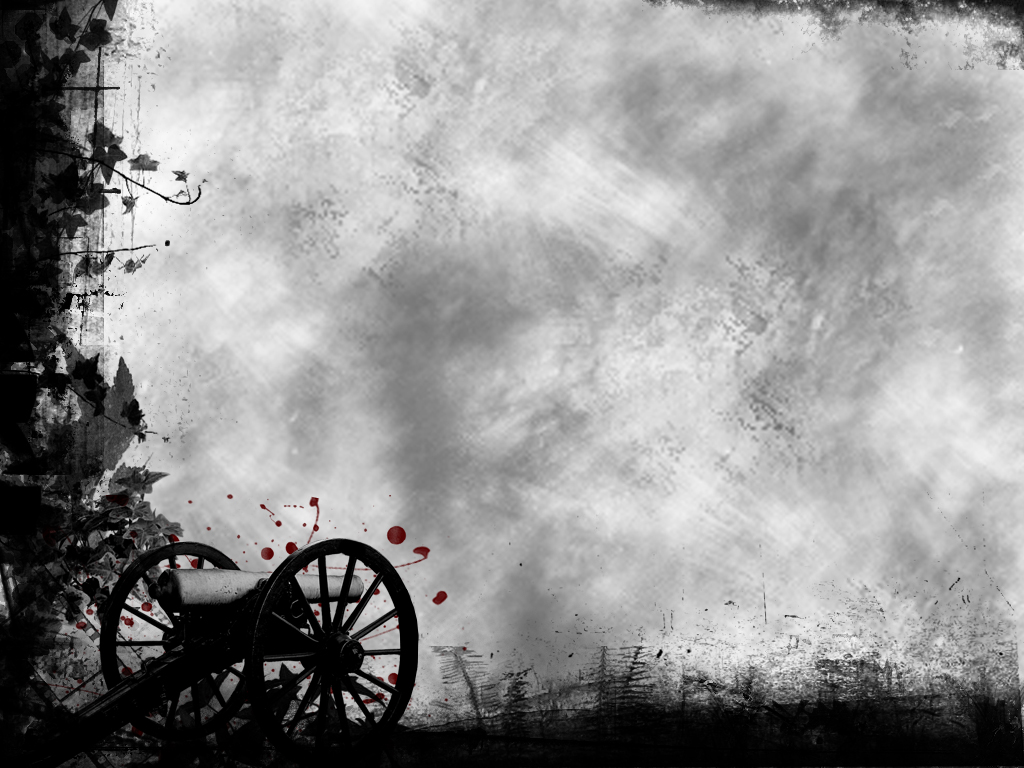 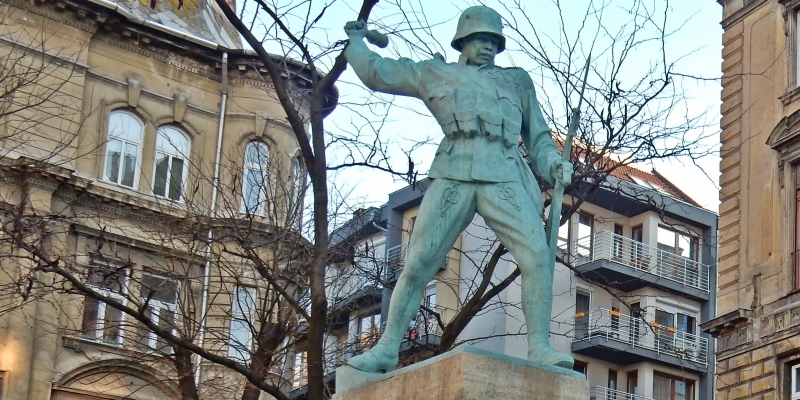 Szobrokba ütközünk
lépten-nyomon…
[Speaker Notes: A 32-es Honvéd Gyalogezredet 1741-ben alapította Mária Terézia (a királynő alakja megtalálható a szobor egyik domborművén is), és az ezred sok csatát megvívott működése során (a fontosabbak évszámmal együtt felsorolva láthatók a szobor talapzatának hátulján is). Az I. világháborúban azonban jelentős veszteséget szenvedett, ezt követően pedig, a trianoni rendelkezések hatására fel kellett oszlatni.]
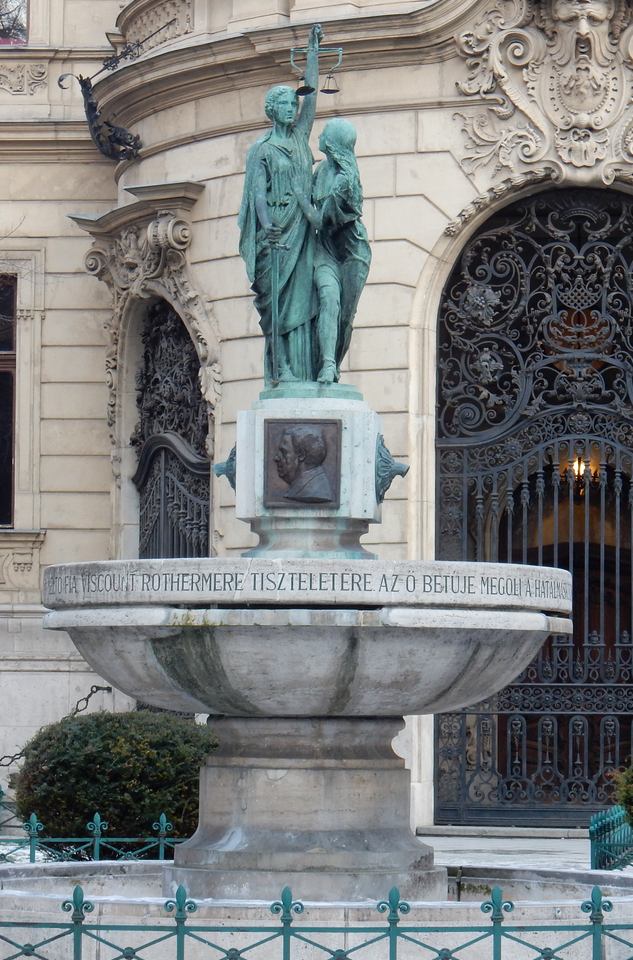 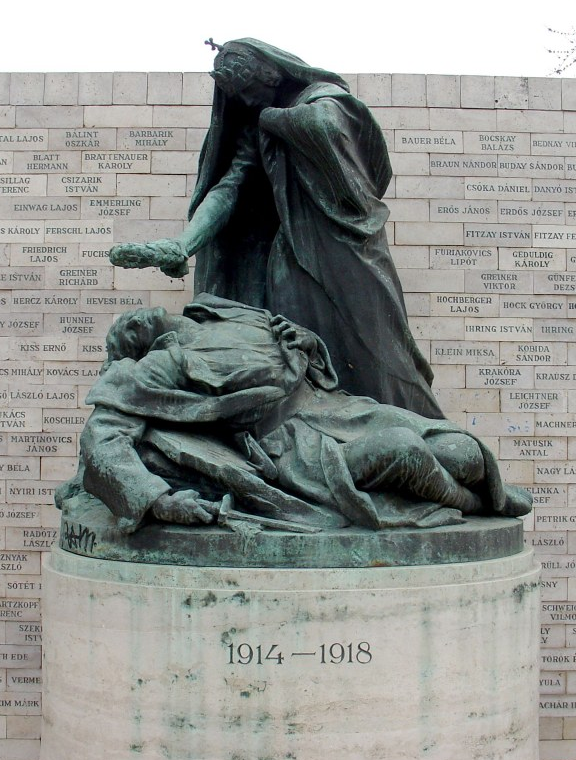 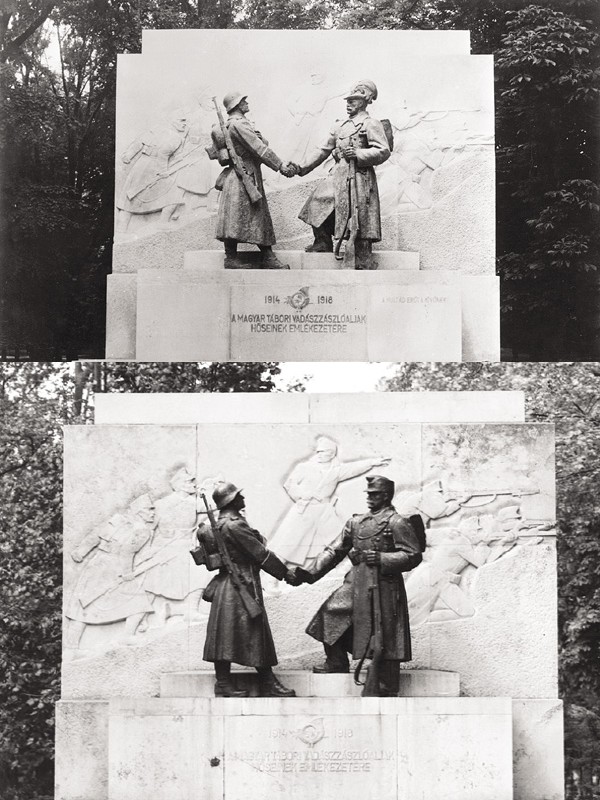 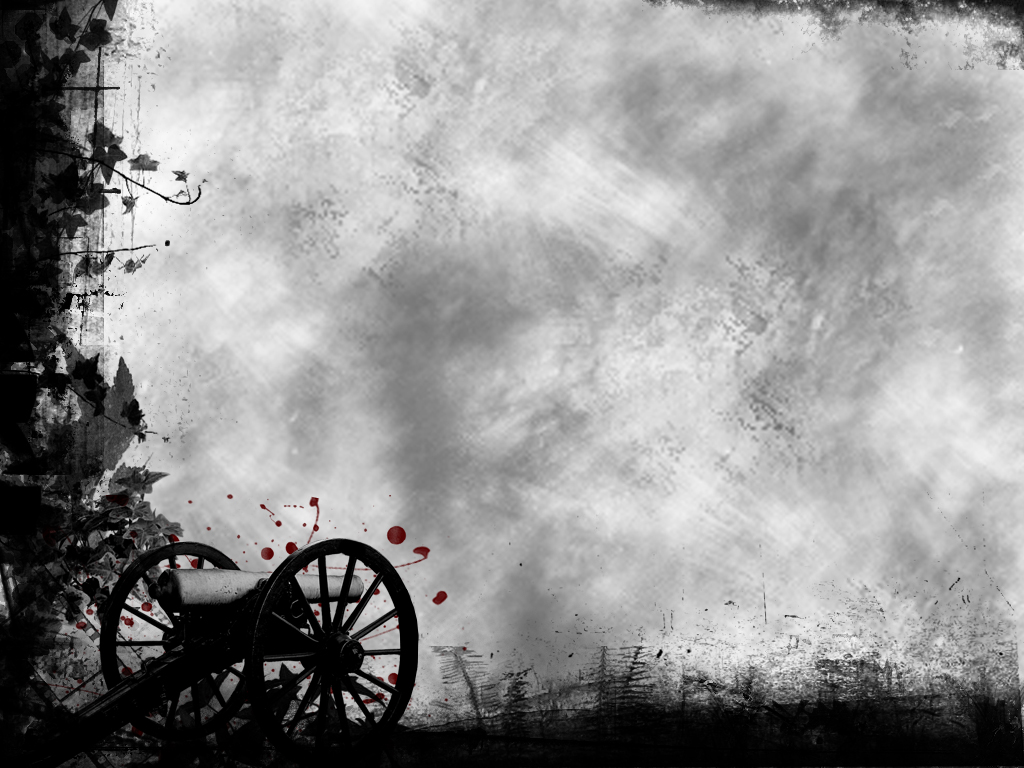 Az első világháborús hősi emlékművek egy részét a második világégést követően eltávolították a közterekről. Ilyen szempontból az egyik legérdekesebb a tábori vadászok emlékműve, mely Kisfaludi Stróbl Zsigmond alkotása, s amely a budai Városmajor parkban áll jelenleg – igaz, csonkított formában. 

A történet a következő: a szoborcsoport korhű egyenruhában ábrázolt egy Monarchia-korabeli és egy Horthy-korszakbeli tábori vadászt, amint kezet ráznak egymással; az idősebb alak, lelépve az emelvényről mintegy átadja helyét fiatalabb, második világháborús társának. 

Az eredeti alkotás veszte az lett, hogy 1945 után igyekeztek minden olyan köztéri emlékművet eltávolítani, amely az előző rendszerre utalt, s mivel a tábori vadászoknak a csendőrökére emlékeztető tollas fejfedőjük volt, így ezt a szobrot is a megsemmisülés veszélye fenyegette.

A szobrász azonban találékonynak bizonyult – csak a szobor fejét vetette le, s újat öntetett a helyére – immáron senkit meg nem botránkoztató katonasapkában.
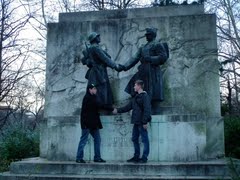 [Speaker Notes: Mai napig egyébként vita övezi, hogy az eredeti szobor idősebb alak, a jobb oldali tábori vadász alakjában – néhány történész Prónay Pál katonatisztet, lajtai bánt, míg mások Kiss János altábornagyot (az emlékműállítás kezdeményezőjét) vélik felfedezni az arcvonásokban.]
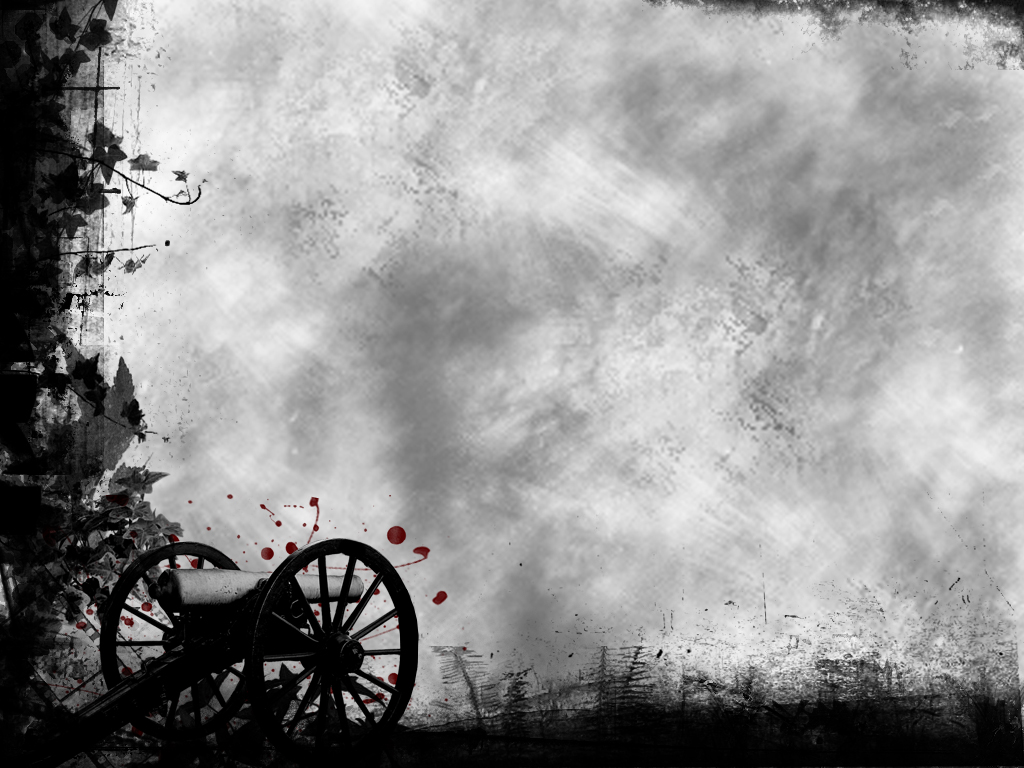 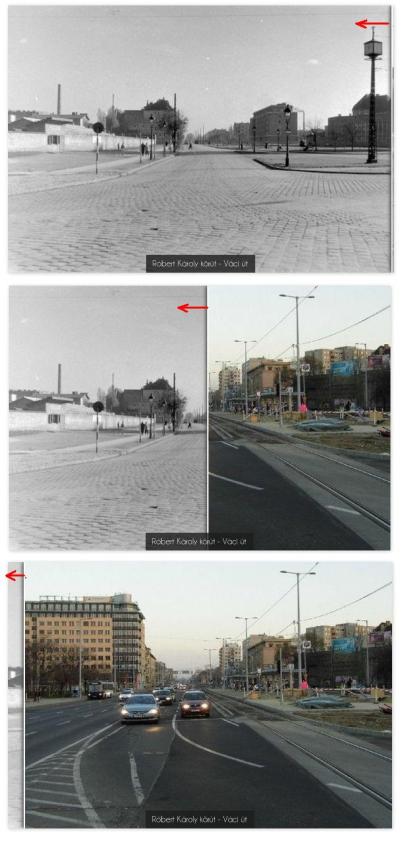 Akkor és most képek készítése
Módszertani ötlet:
Készítsenek diákjaink akkor és most képeket!
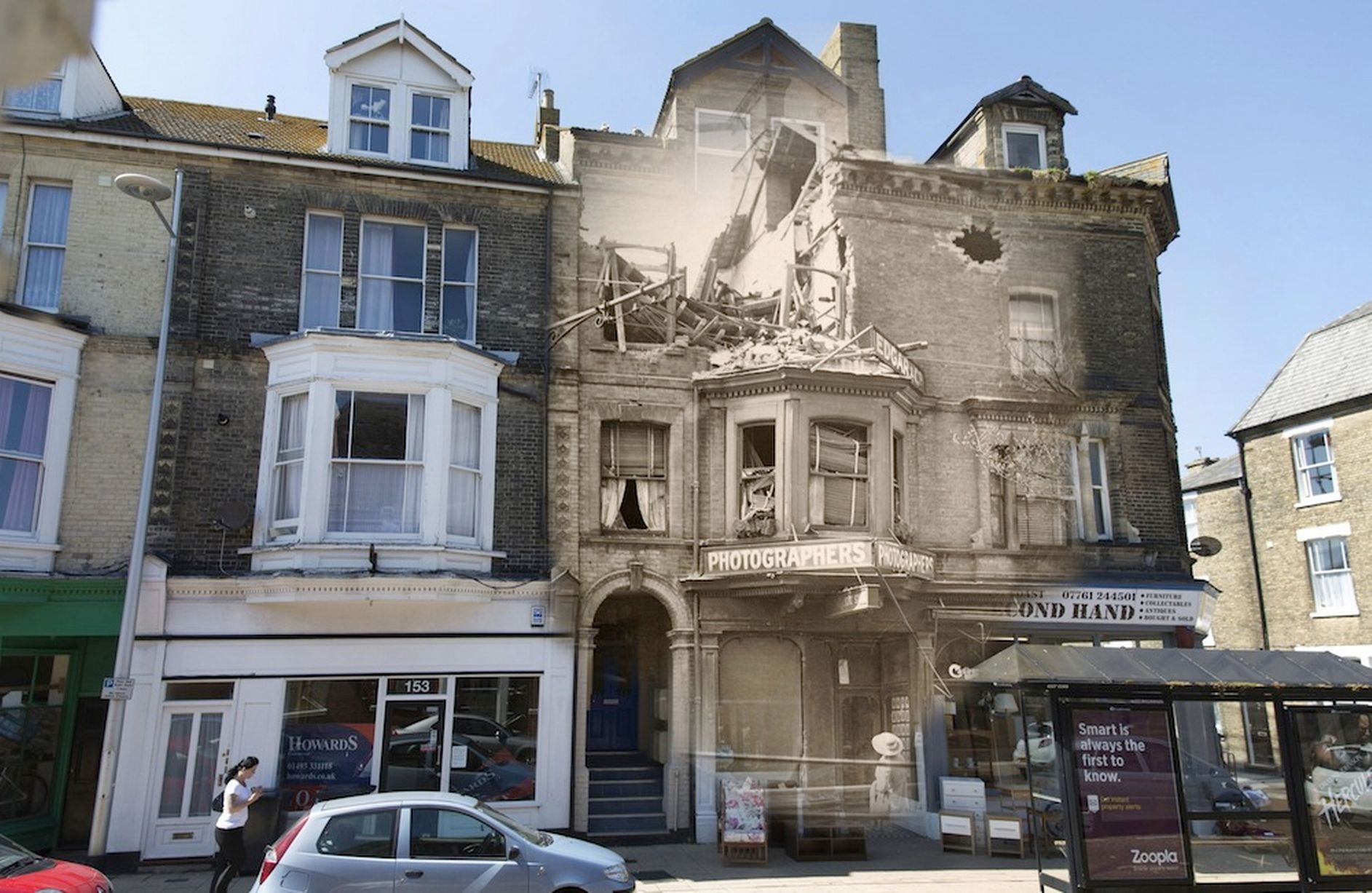 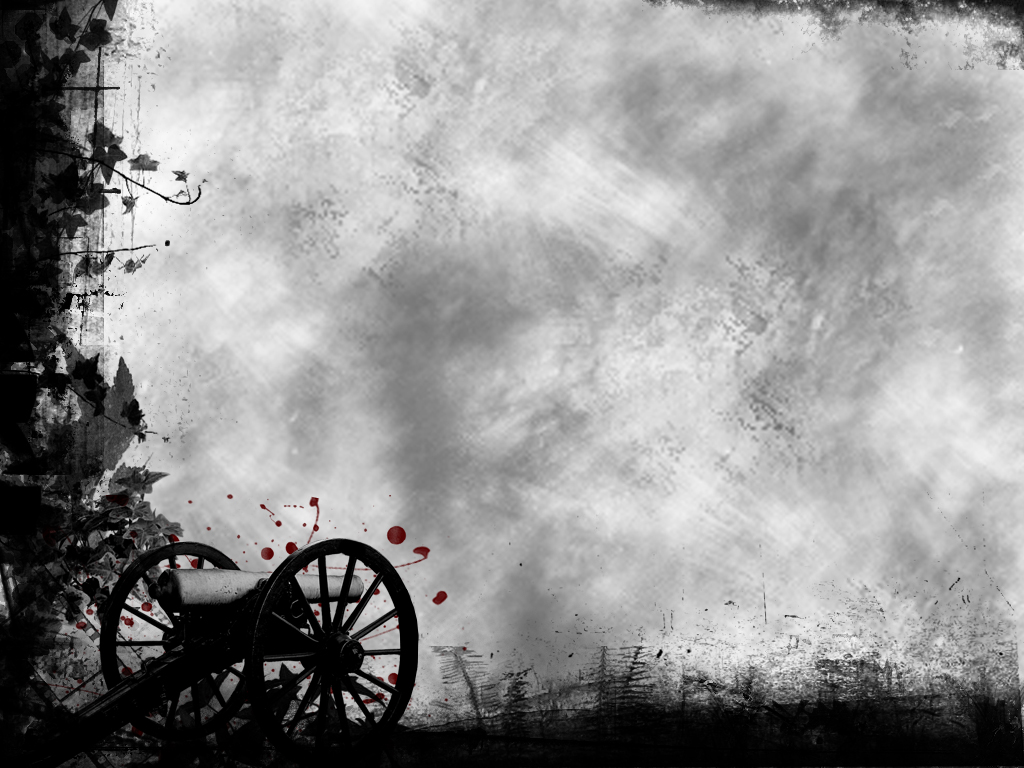 A gyarapodás kora
A Monarchia fővárosa akkor és most
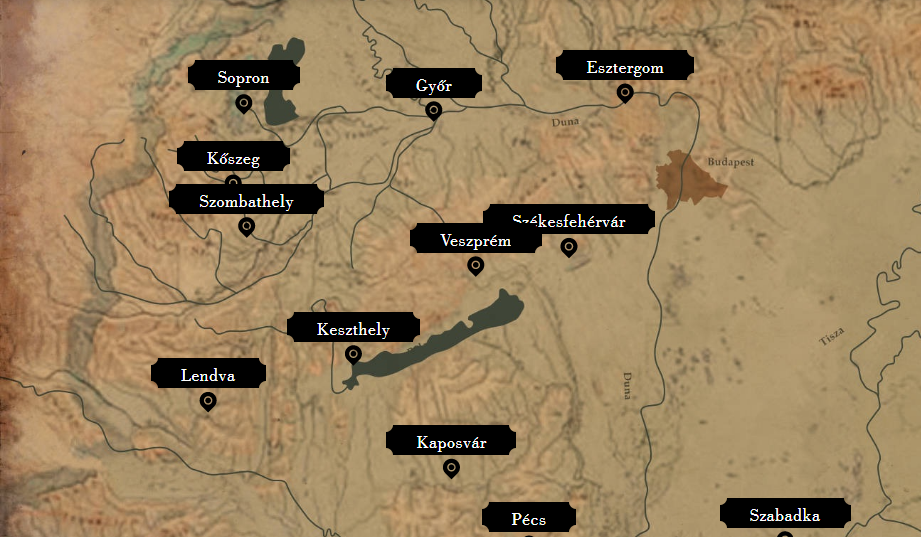 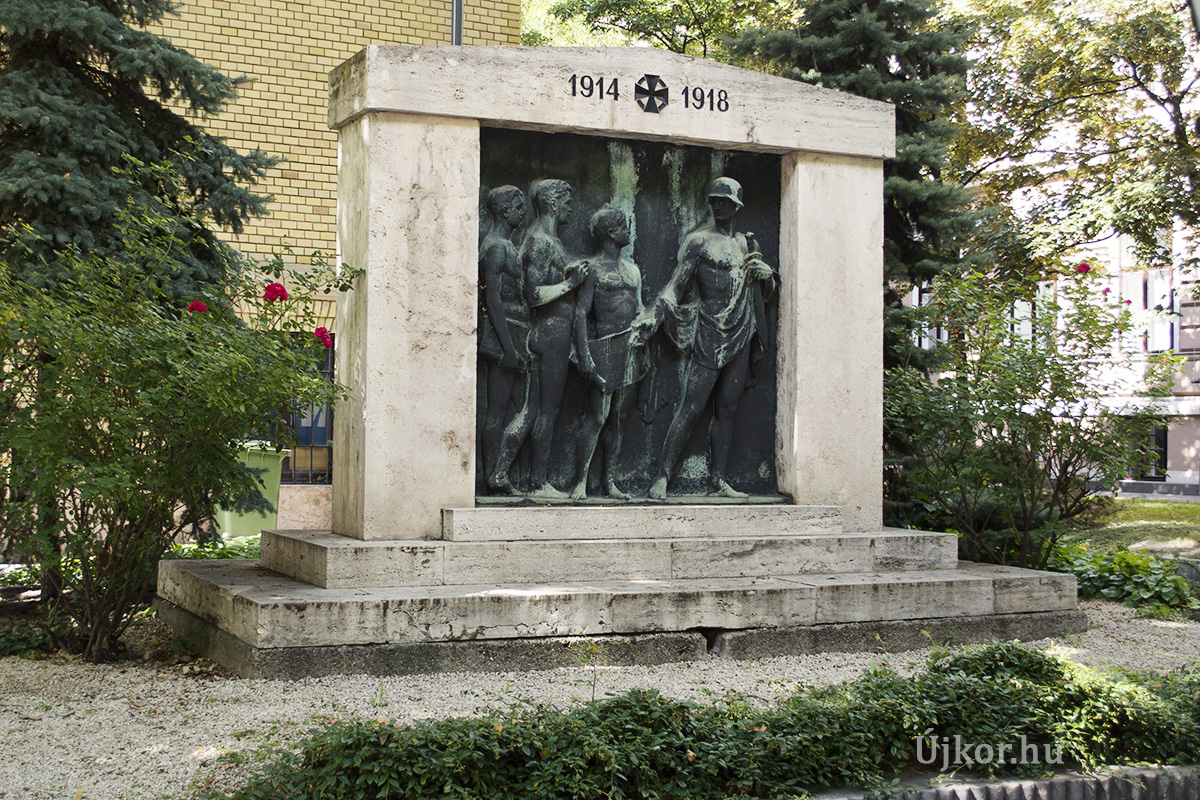 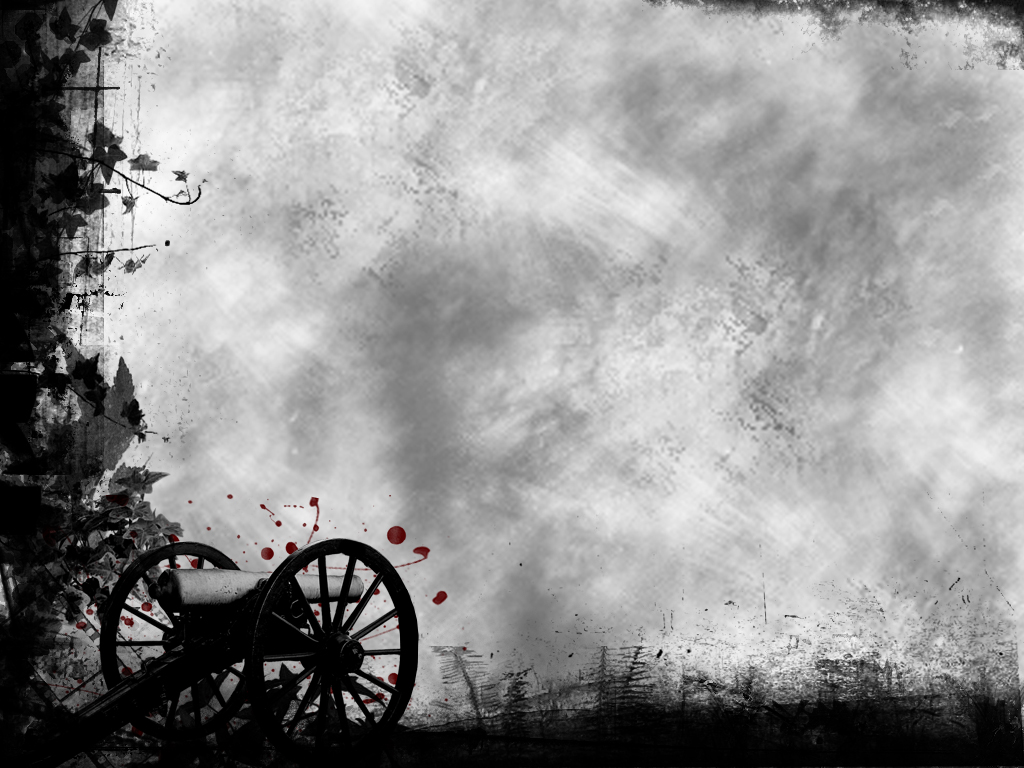 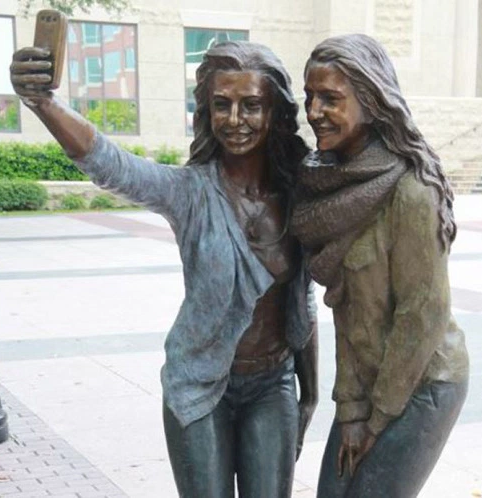 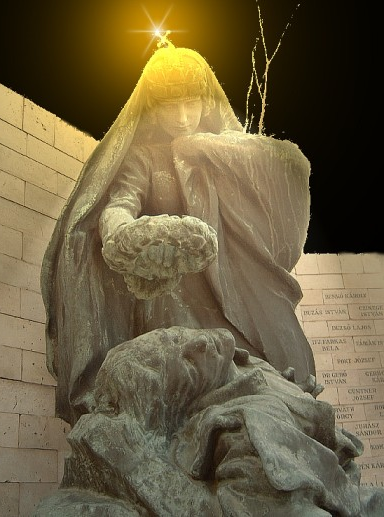 Módszertani ötletek:
 A tanulók készítsenek fotókat/szelfiket a lakóhelyükhöz közel eső hősi emlékműveknél!

  A diákok készítsenek olyan honlapot, melyen lakóhelyük és annak környékének első világháborús hősi emlékműveit, emléktábláit és hadisírjait összegyűjtik! Nézzenek utána az egyes emlékhelyek történetének, szerezzenek vagy készítsenek fotókat!
Bővebben
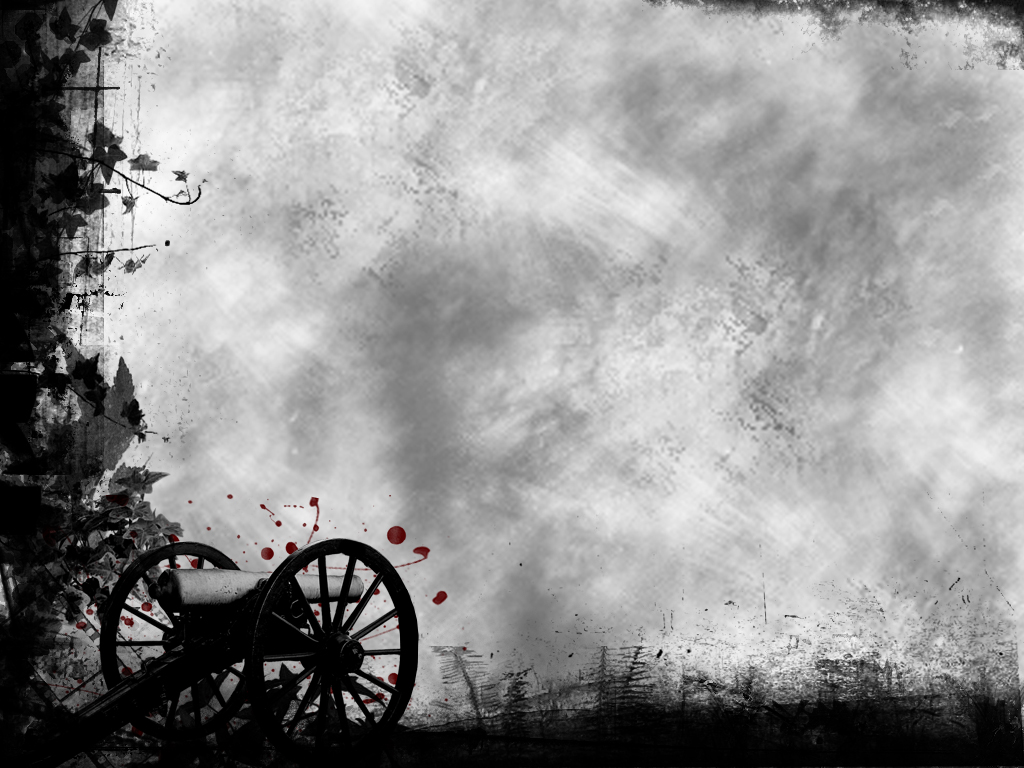 Játszva tanulunk - www.ikviz.hu/
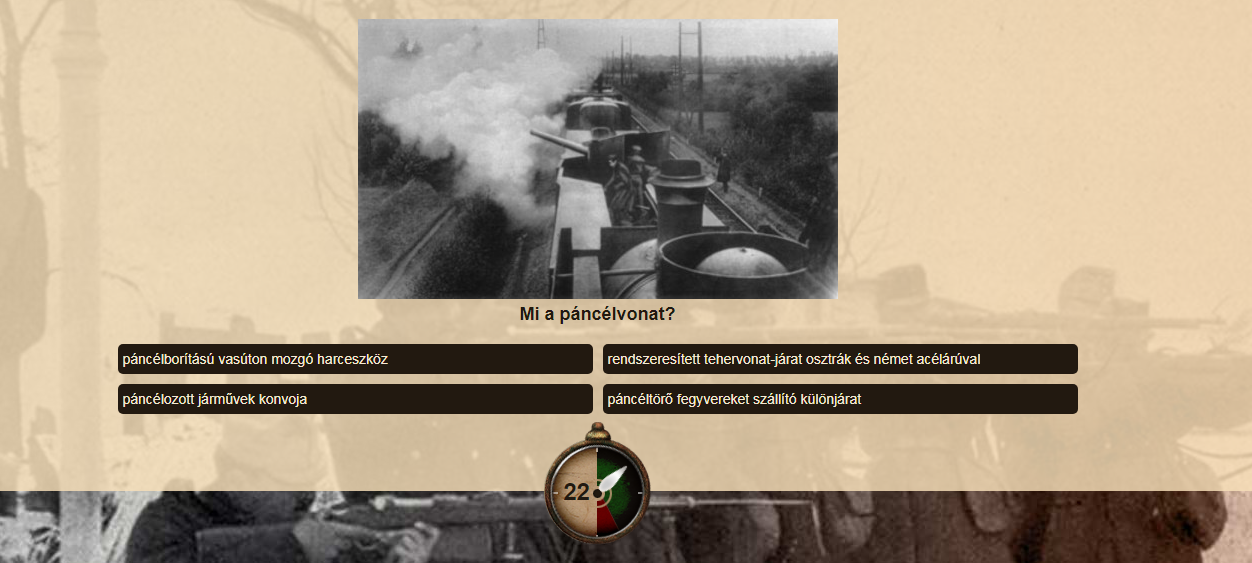 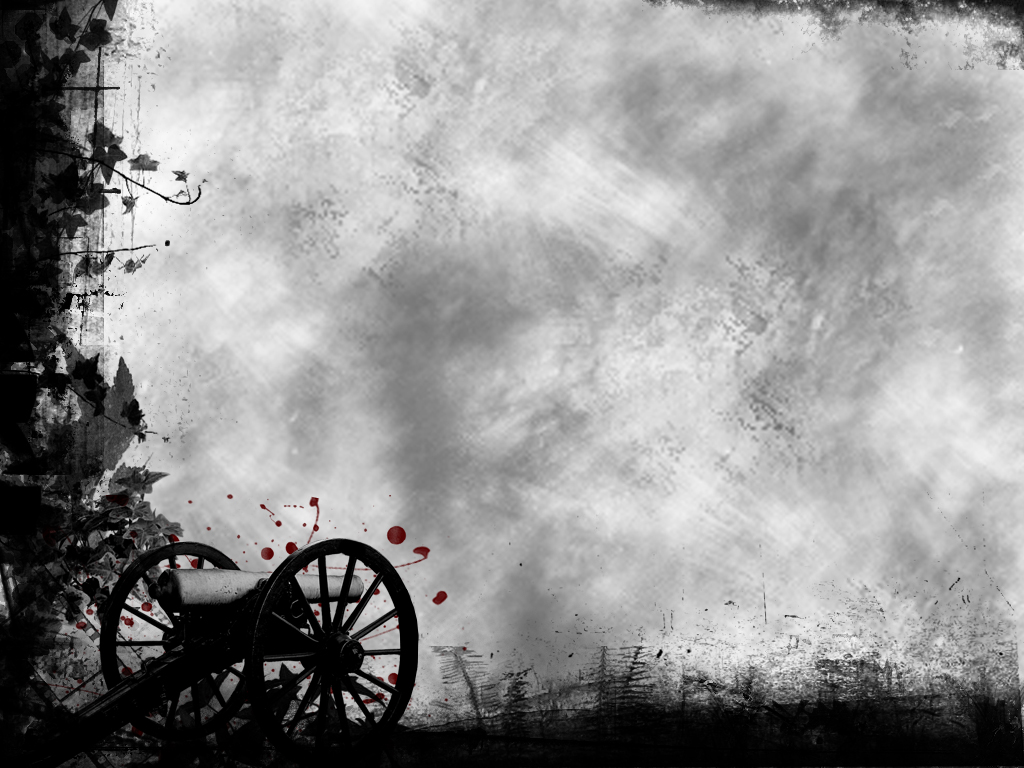 Képek a neten:
Színes fotók az első világháborúról – Katonák, mindennapok, romok
Még több színes fotó – Itt a képaláírások is rendkívül informatívak.
Múlt-kor – A fotózás technikája is érdekes lehet témaként.
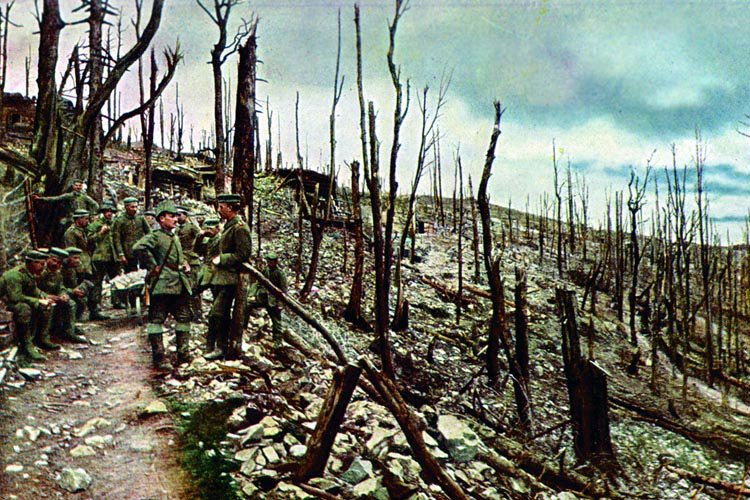 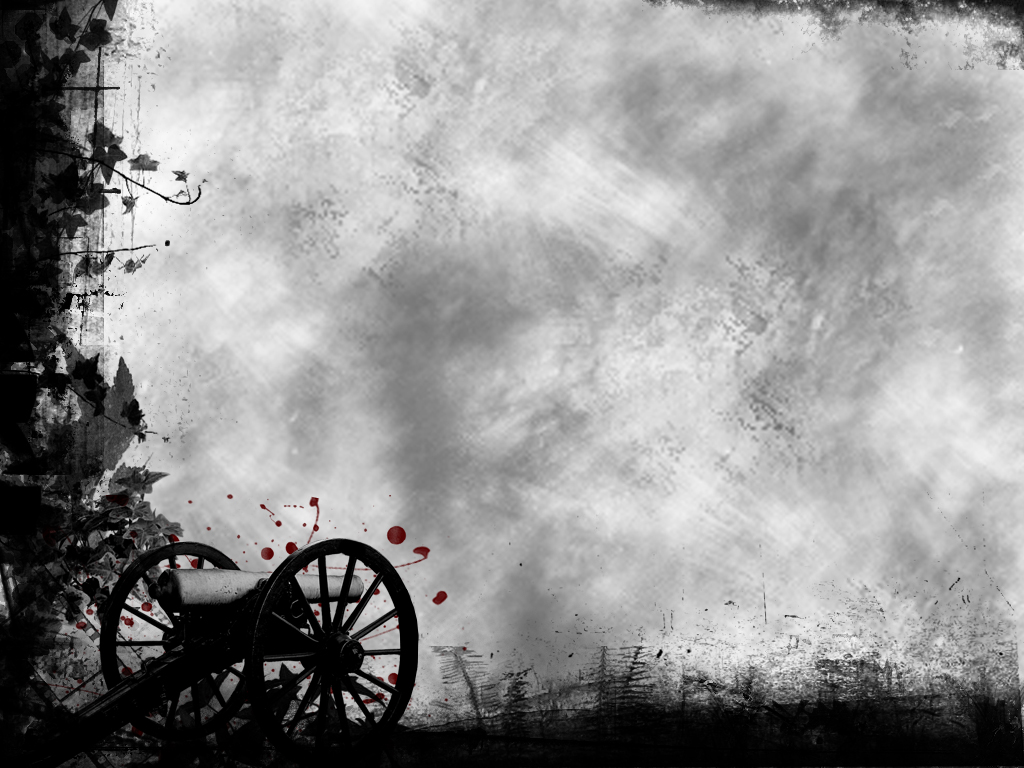 Képek a neten:
Képek és térképek a Hungaricana képcsarnokban
További remek felvételek fekete-fehérben – Ezekkel érzékeltetni lehet a háború bizonyos pillanatainak hangulatát.

Szétlőtt tájak, romok, roncsok – apokaliptikus képek
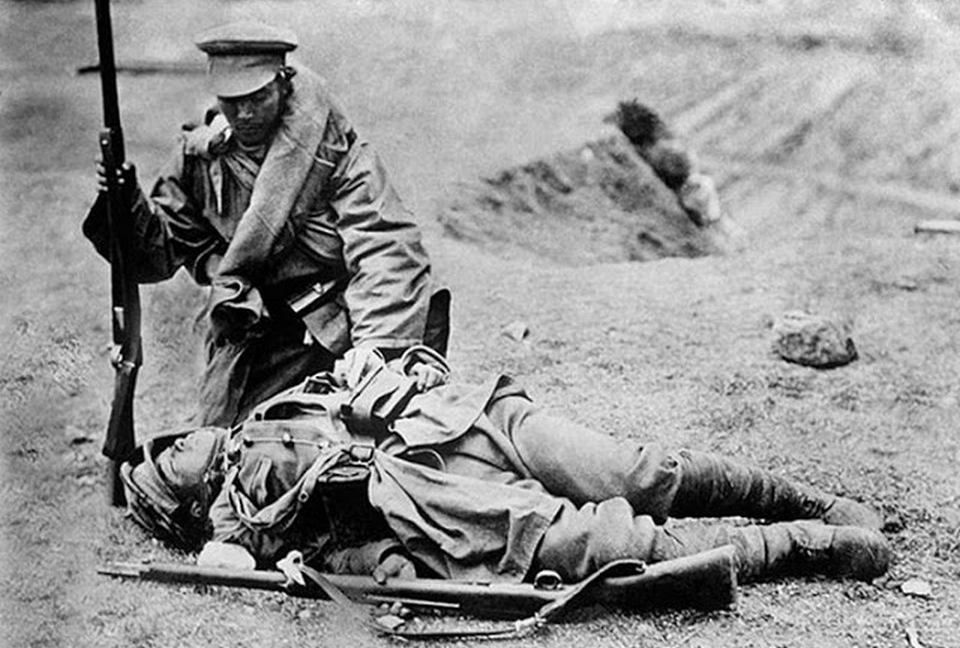 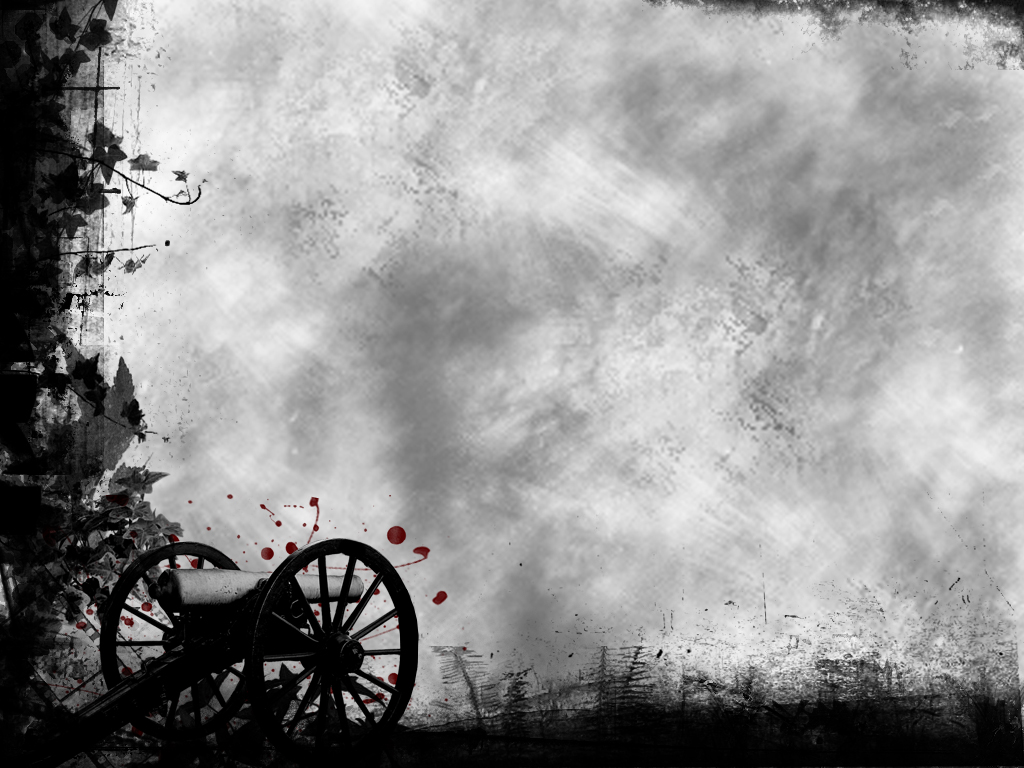 A történet szereplői
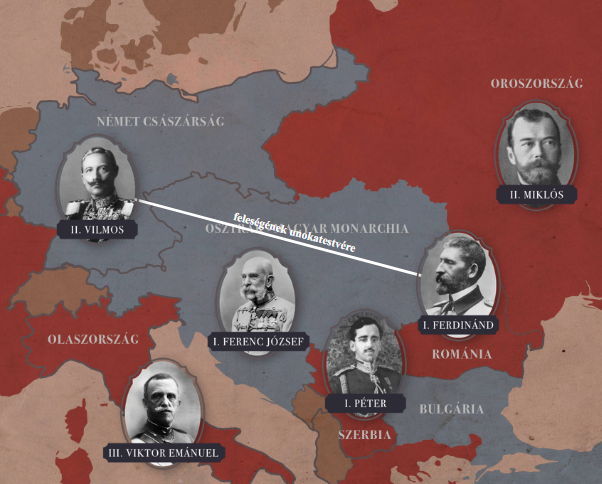 Módszertani ötlet:
 Készítsenek a diákok prezentációt valamely, az első világháborúban szerepet játszó fontos személyiség életútjáról! Igyekezzenek az eme honlapon található életeseményeket és képeket felhasználni, s azokat kiegészíteni!
 Korabeli videókat is találhatnak némely szereplőről.

Az előadás térjen ki az adott illető eltérő megítéléseire!
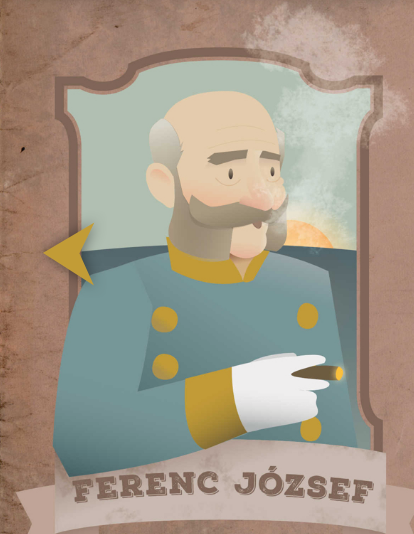 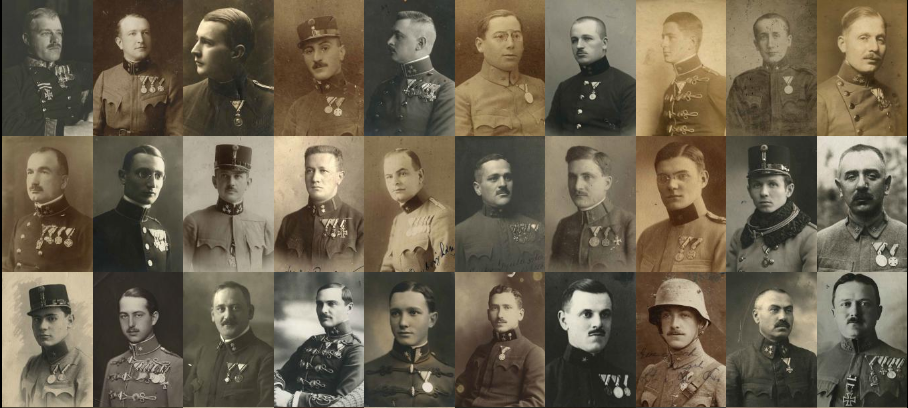 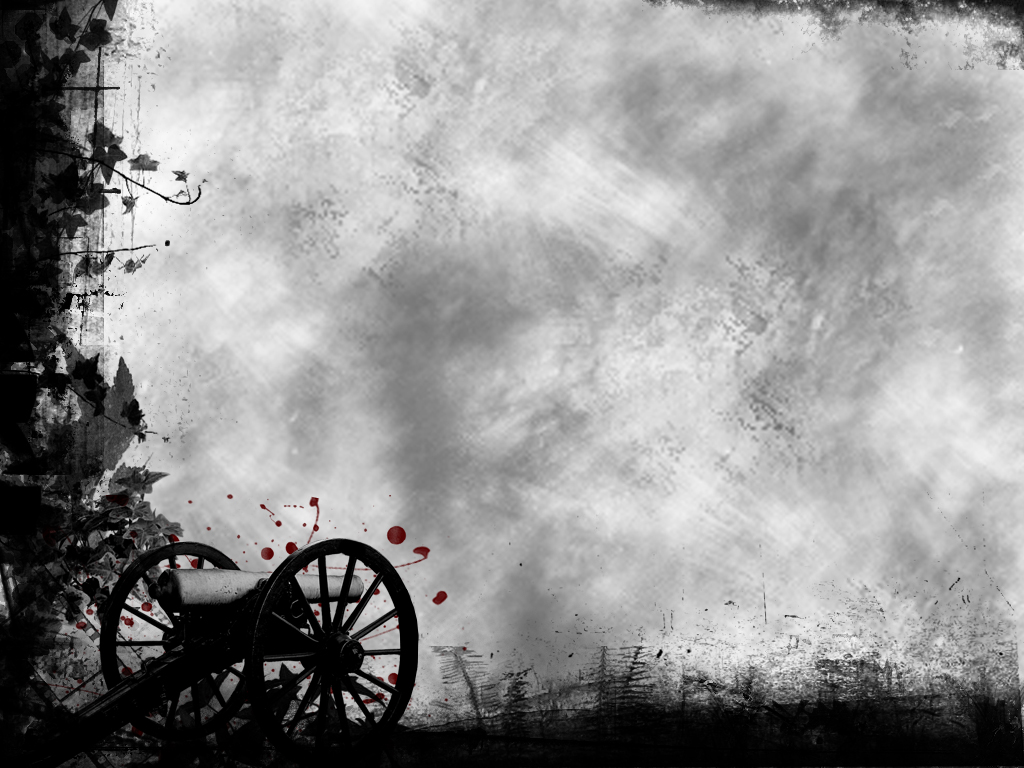 Izgalmas kiselőadás-témák
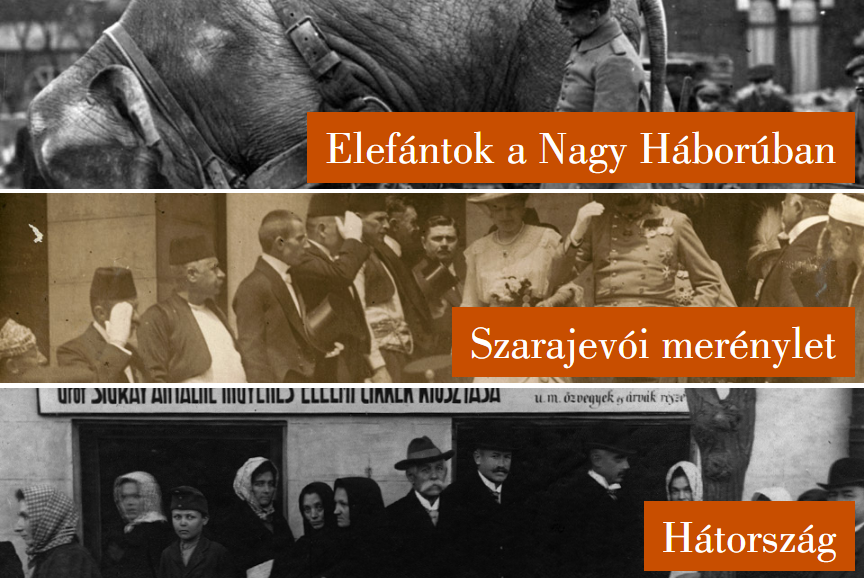 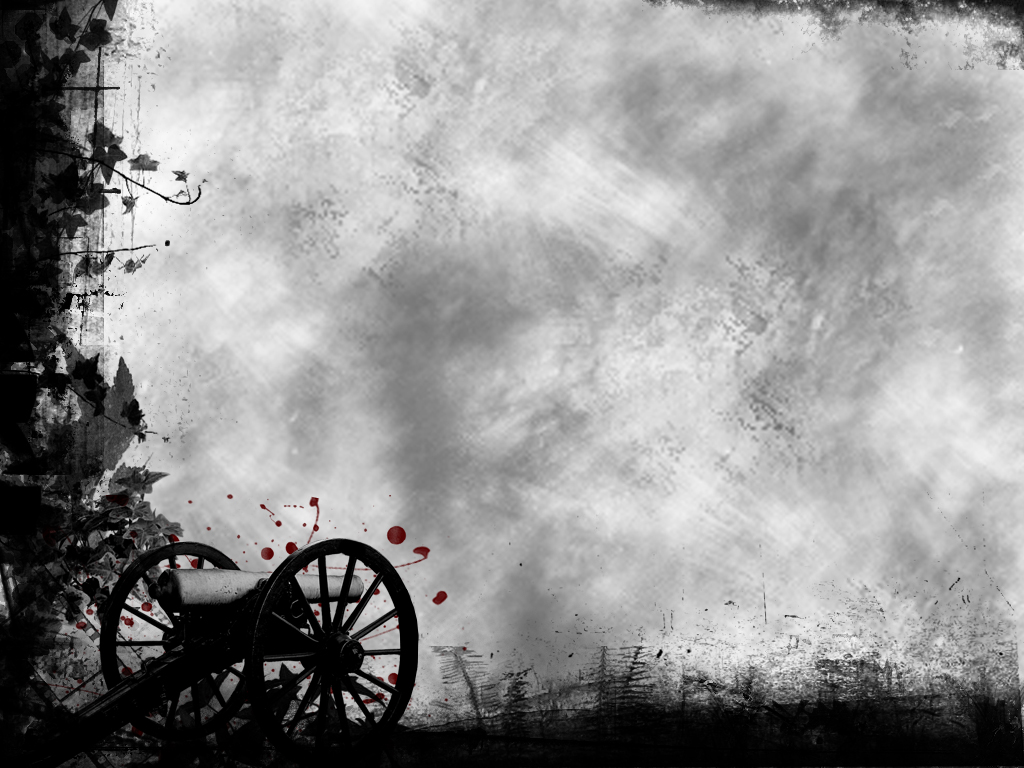 A háború valódi arca
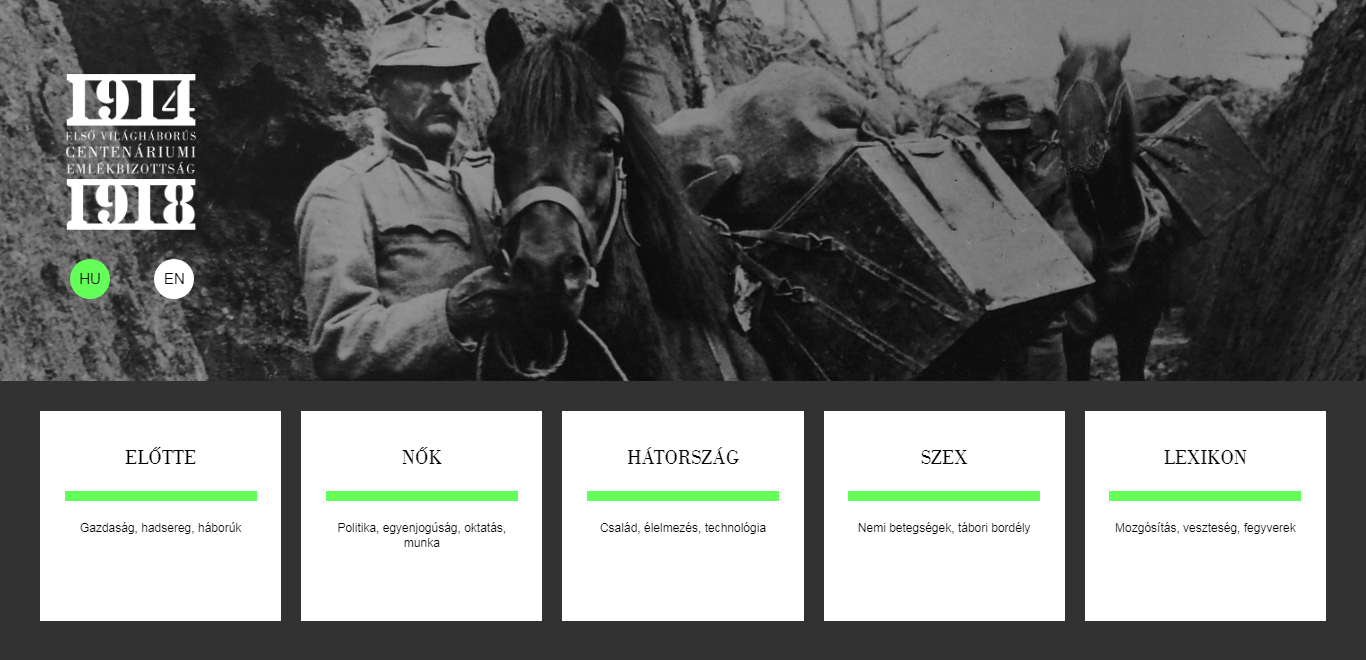 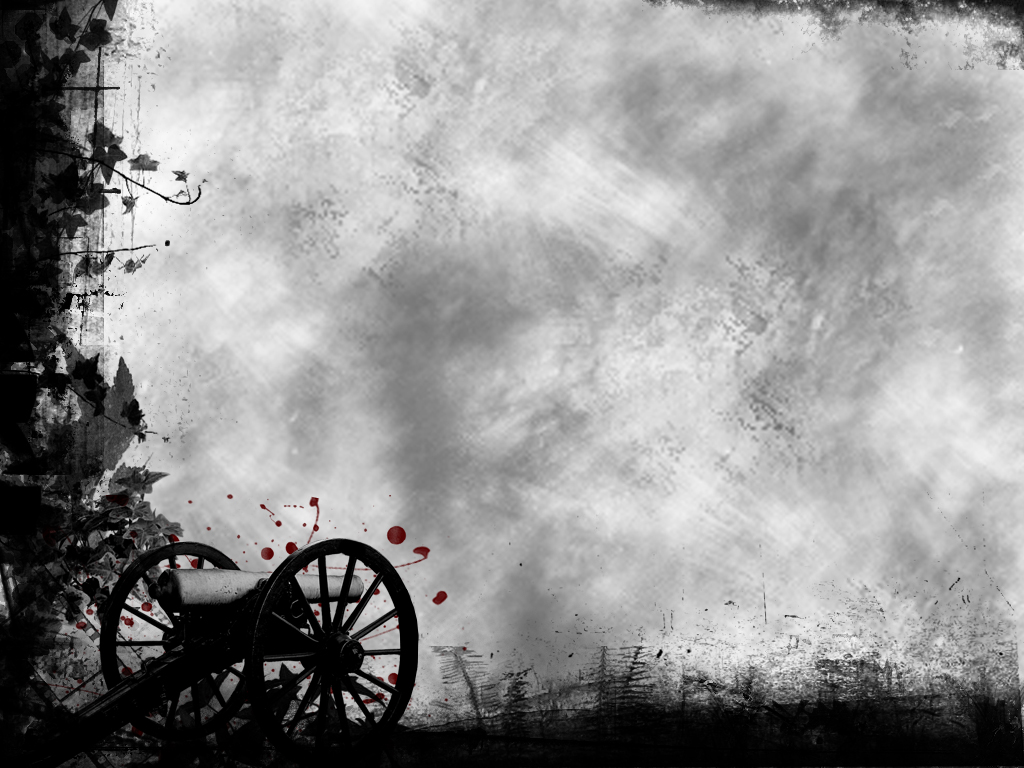 Módszertani ötlet:
 Válasszanak ki a diákok egy költőt (pl. Ady, Babits stb.), s a háborús költészetének idézeteihez készítsenek első világháborús képek felhasználásával prezentációt! (Akár csinálhatnak hozzá hanganyagot is.)
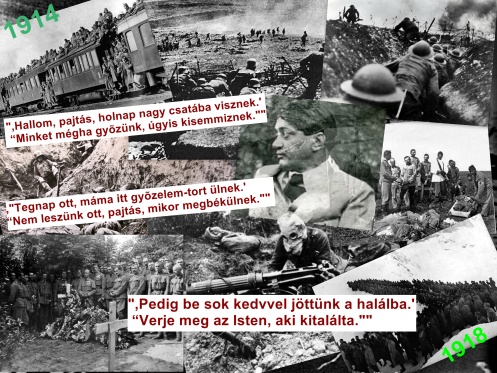 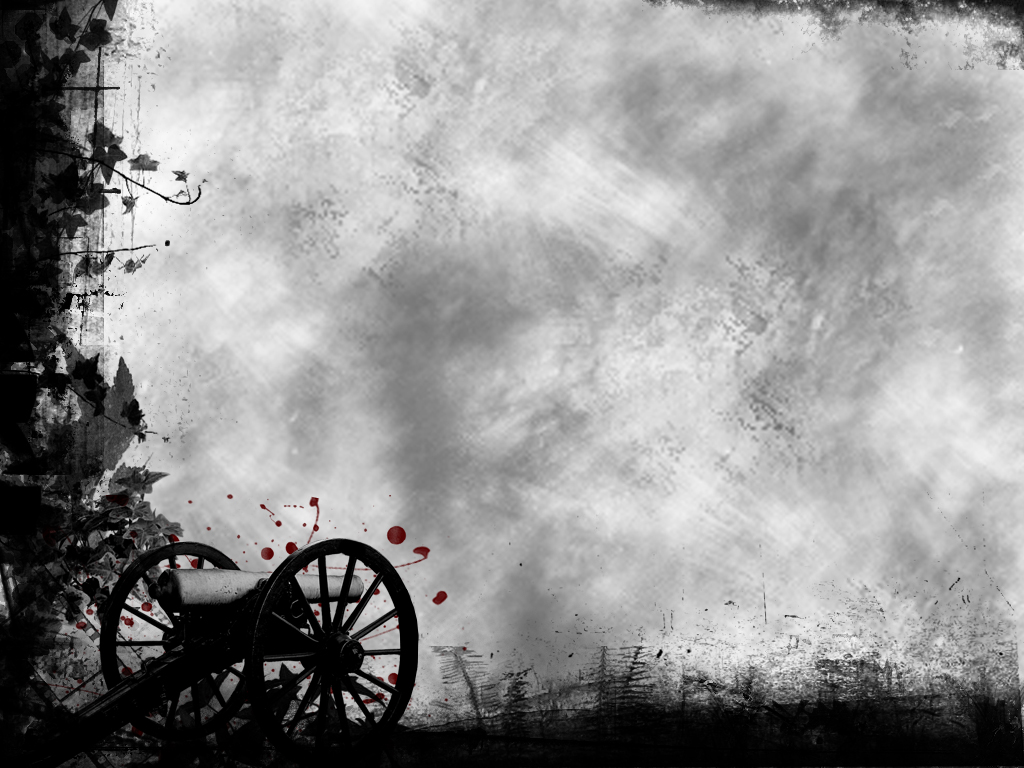 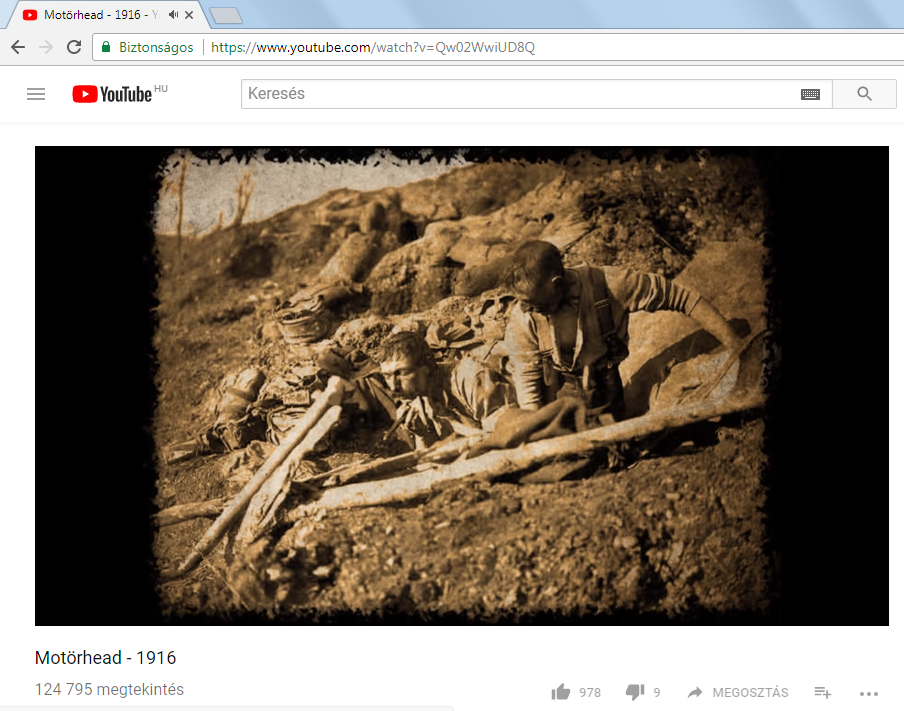 Módszertani ötlet:
 Keressenek első világháborúval kapcsolatos könnyűzenei dalokat! (Pl. készítsenek hozzá videót, mutassák be a dalszöveget stb!)
[Speaker Notes: https://www.youtube.com/watch?v=9kYIhY9G4vU]
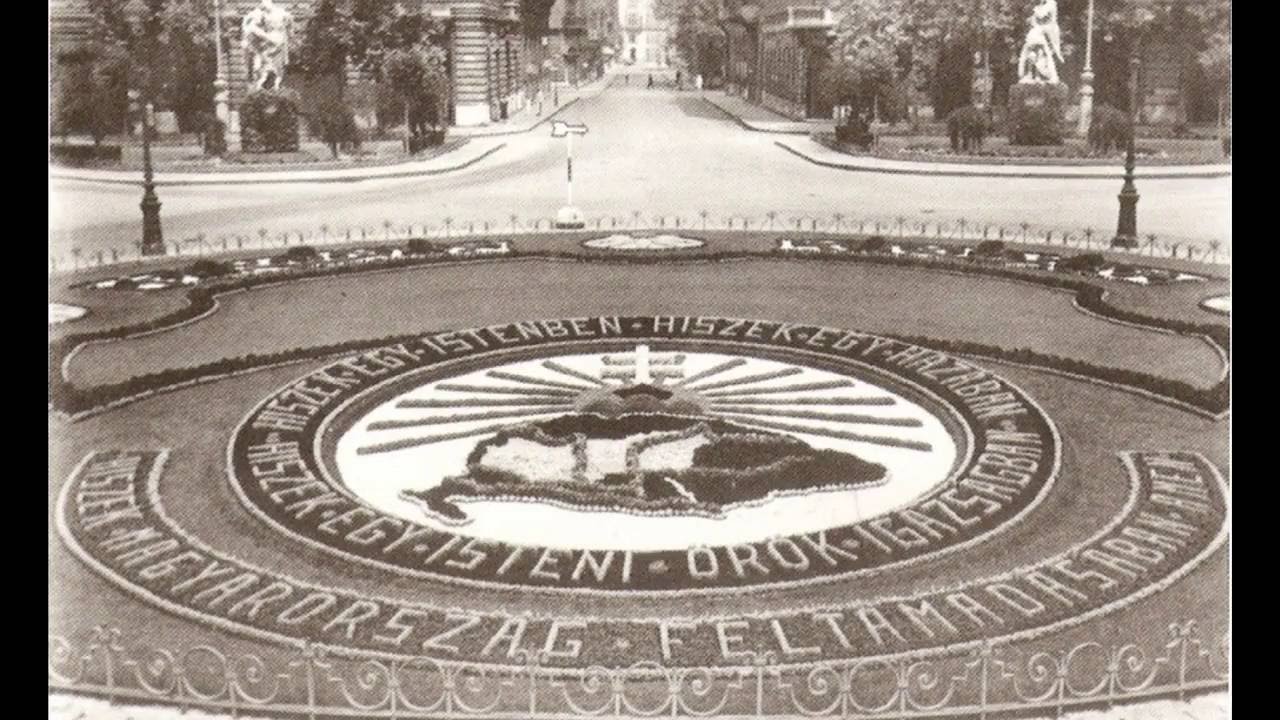 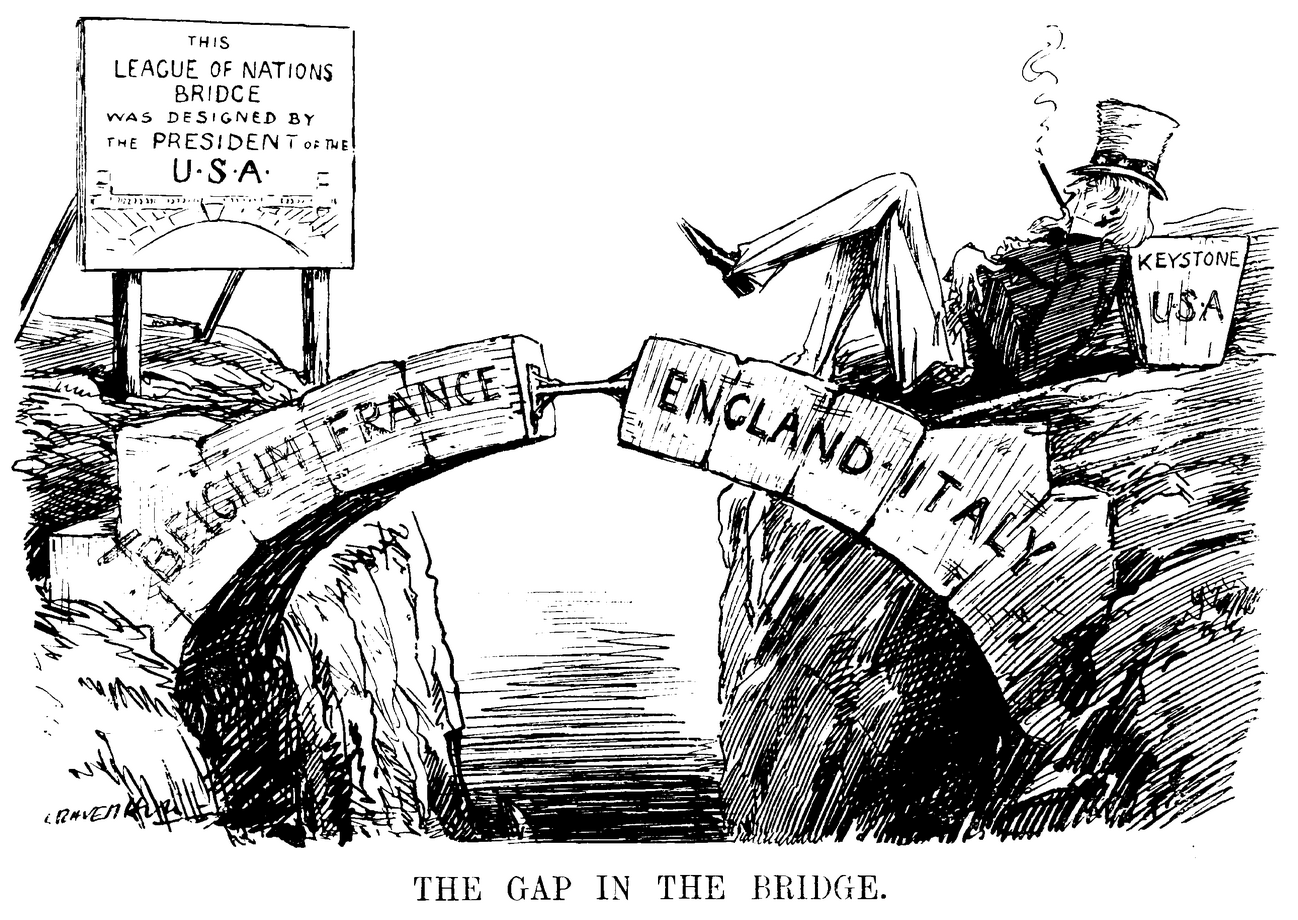 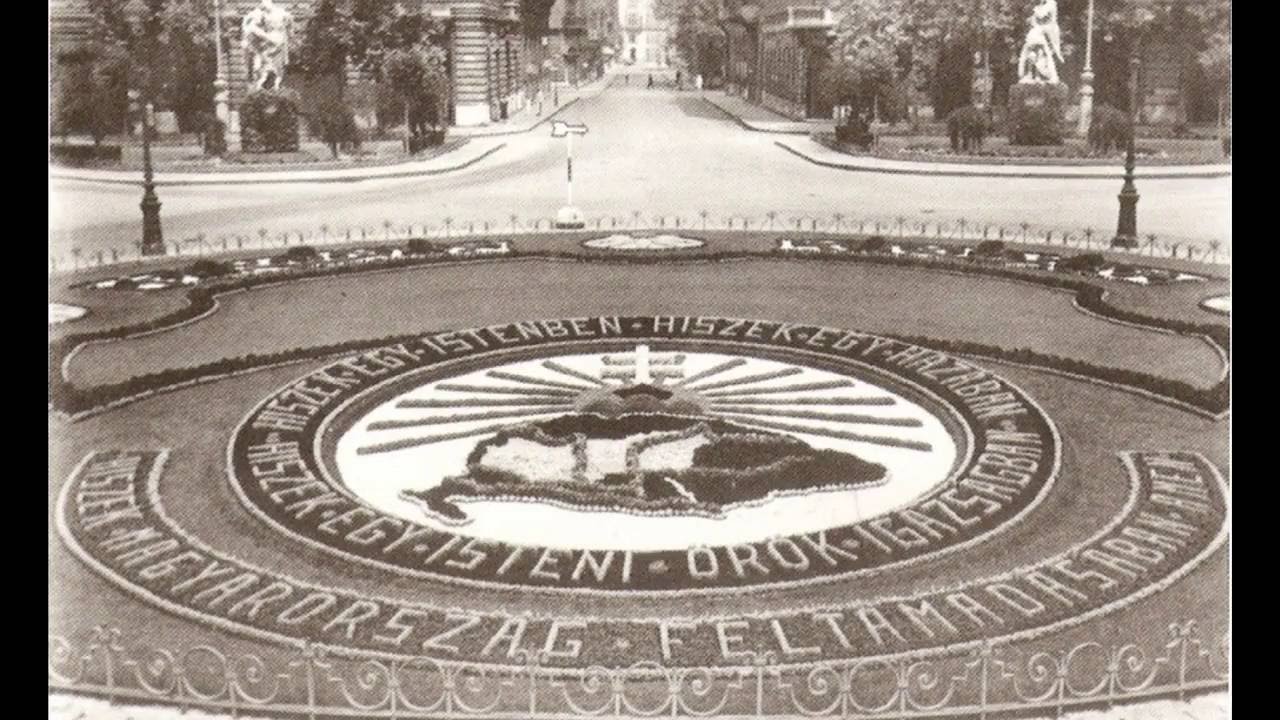 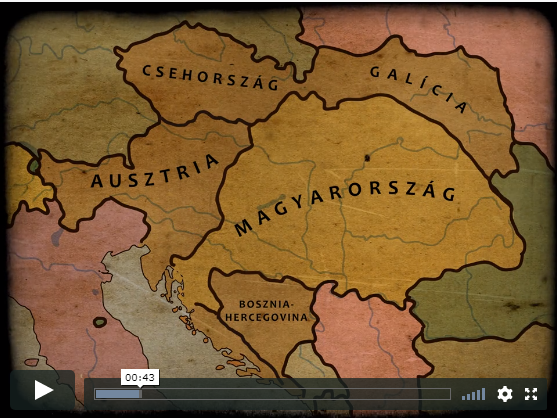 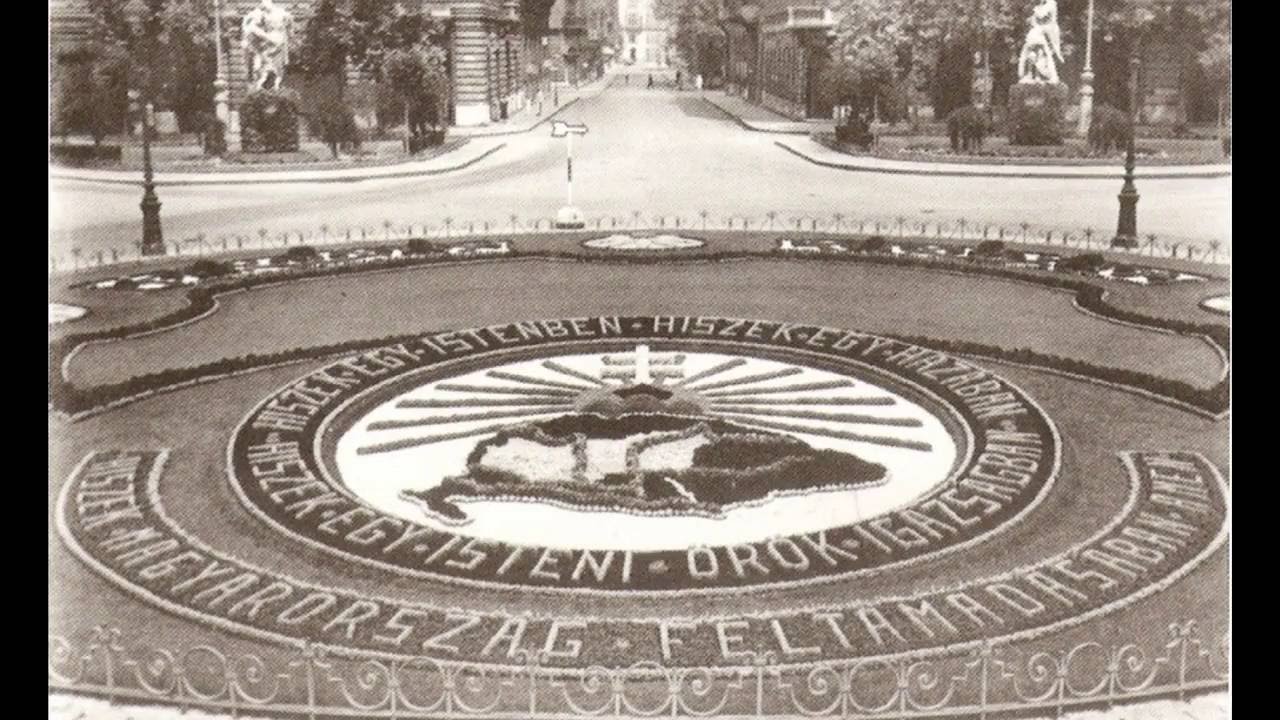 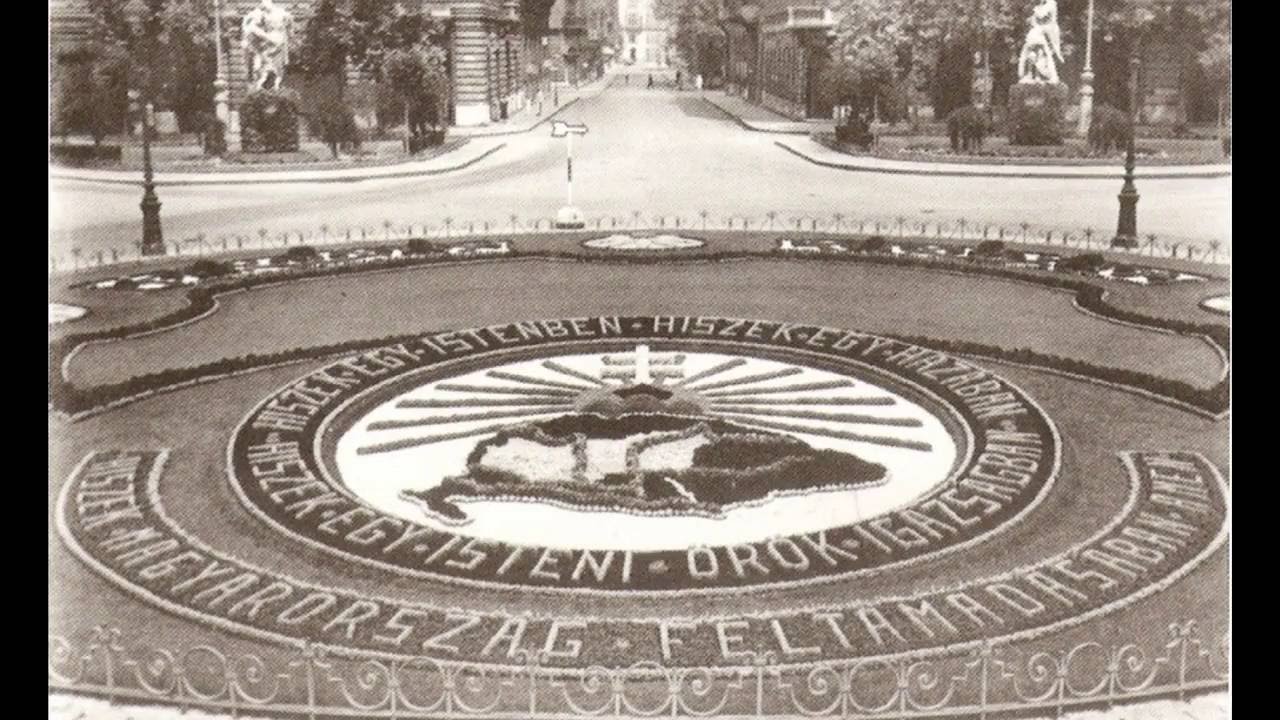 Legendák Trianon kapcsánMindent visszakapunk 2020-ban?Károlyi Mihály tehet TrianonrólA Trianon jelentése háromszoros NEM!Clemenceau a menye miatt nem szerette a magyarokatA magyarokkal mindig elbánt a történelem
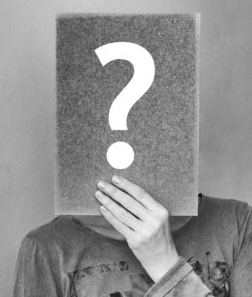 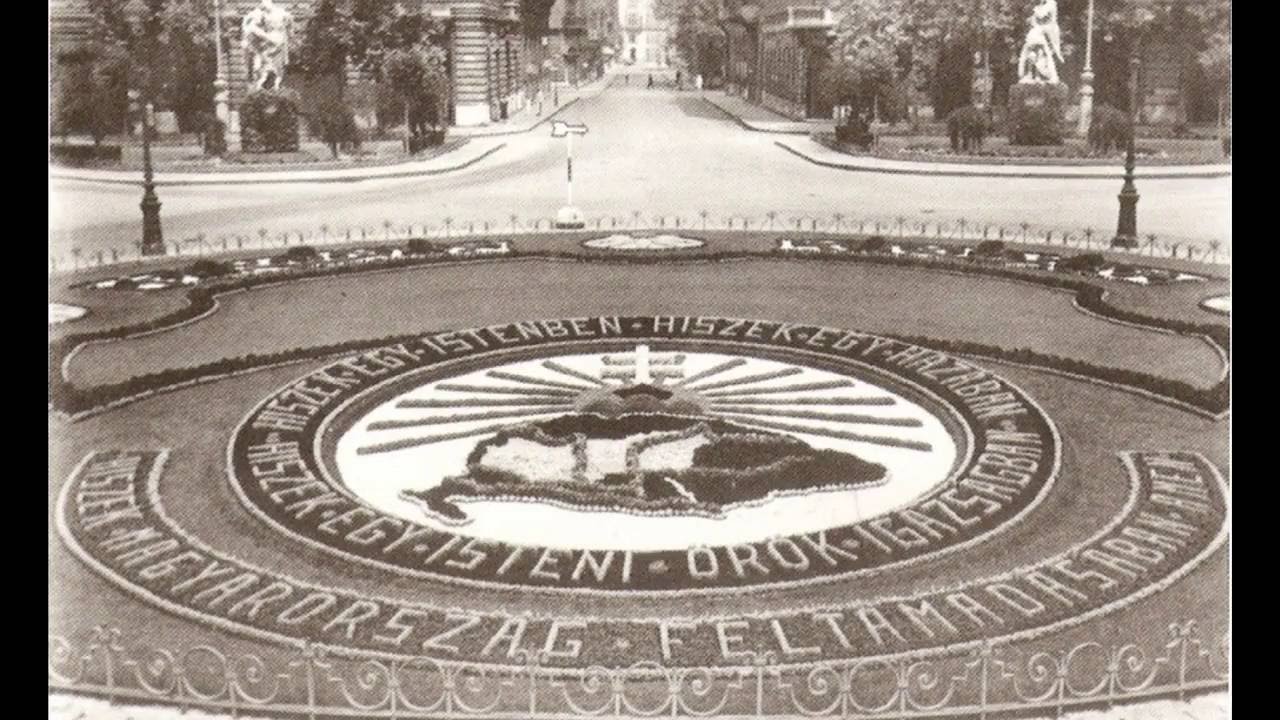 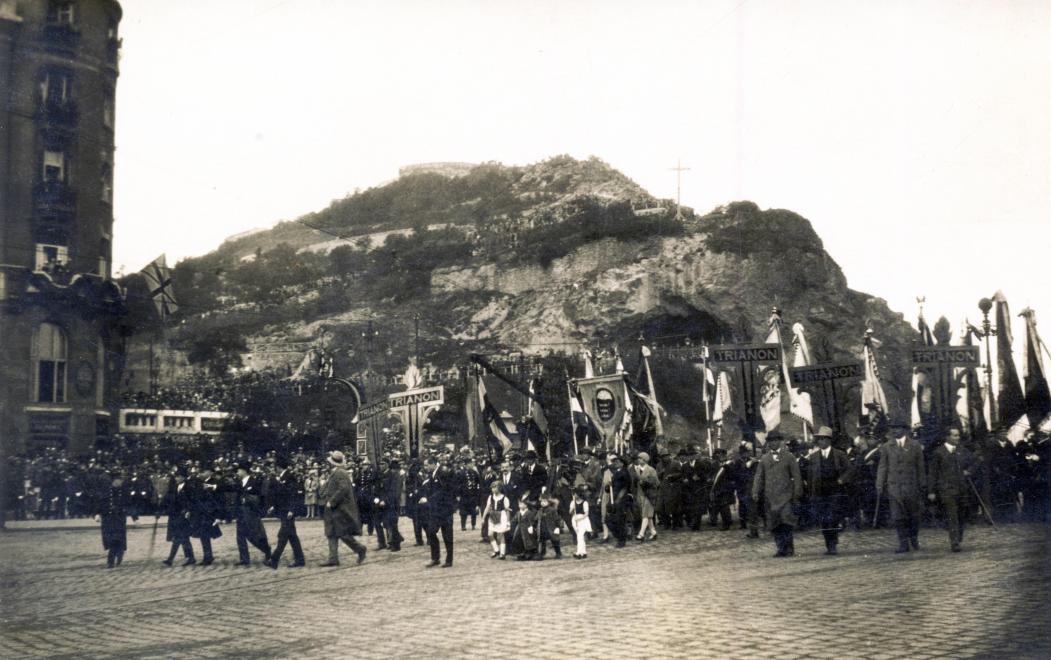 [Speaker Notes: Szent Gellért tér, Trianon elleni tüntetés. Háttérben a Gellért-hegy oldalában a Sziklakápolna. Kép forrása: Fortepan]
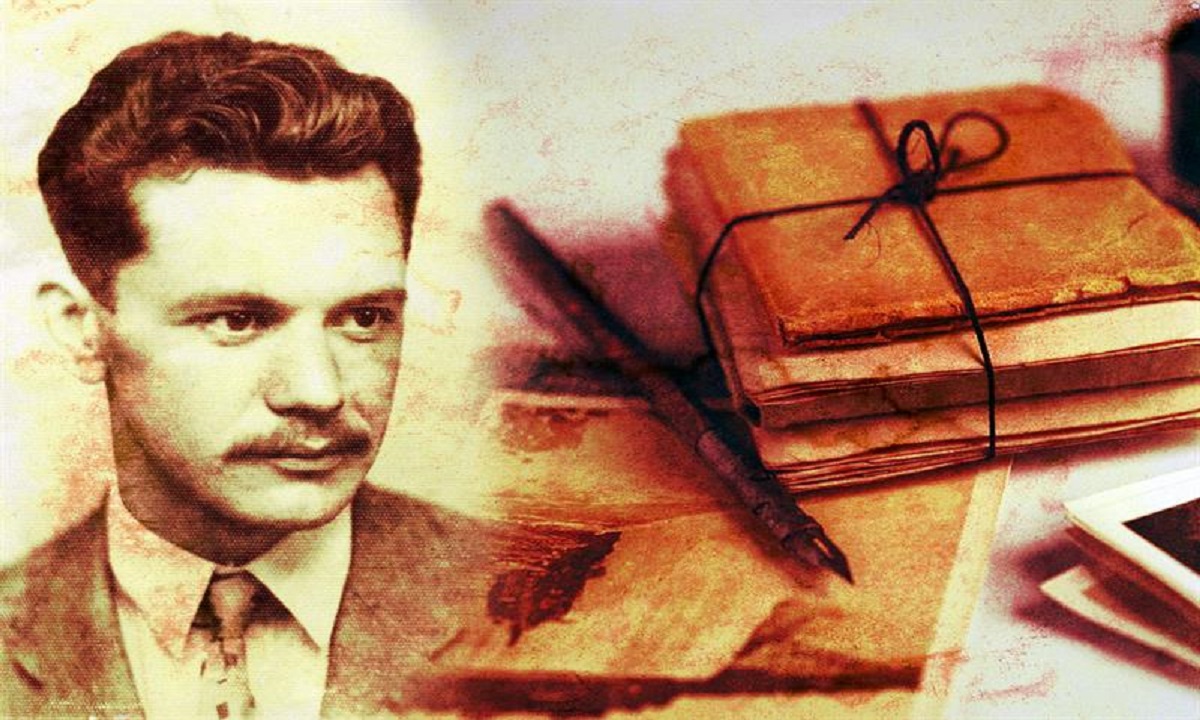 Szép kincses Kolozsvár, Mátyás büszkesége, Nem lehet, nem, soha! Oláhország éke! Nem teremhet Bánát a rácnak kenyeret! Magyar szél fog fúni a Kárpátok felett!

Ha eljő az idő - a sírok nyílnak fel, Ha eljő az idő - a magyar talpra kel, Ha eljő az idő - erős lesz a karunk, Várjatok, Testvérek, ott leszünk, nem adunk!

(József Attila: Nem, nem, soha! – 1922)
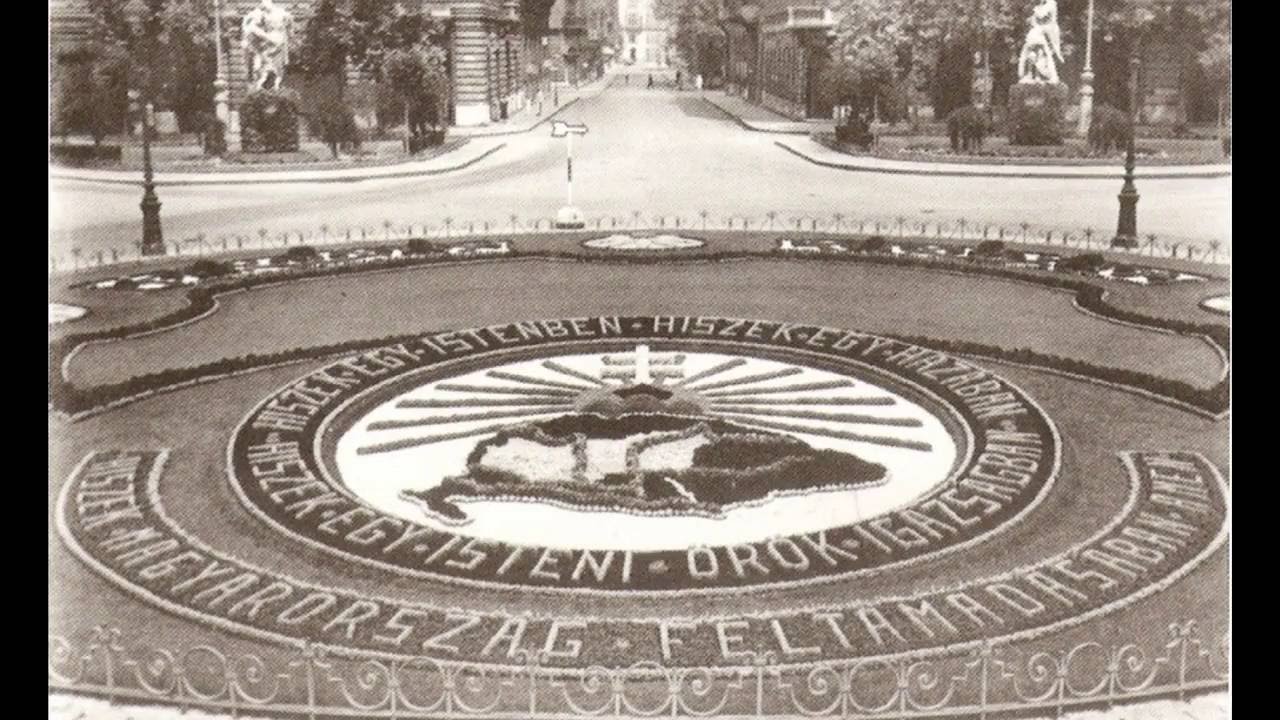 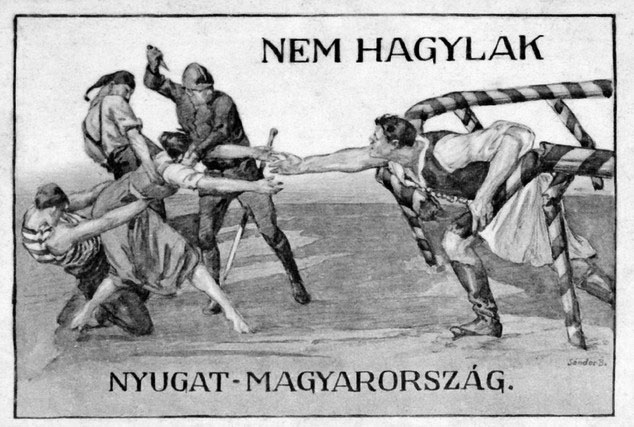 [Speaker Notes: A soproni népszavazás kapcsán készült plakát]
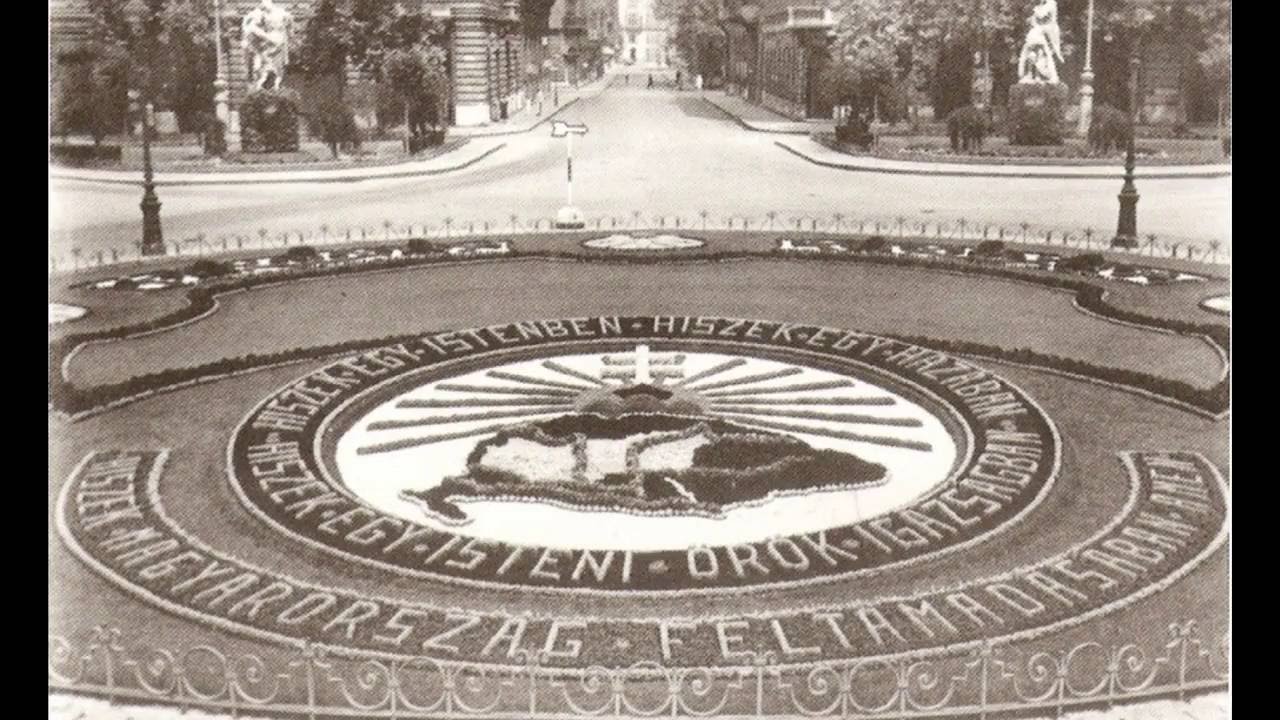 [Speaker Notes: A soproni népszavazás kapcsán készült plakát]
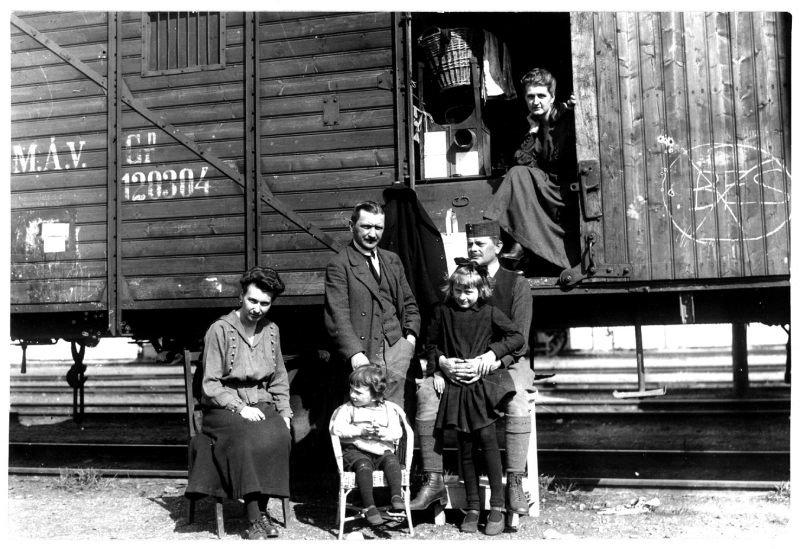 [Speaker Notes: Budapesti vagonlakók 1920-ban]
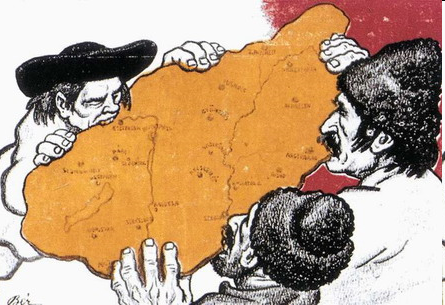 Revíziós propaganda
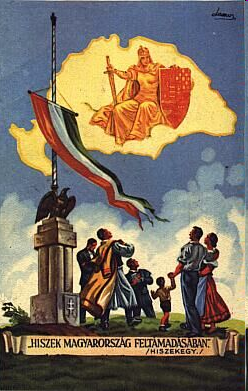 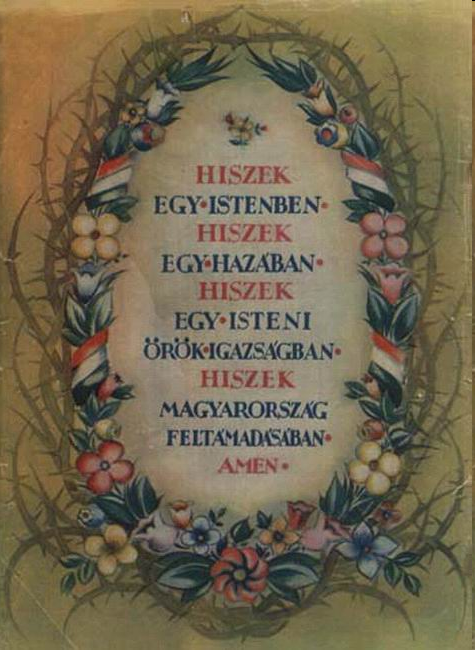 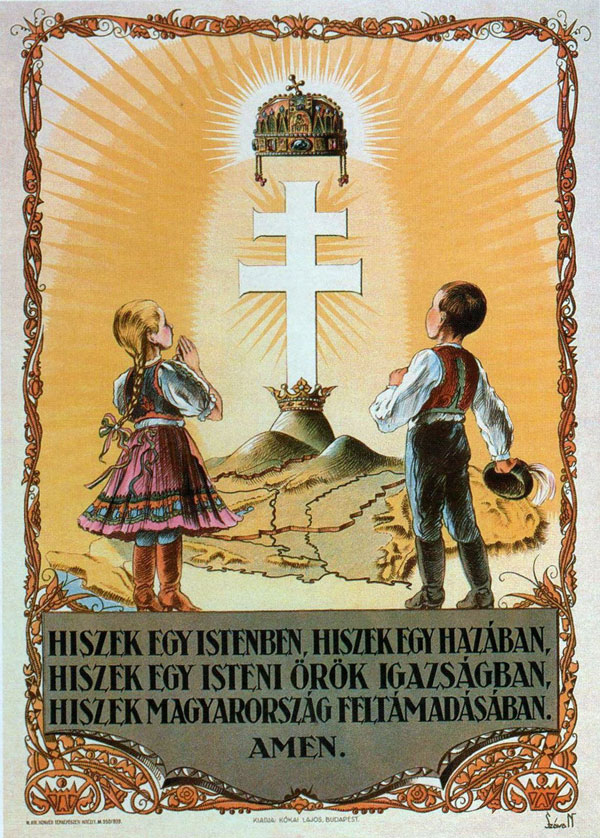 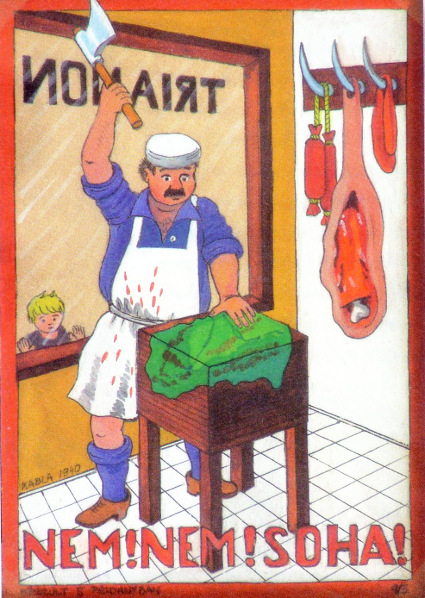 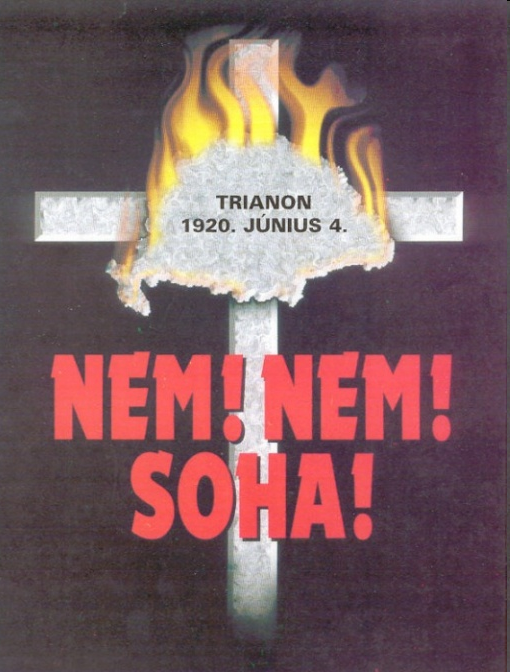 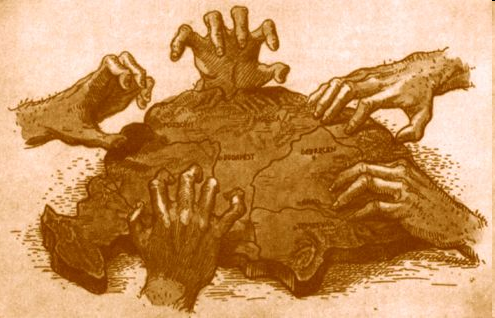 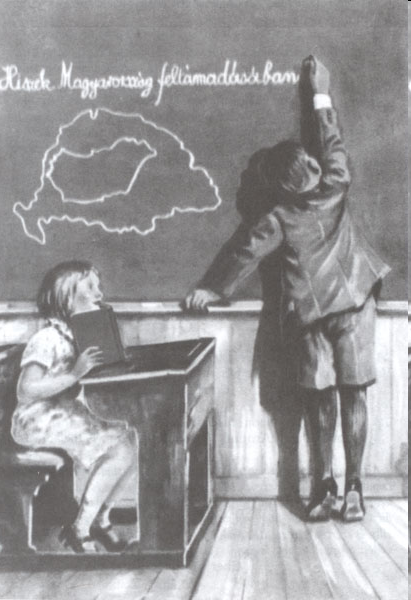 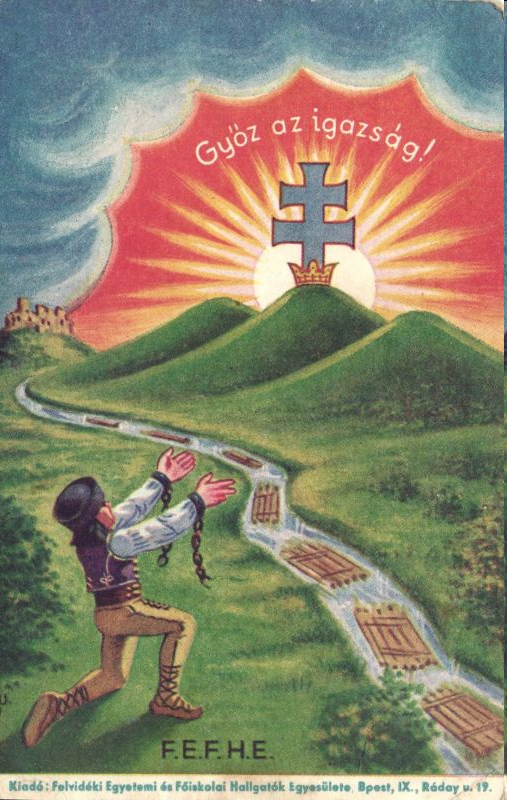 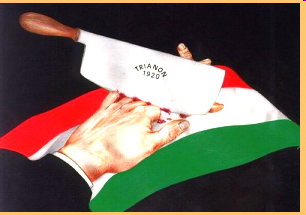 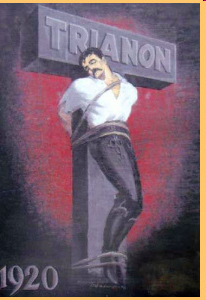 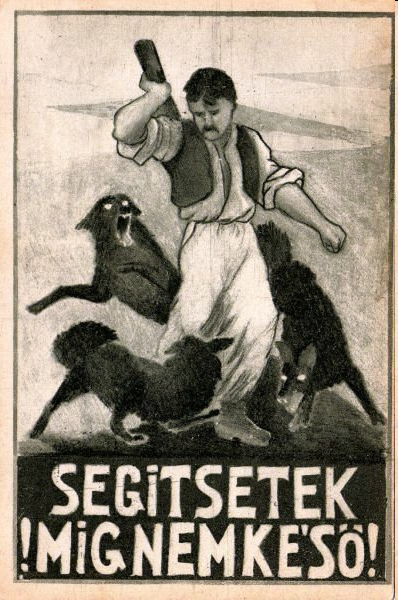 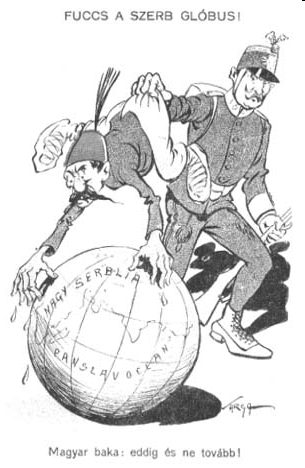 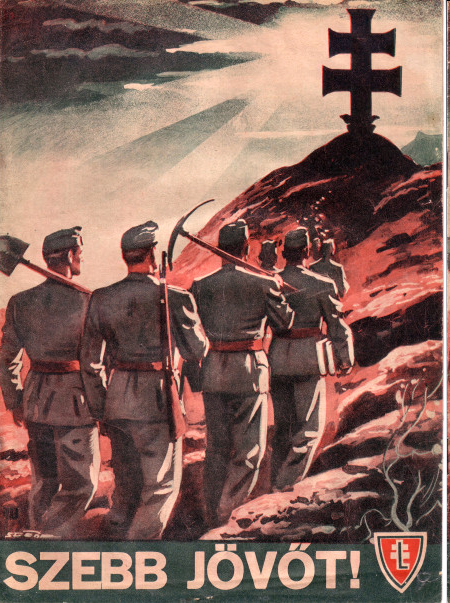 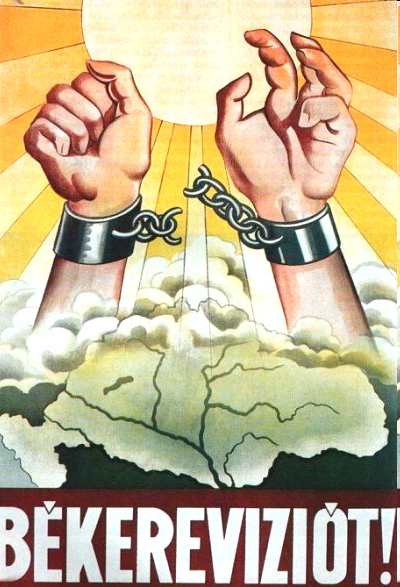 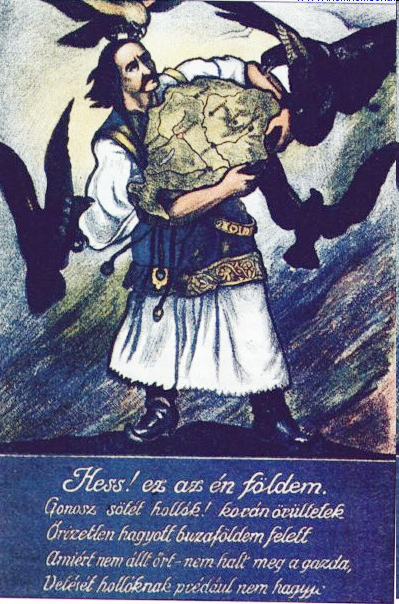 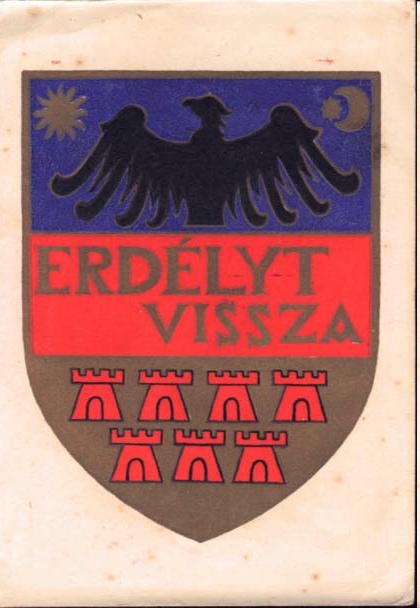 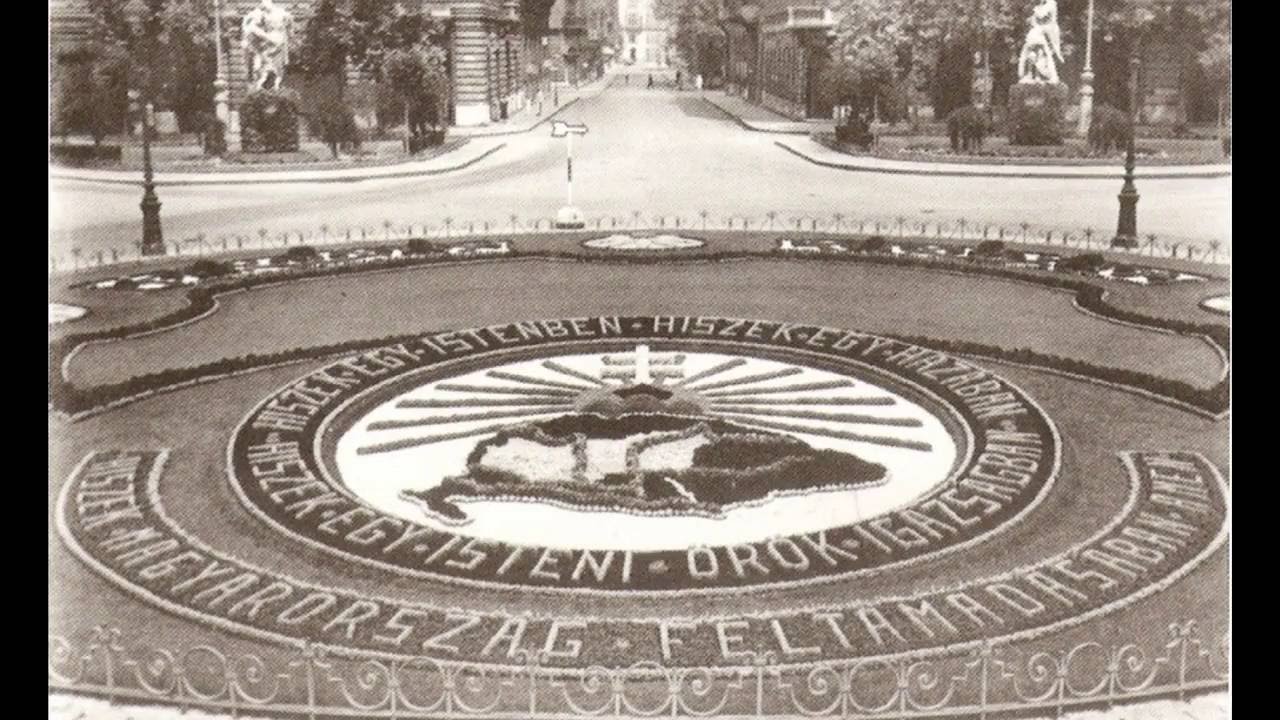 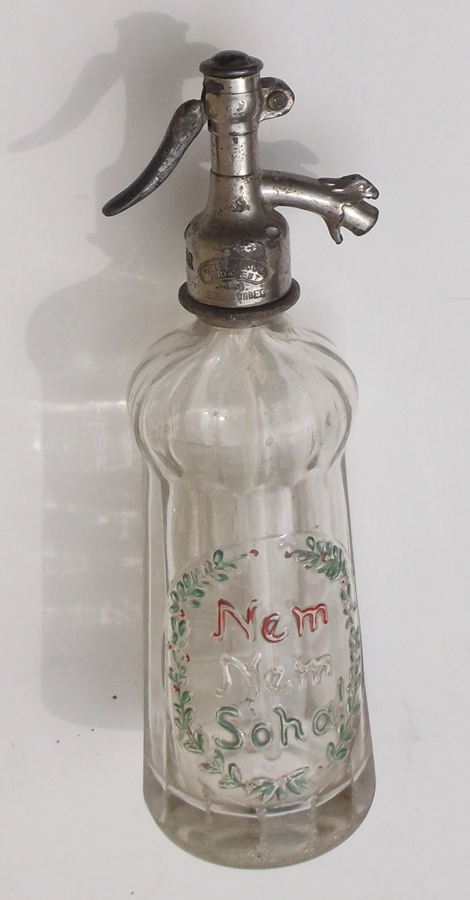 Használati tárgyak tömkelege akkor…
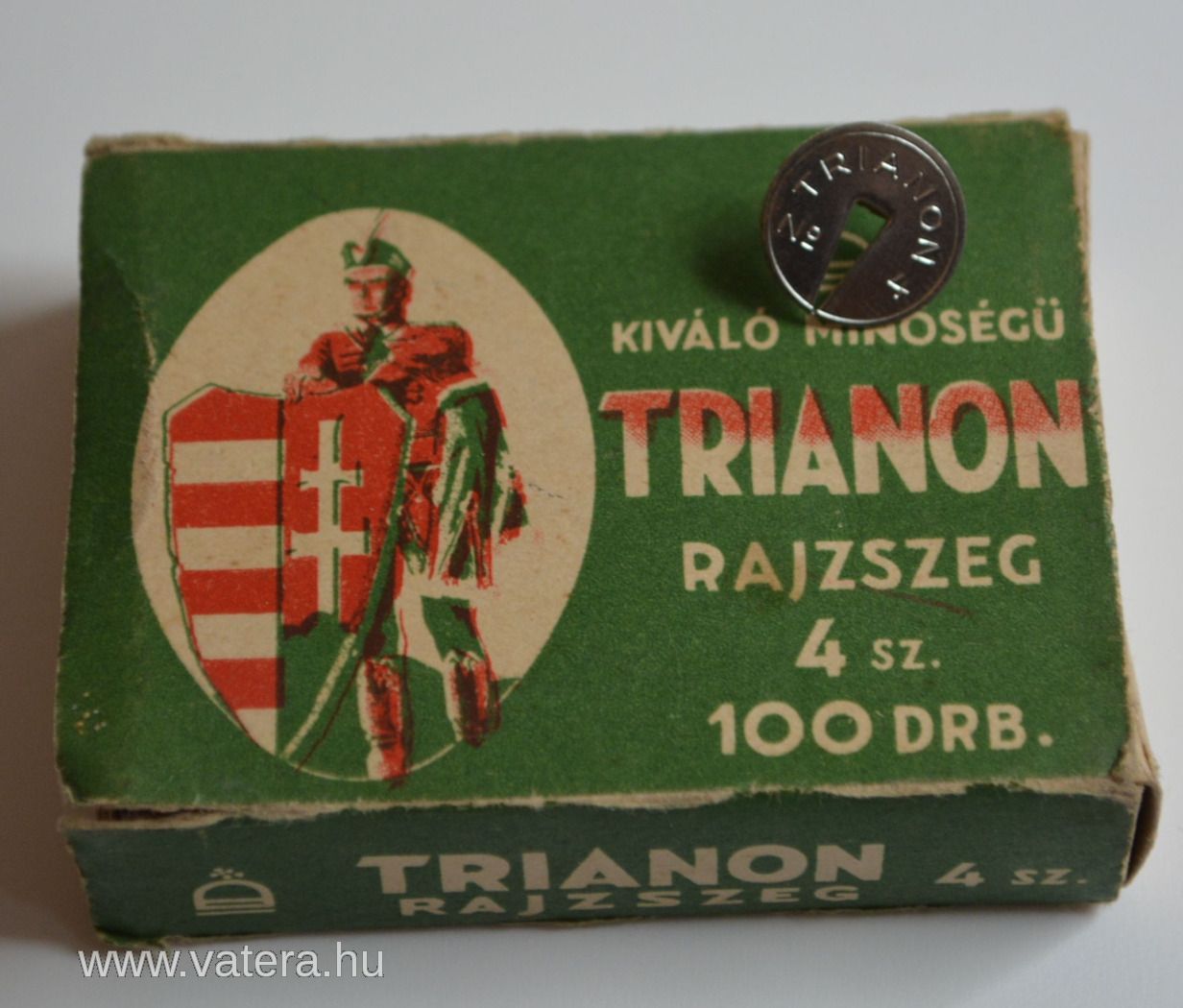 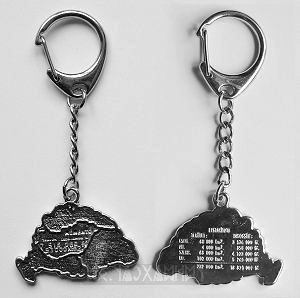 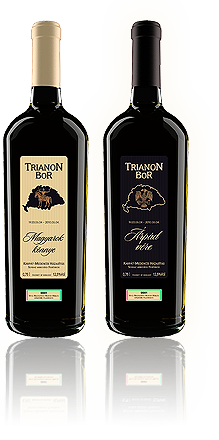 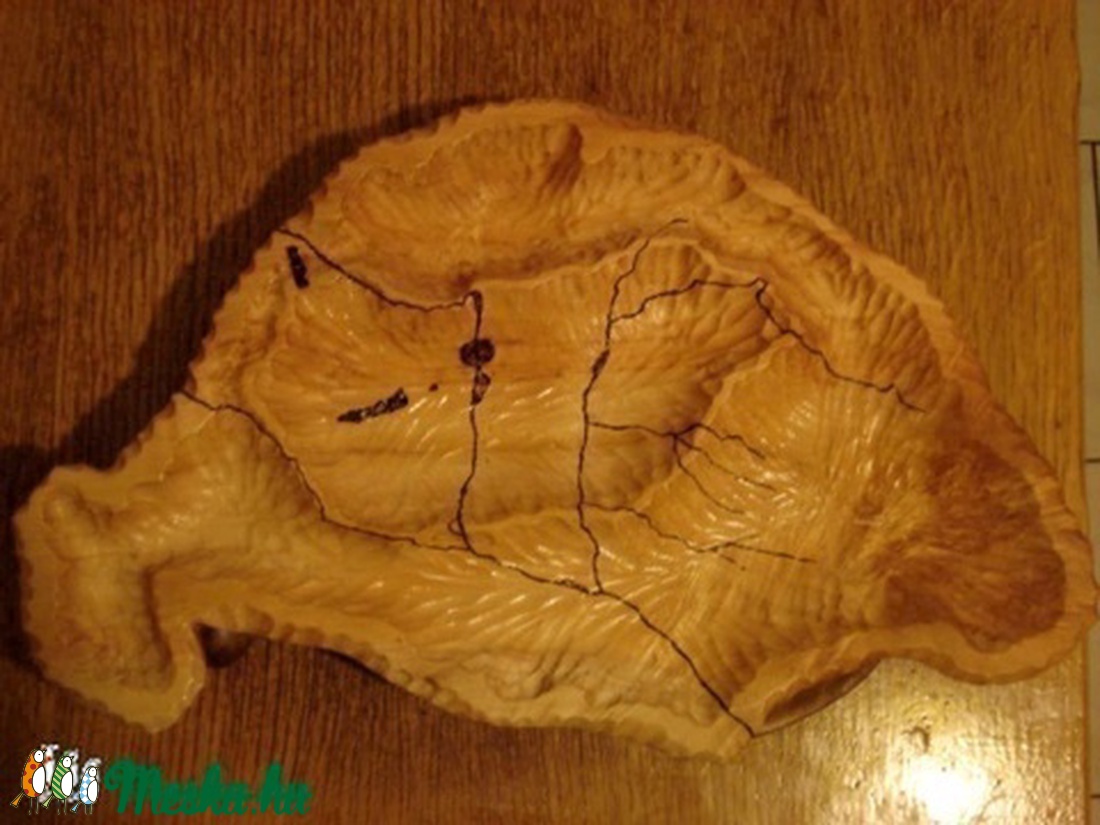 …és most.
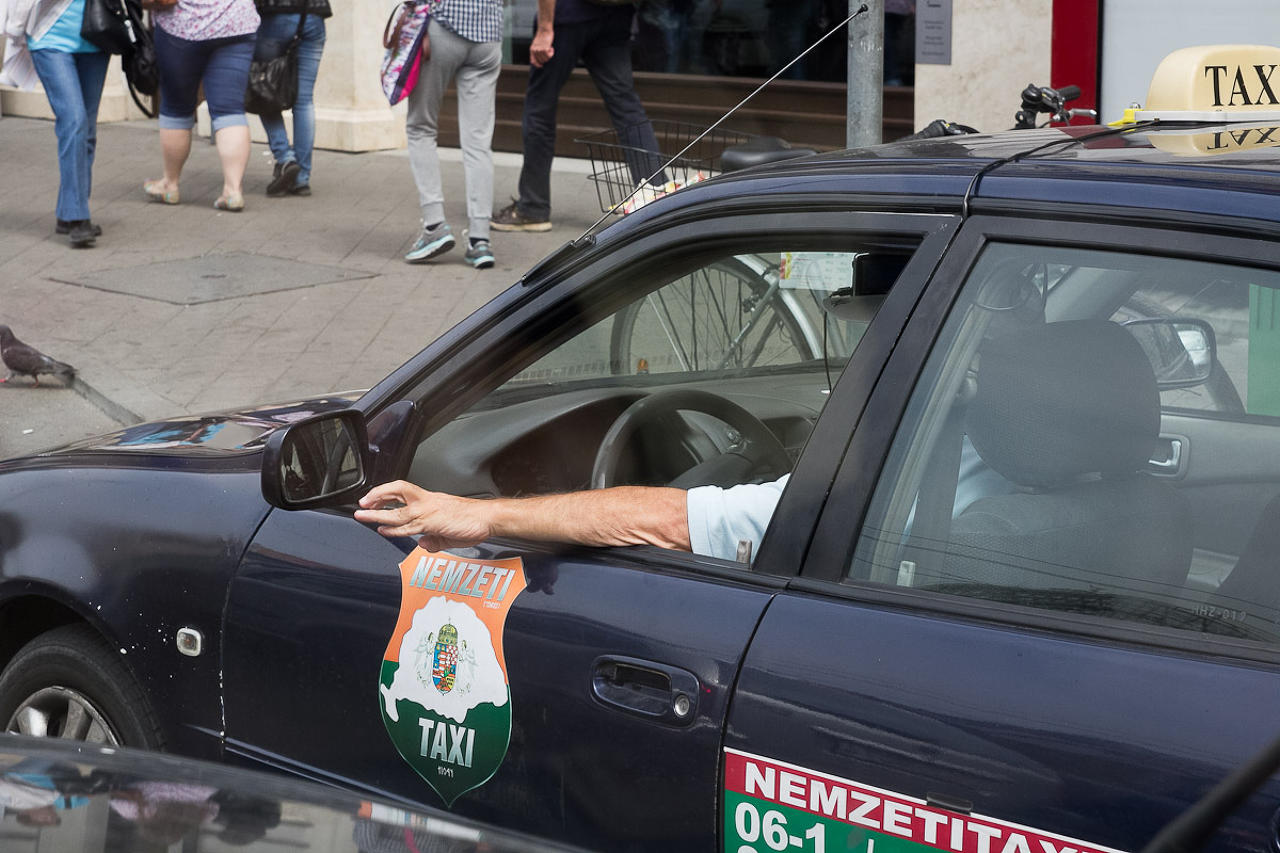 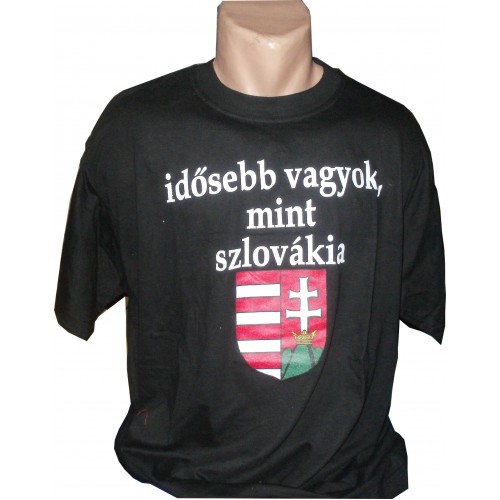 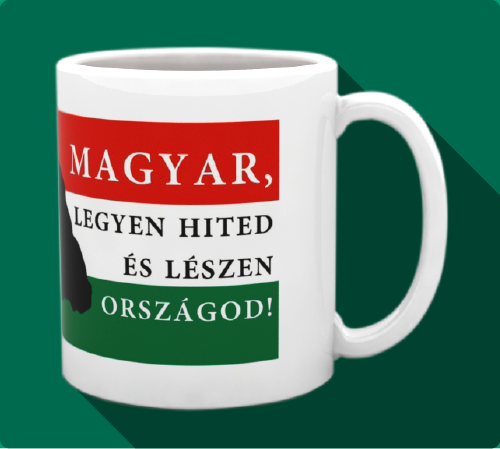 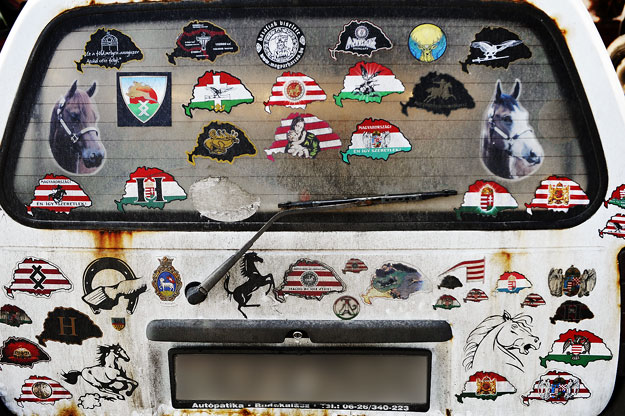 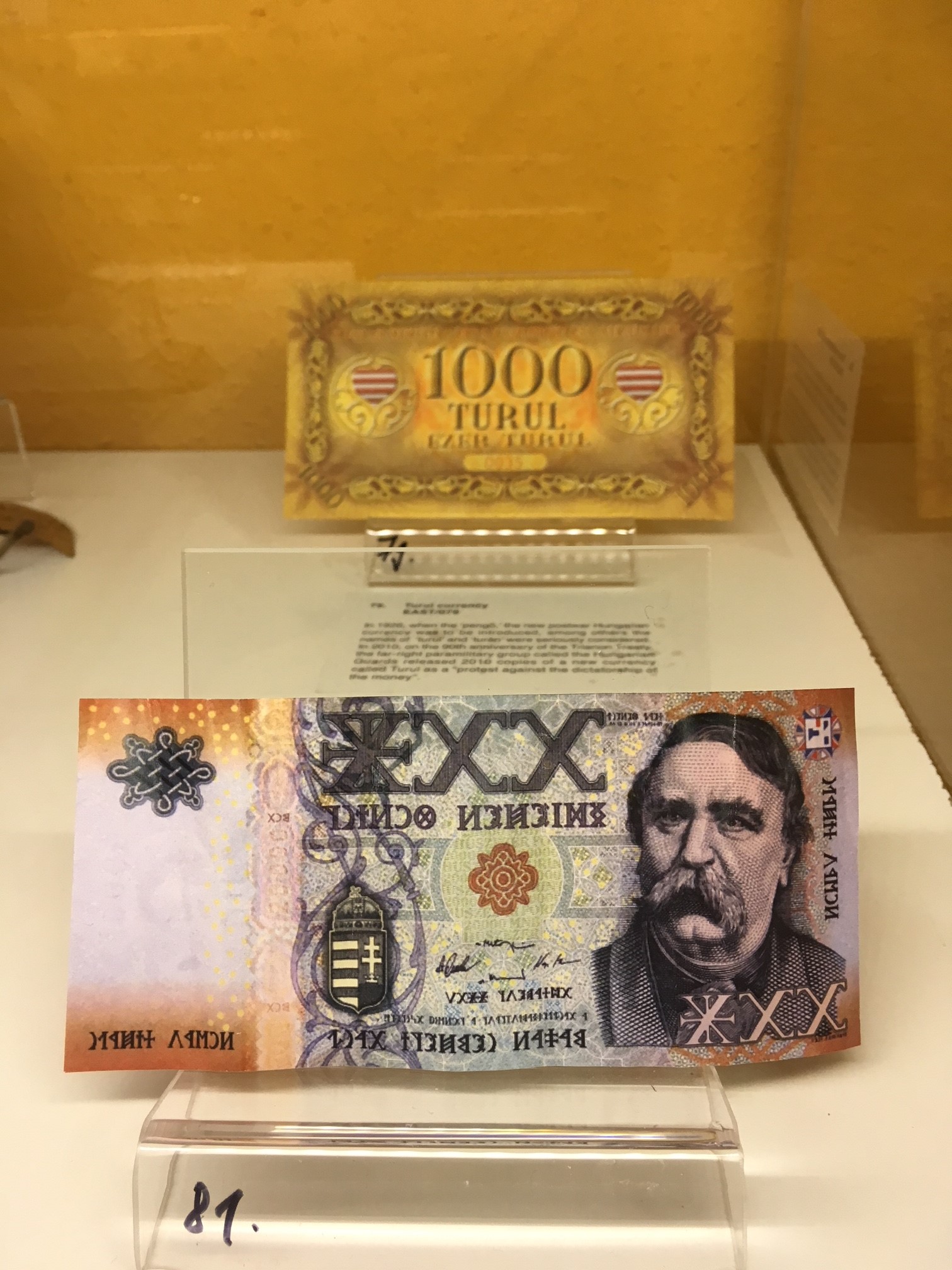 Trianon a kortárs művészetben
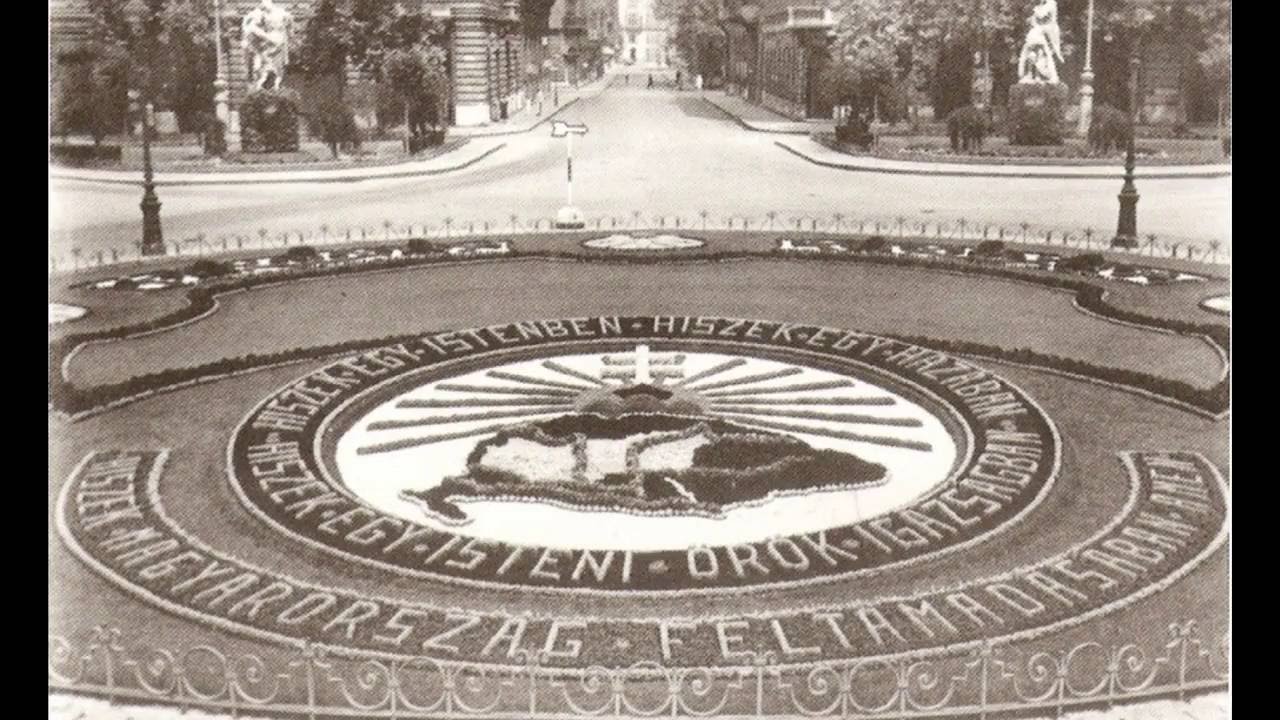 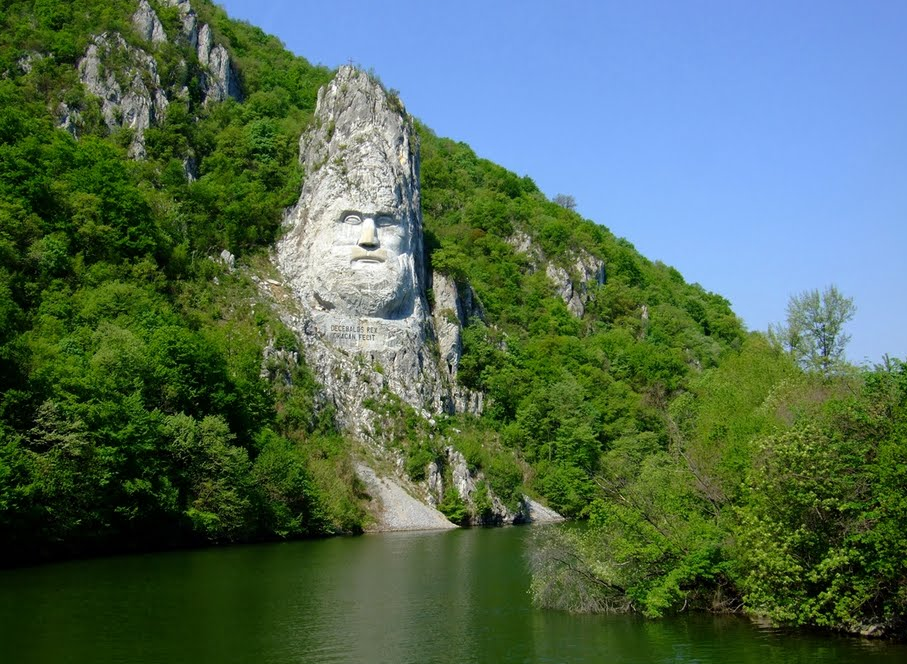 [Speaker Notes: Decebal dák király 2004-ben átadott 55 méteres szobra a Vaskapunál. A román emlékmű Európa legnagyobb kőbe faragott szobra.]
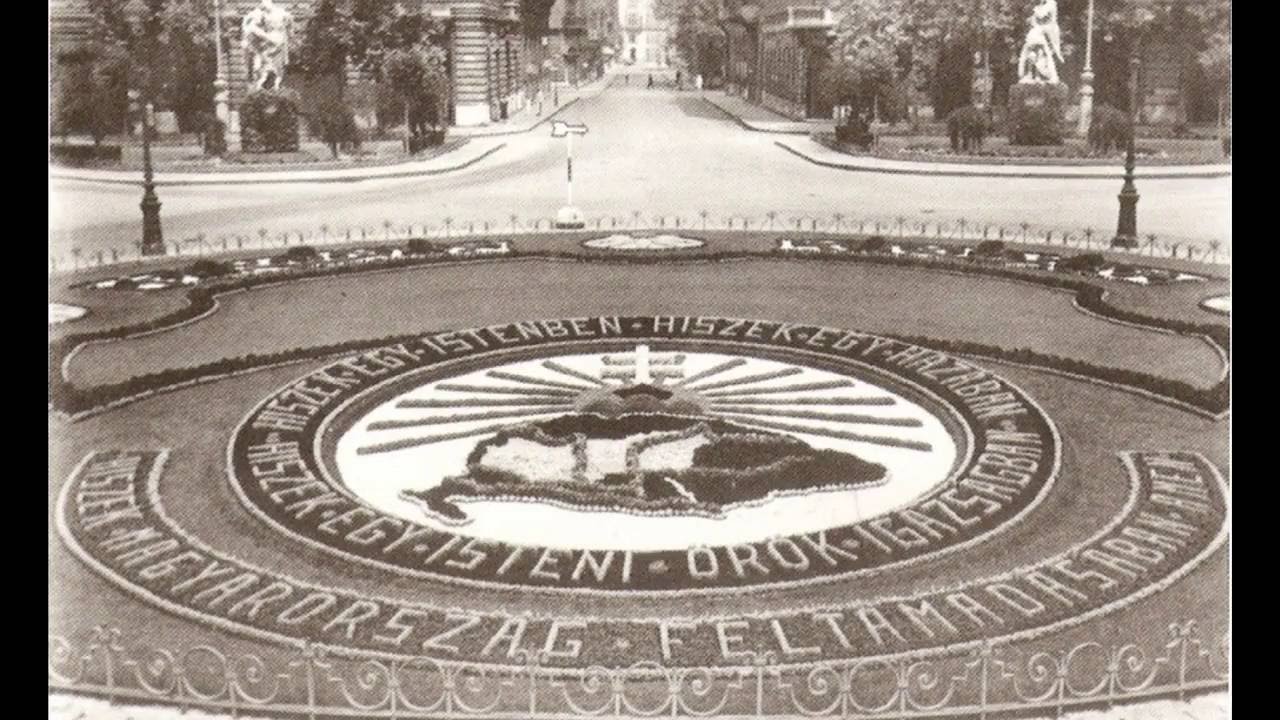 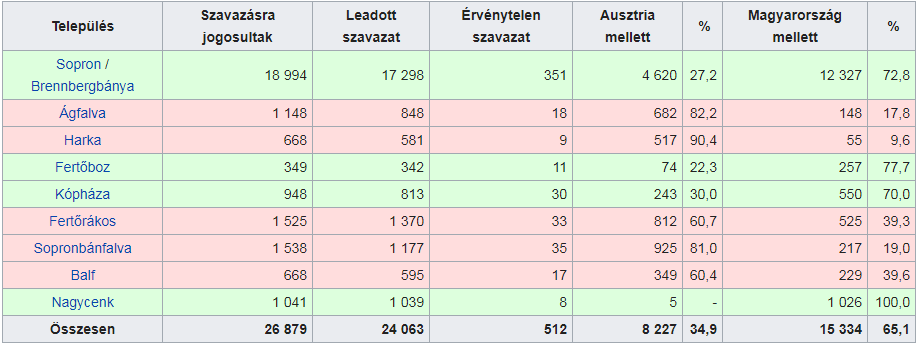 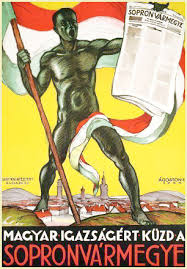 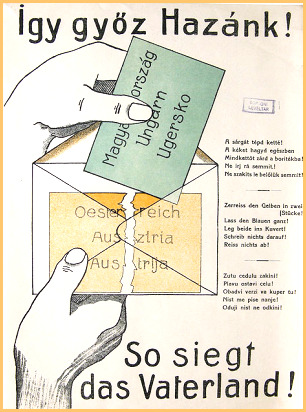 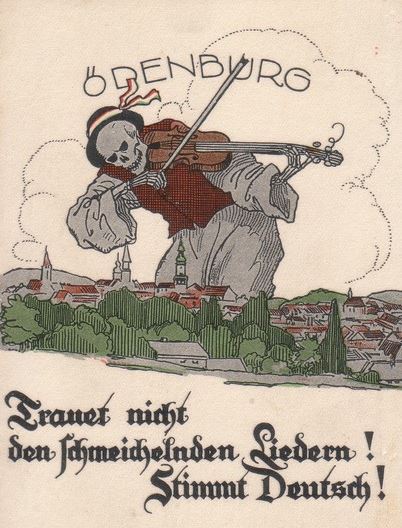 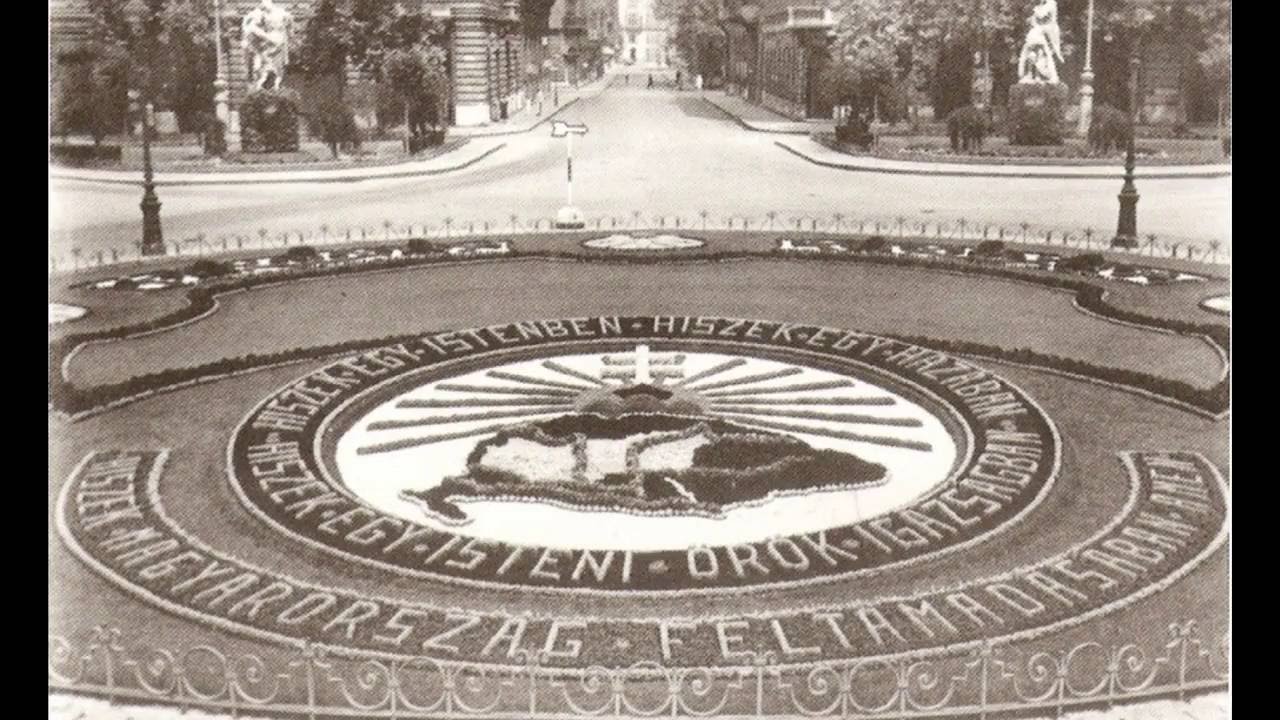 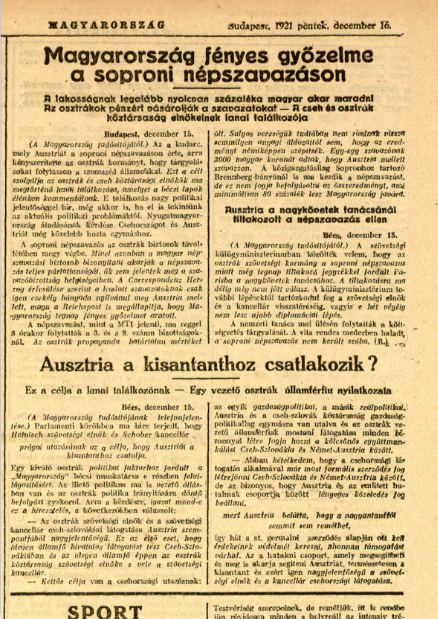 Módszertani ötlet:
 Írjanak a diákok különféle sajtóműfajban (pl. interjú, riport, körkérdés, vezércikk) a soproni (és környéki) népszavazásról!
Az egyik csoport magyar, a másik német, a harmadik külföldi nézőpontból tudósítson!
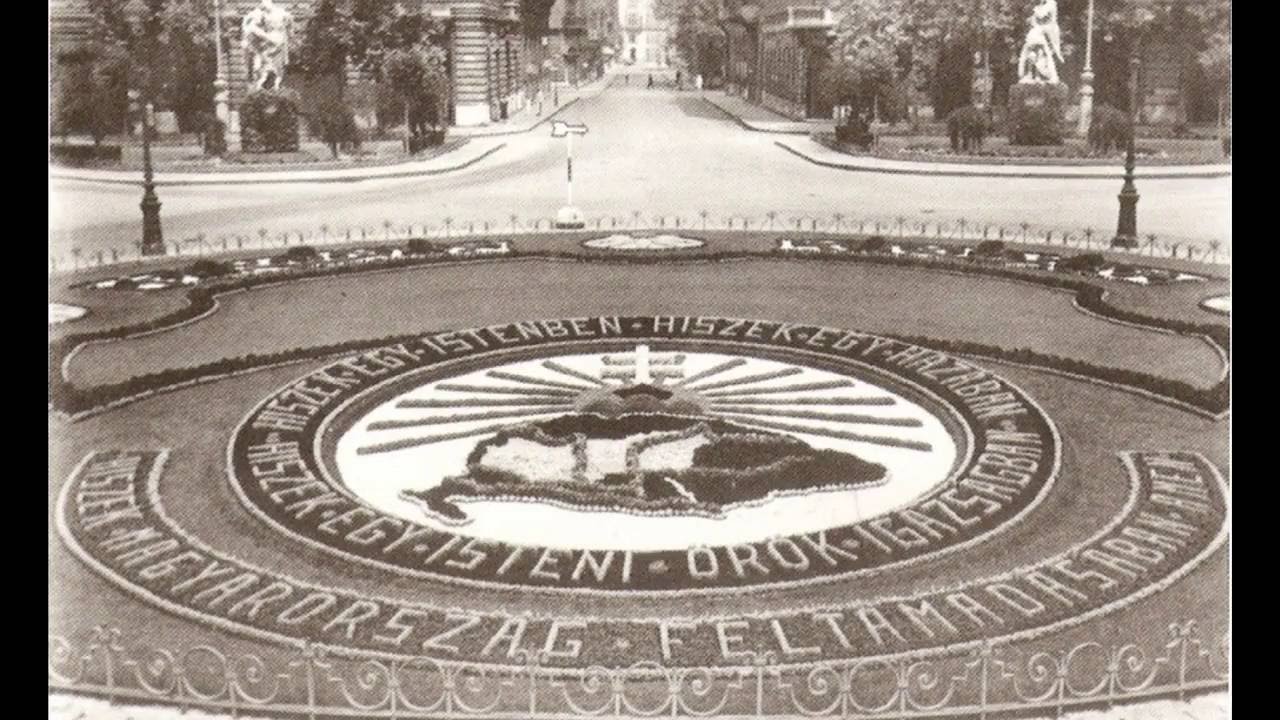 Fennmaradó ellentétek
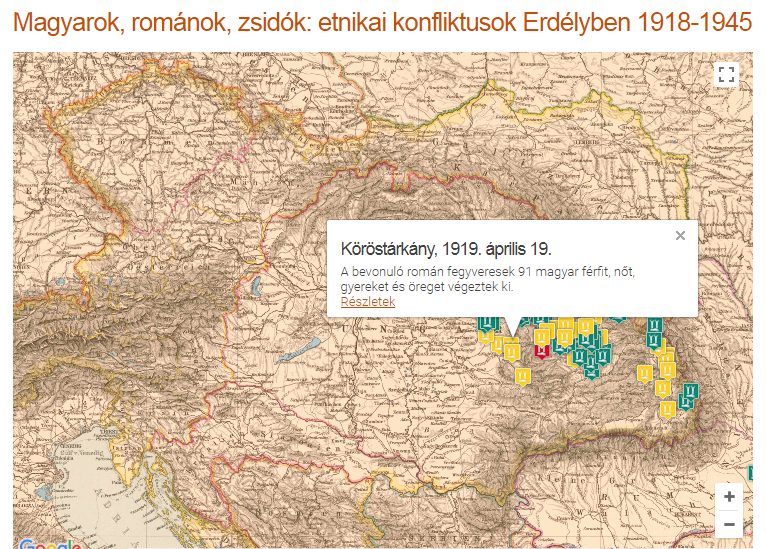 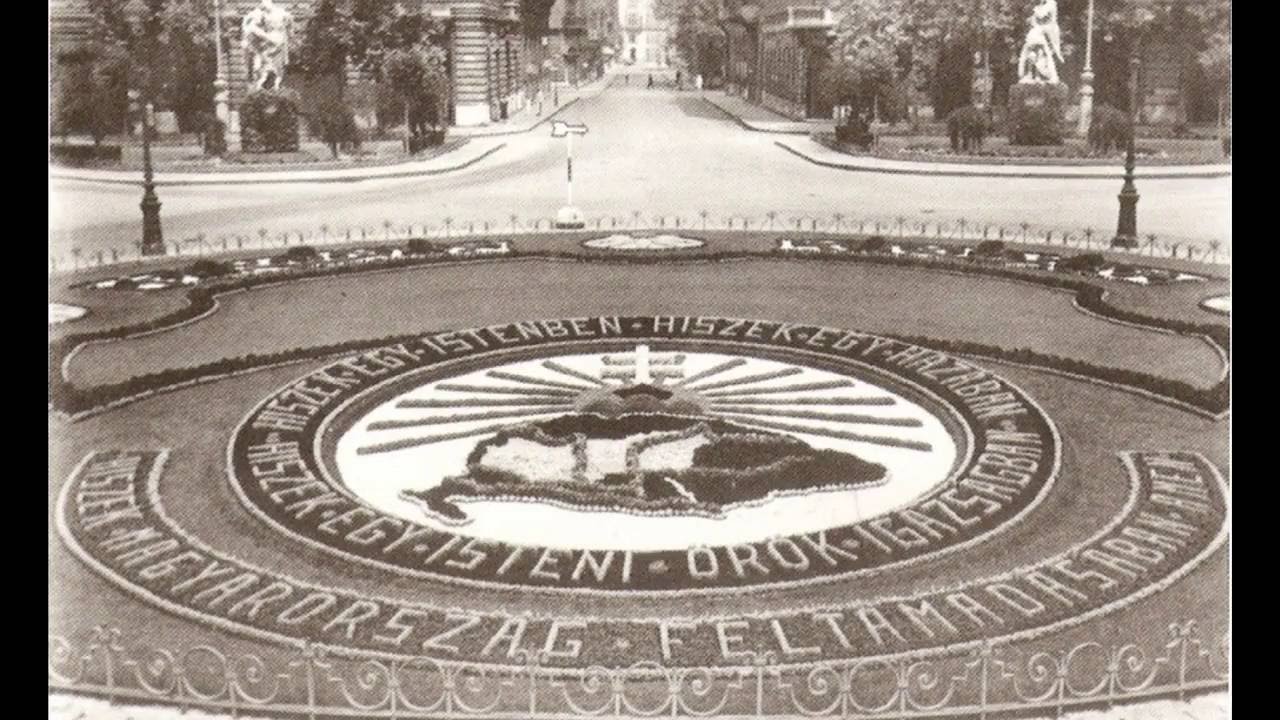 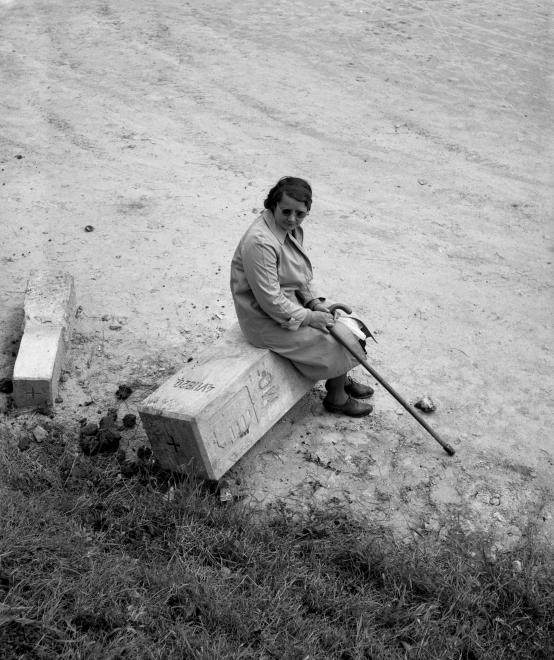 [Speaker Notes: Ledöntött határkő a trianoni határnál Aggtelek és Kecső között. Kép forrása: Fortepan]
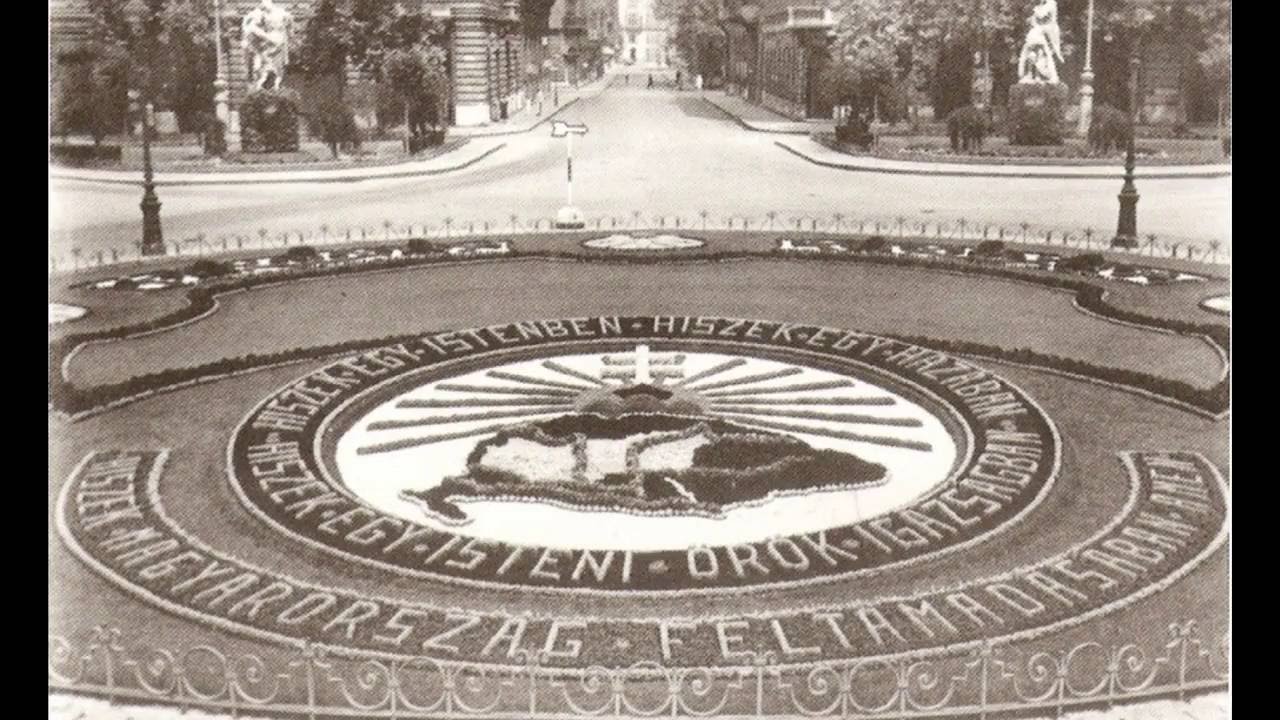 Atrocitások, népirtások
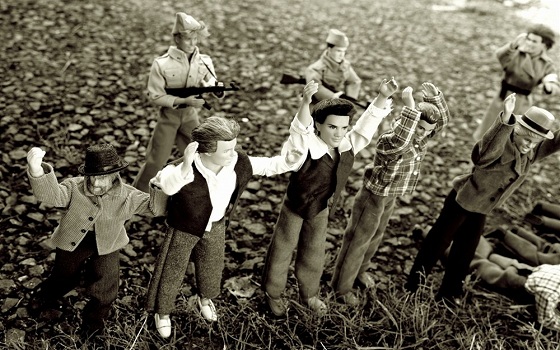 [Speaker Notes: 1945. május-június, Postoloprty - A helyi laktanya környékén 763 személy megverése és lelövése]
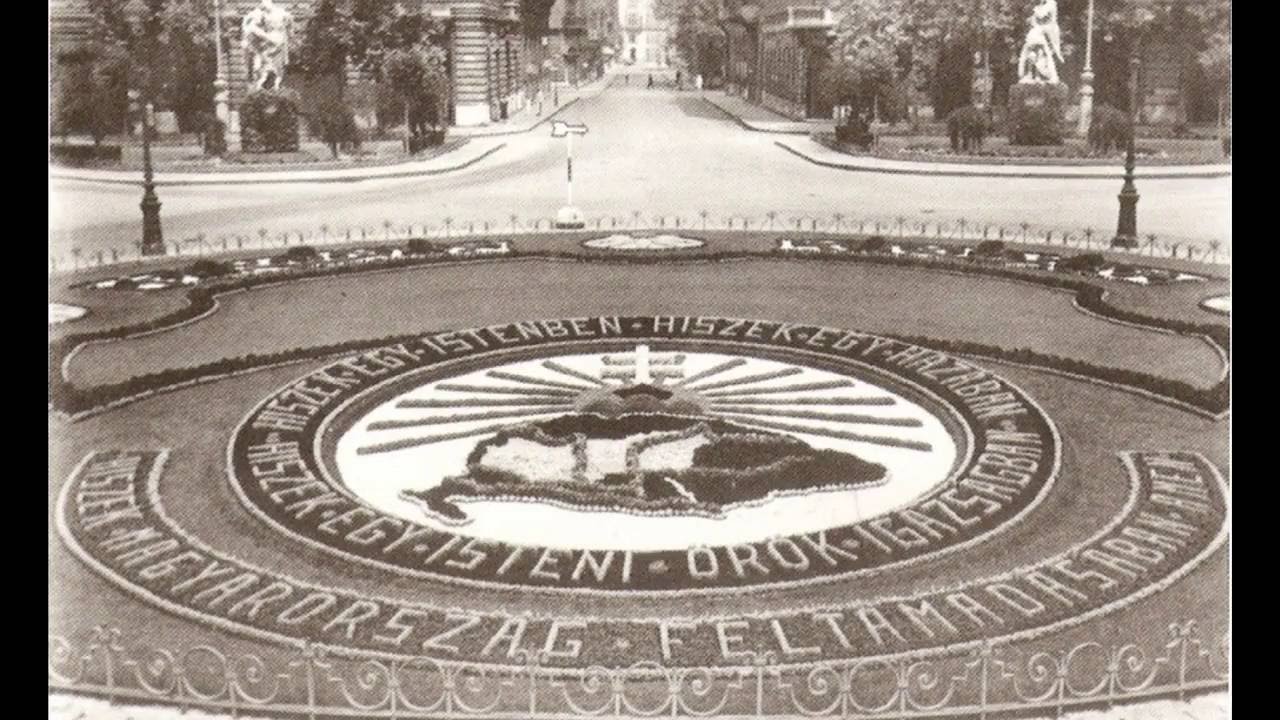 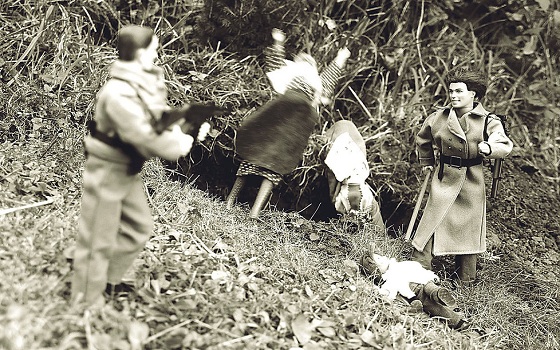 Módszertani ötlet:
Ha neked kellene engedélyezned egy ilyen iskolai kiállítást, mi szólna mellette és ellene? Milyen érvek és ellenérvek szólnak egy hasonló kiállítás mellett?
[Speaker Notes: 1945 június 1. Buková hora - Huszonegy idős ember és öt gyerek megverése és lelövése]
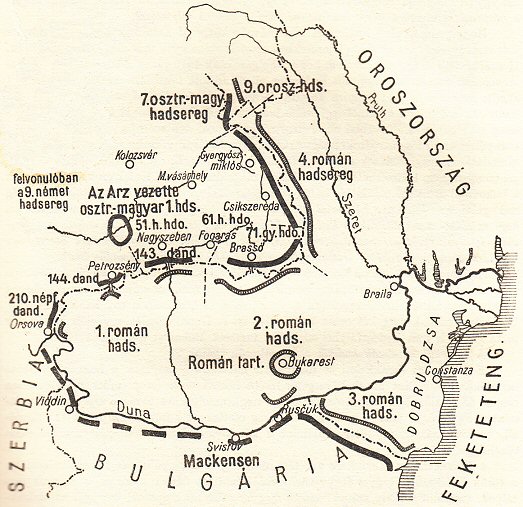 Módszertani ötlet:

Keressenek a diákok egy bizonyos településhez vagy kisebb régióhoz kapcsolódó etnikai összetűzéseket, konfliktusokat!

Mutassák be a gyűjtött anyagot az osztálytársaiknak! Beszéljenek arról, milyen általánosságokat figyeltek meg!
Egy érdekes dokumentumfilm
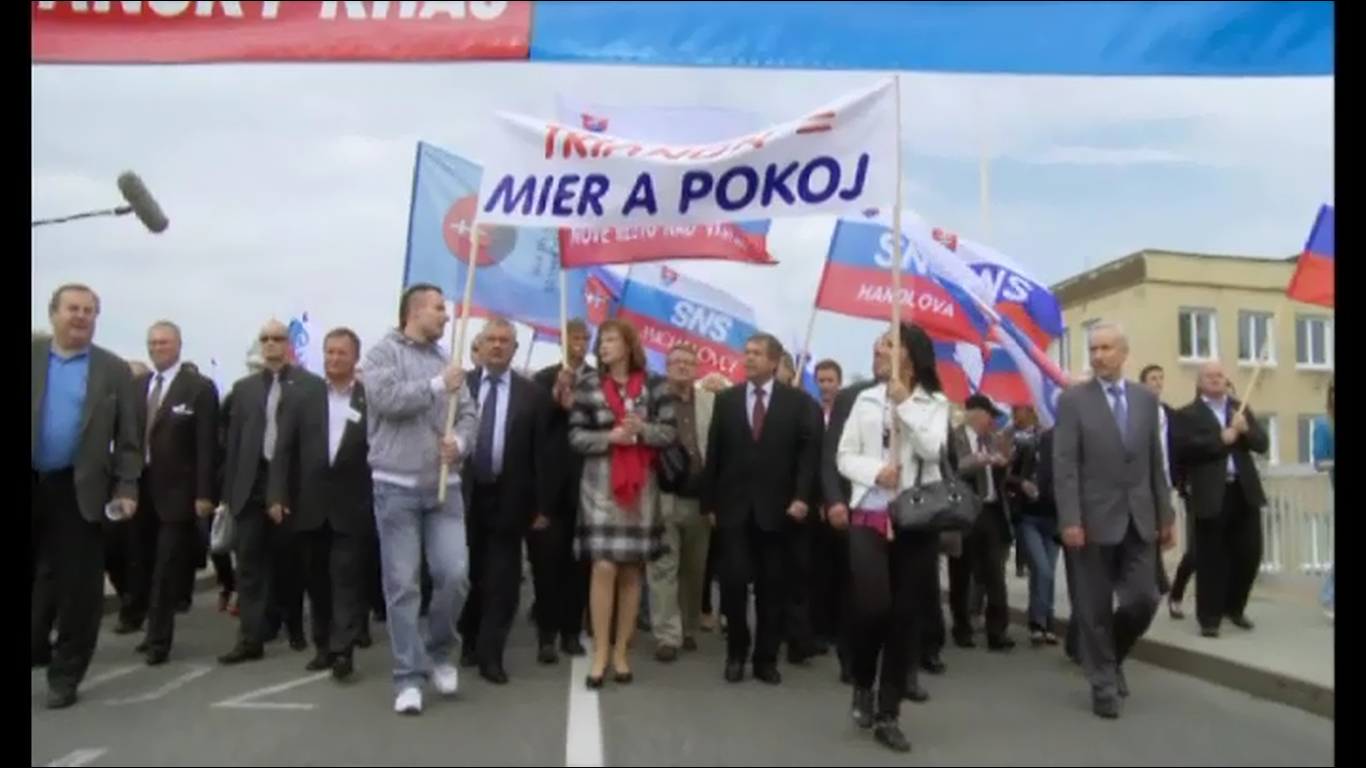 Javasolt részek: 29:02- 43:32 és 50:00-57:15
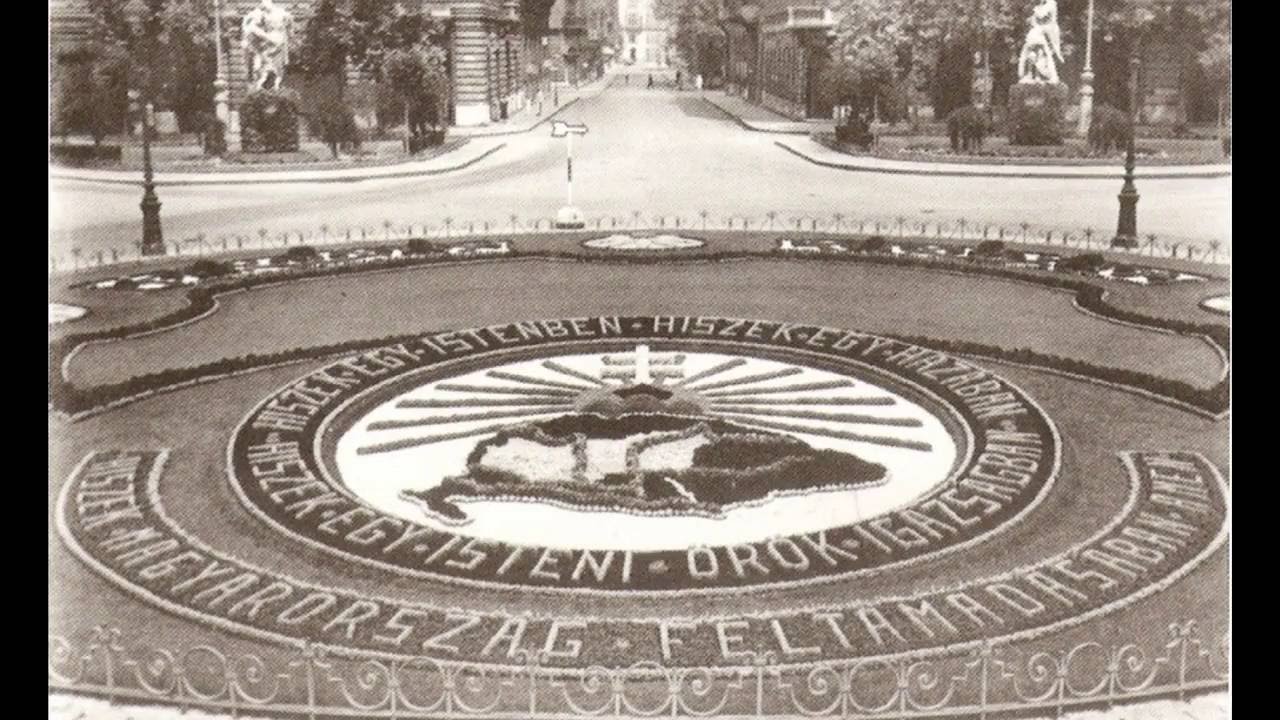 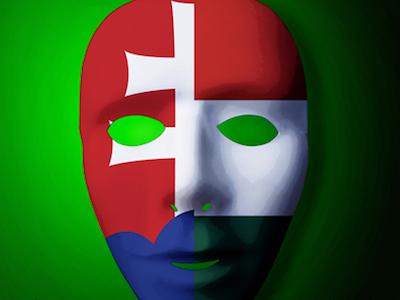 Módszertani ötlet:
Hallgassuk meg - (akár anonim módon, pl. Google kérdőív segítségével) a diákok véleményét Trianonról és következményeiről!
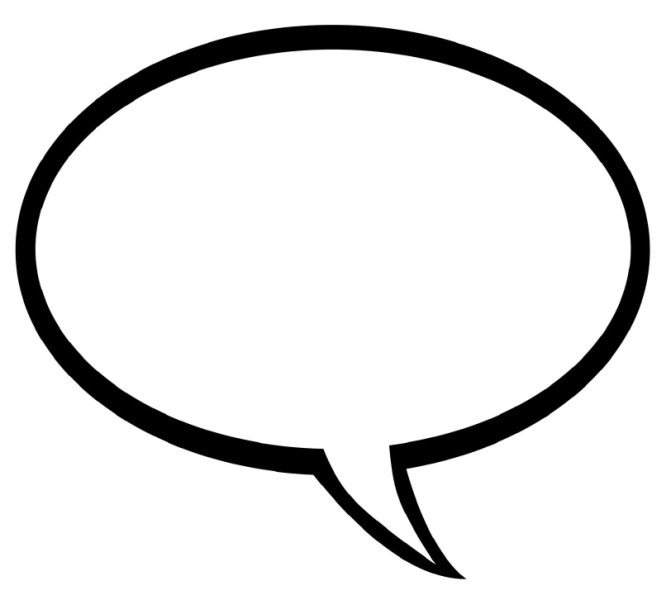 „Érdemes lehet elmélkedni 
a "mi lett volna, ha" kérdéseken, 
annak ellenére, hogy ami történt, megtörtént. 
Fontos, hogy ezekről a dolgokról, ha csak szóban is, 
de megemlékezzünk, hiszen nemzetünknek egy 
fordulópontját jelenti, ami kihat a jelenre is. 
A múltunk határozza meg a jelenünket. 
Viszont aki a múltban él, 
annak nincs jövője.”
[Speaker Notes: Ezeket a kérdéseket tehetjük fel többek között: Mit gondolsz Trianonról! Mi történt ott és miért? Miért fontos ezt ma tudnia egy diáknak határon innen és túl? Mennyire fontos ma a Trianonról való emlékezés? Mit gondolsz a határon túli magyarságról, Trianon „jövőjéről”?]
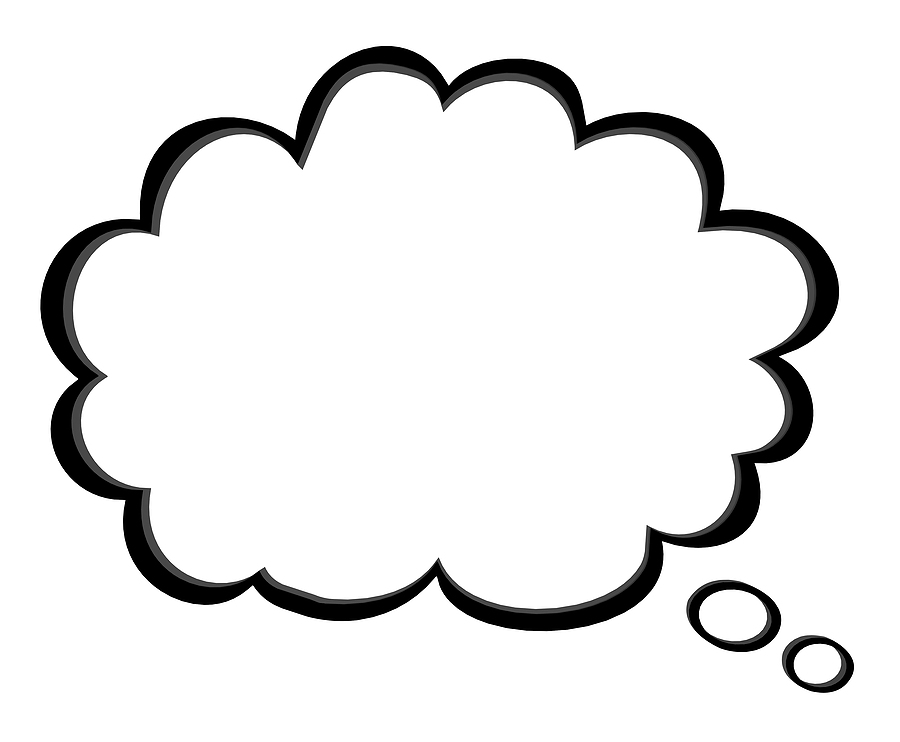 „Trianon számomra egy elkerülhetetlen,
így is késleltetett nemzeti katasztrófát jelent, 
amit legfeljebb pozitívabb végkifejlettel lehetett 
volna csak kivitelezni.  Trianon a dicső nemzeti múlt 
végpontját jelenti nekem. És bár egyre kevesebb 
figyelmet fordítunk június 4-re, remélem, 
hogy a századik évforduló némi 
változást idéz majd elő.”
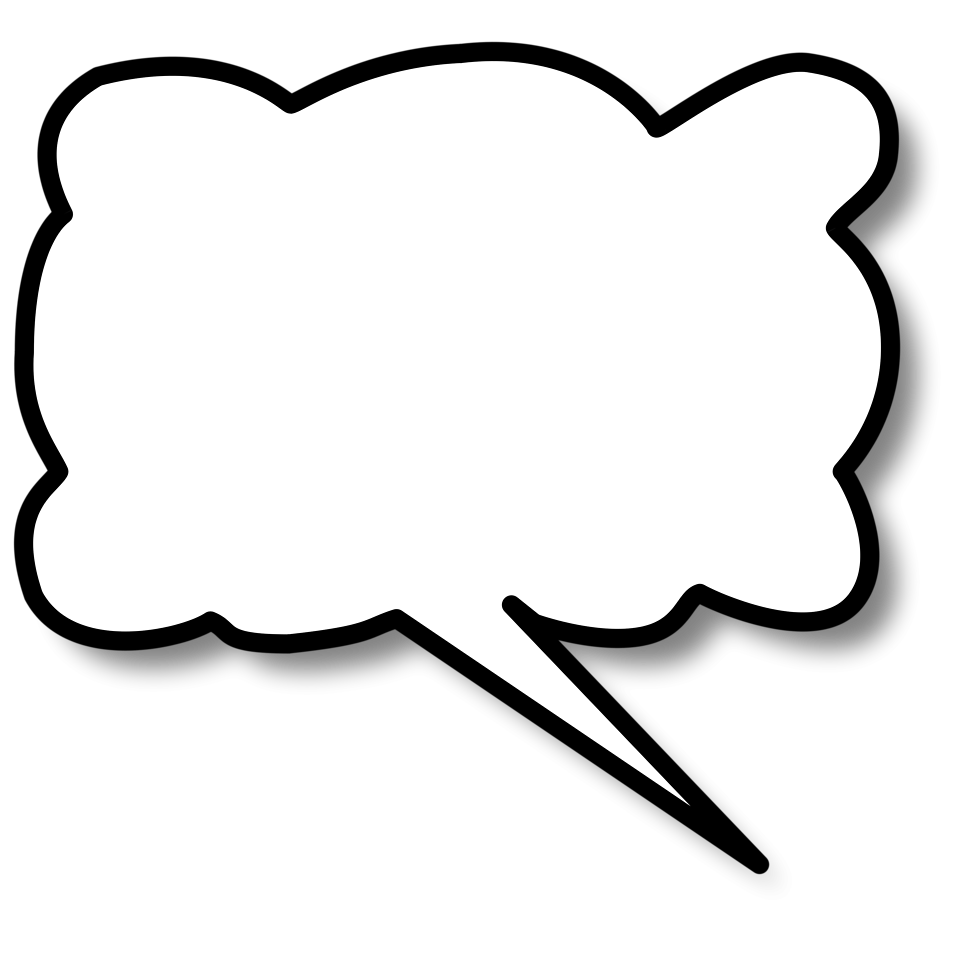 Szerintem az igazi veszteséget nem az 
elcsatolt gyárak, bányák, erdők jelentik, 
hanem az a több millió magyar, akinek már
 lassan egy évszázada sokkal nehezebb a sorsa. 
A legnagyobb probléma az, hogy a külhoni
 magyarok elnyomását a különböző nemzetközi egyezmények sem tudják megakadályozni, sőt, 
esetenként olyan, a helyzetet súlyosbító 
törvények is születnek, mint például az 
új ukrán oktatási törvény.
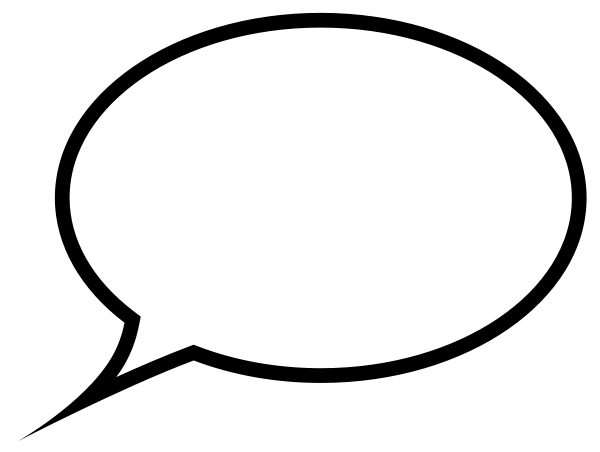 Szerintem a szórványmagyarság 
megőrzése érdekében fontos, hogy határon
innen és túl is tanuljuk és megemlékezzünk erről az eseményről. Trianon "jövőjét" illetően pedig az előbb leírt módon vizionálnám, hiszen a mai modern Európában revíziós törekvéseknek nincs helye , illetve az elmúlt majdnem száz év demográfiai változásait figyelembe véve alapja sem.
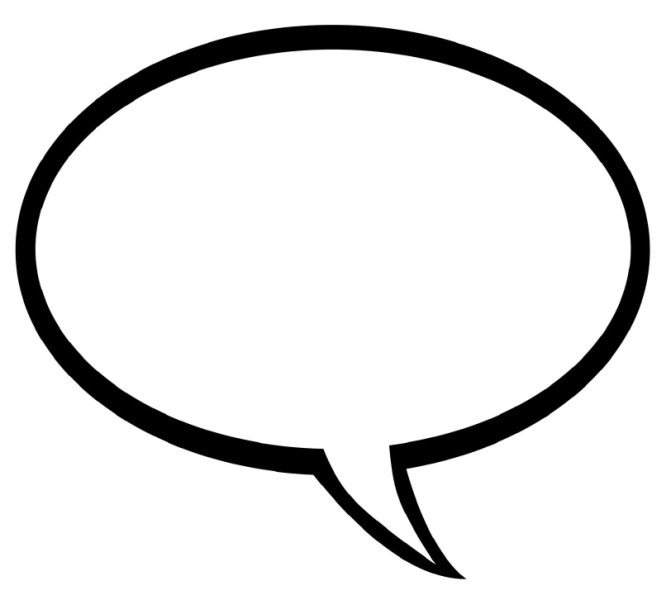 Fontos, hogy a diákok ne 
egyoldalúan, csak a minket ért
 veszteségeket hangsúlyozva tanuljanak Trianonról, hanem lássák az érem másik oldalát is. Így a jelenleg is fennálló 
nemzetek közötti ellentét enyhülhet 
a fiatalok körében, és tanulhatnak 
elődeik hibáiból.
Mit hoz a jövő?
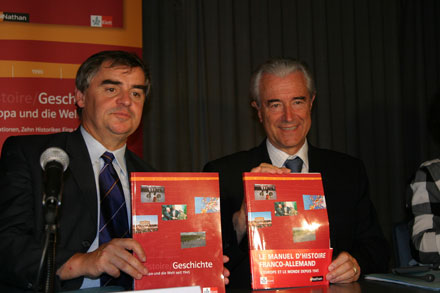 [Speaker Notes: Német-francia tankönyv. A könyvben fontos szerep jut a vizuális jelek megfejtésének, de a szövegek sem csupán leíró funkcióval bírnak. Egy végeláthatatlan szövegfolyam helyett ugyanis rövidebb szövegek kapnak helyet a könyvben. Az egy szemszögű elbeszéléssel való leszámolást is szó szerint vették az alkotók: egy-egy eseményt több nézőpontot tükröző napló-, interjú, -tanulmányrészletekkel tesznek érthetővé. Ez a grafikailag is látványos megoldás egyben az iskolai történelemoktatásban eddig alig elismert műfajokat is bevisz az órákra. a szerzők attól sem riadnak vissza, hogy a kijelentés helyett kérdésfeltevéssel éljenek, és erre ösztönzik tanulóikat is. A könyvet választó tanárok feladata mindenesetre megváltozik: az egyes témákat önállóan feldolgozó tanulócsoportokat sokkal inkább koordinálni, valamint kérdezni és gondolkodni kell tanítaniuk.]
Online videók gyűjteménye
https://zanza.tv/tortenelem/ujkor-az-elso-vilaghaboru/az-i-vilaghaboru-i
https://zanza.tv/tortenelem/ujkor-az-elso-vilaghaboru/az-i-vilaghaboru-ii
https://zanza.tv/tortenelem/magyarorszag-ket-vilaghaboru-kozott/magyarorszag-tortenete-1918-1920 
https://zanza.tv/tortenelem/magyarorszag-ket-vilaghaboru-kozott/trianon

https://www.youtube.com/watch?v=ZRy_affcE34 - Magyarország története 33.  - Az első világháború
https://www.youtube.com/watch?v=WCfJYDC5OOQ – Magyarország története 34.  - A háború vége és a forradalmak 
https://www.youtube.com/watch?v=IMTLqQsH5pE – Magyarország története 35. – Konszolidáció és Trianon

https://www.youtube.com/watch?v=ouKoZem_VbY – Út a háborúig (dokumentumfilm)
https://www.youtube.com/watch?v=rh-HWONBme0&t=2116s – Az első világháború (dokumentumfilm)

https://www.youtube.com/watch?v=qOD-Q5I7QkY – Trianon legendák 
https://www.youtube.com/watch?v=hOSr8MnNO68 – Vagonlakók (dokumentumfilm)

https://vimeo.com/67381985 - Magyar és szlovák fiatalok Trianonról
Hadisírok, emlékművek
Világháborús emlékművek
http://www.agt.bme.hu/varga/foto/1vh/hosi.html 
http://ujkor.hu/content/i-vilaghaborus-hosi-emlekmuvek 
http://ujkor.hu/content/szobrok-budapesten-hosi-emlekmuvek-1-resz
http://ujkor.hu/content/emlektablak-budapesten-hosi-emlekmuvek-2-resz 
http://ujkor.hu/content/hadisirok-budapesten-hosi-emlekmuvek-3-resz 
http://ujkor.hu/content/hiaba-omlott-volna-e-sok-ver-iranytu-hazank-i-vilaghaborus-kozteri-szobraihoz 
http://nagyhaboru.blog.hu/2015/05/27/i_vilaghaborus_emlekmutipusok_a_lovas_emlekmuvek 
http://nagyhaboru.blog.hu/2017/02/09/egy_emlekmu_es_ami_mogotte_van
Hasznos oldalak 1.
http://public.oed.com/media/ww1-timeline - Időszalag és a világháború száz szóban

http://index.hu/tudomany/2017/05/01/interneten_is_bongeszheto_a_hires_trianoni_voros_terkep/ - Interneten is böngészhető a Vörös Térkép

http://trianon100.hu/ 

http://www.trianon.hu – Revíziós dalok, képek; videók
http://www.ujszeged.hu/index.php?page=kepeslapok&al=2#kezd – Hazafias képeslapok

http://www.haon.hu/szoborsors-es-tortenelem-a-nagy-honved/2891156 - szobortörténelem

http://ujkor.hu/content/mukincsrablasra-fel - Első világháborús szabadulószoba
Hasznos oldalak 2.
http://www.bibl.u-szeged.hu/bibl/mil/ww1/ - Kronológia, életrajz, haditechnika, könyvespolc
https://livesofthefirstworldwar.org/about - Élettörténeteket lehet feltölteni, illetve hozzá képeket. A személyes emlékezethez lehet jó.
http://www.europeana.eu/portal/hu/collections/world-war-I 
http://www.nagyhaboru.blog.hu 
http://www.magyarezredek.hu - több digitalizált kiadvány is van az oldalon, nevekre is rá lehet keresni
Trianon.
Legendák
http://www.urbanlegends.hu
http://tenyleg.com/ 

Közös múlt
http://mult-kor.hu/20061003_kozosen_ertelmezik_a_francianemet_multat
http://mult-kor.hu/20121004_ketnyelvu_magyarszloven_tortenelemkonyvet_adtak_ki

Revíziós plakátok
http://kepek.origo.hu/galleriesdisplay/gdisplay?xml=/1006/Reviz201063162259/gallery.xml&rovat=fotoriport
Tanulmányok, szakirodalom
http://www.grotius.hu/doc/pub/UUYRSV/2010_122_romsics_ignac_trianon_okai.pdf - Rövid és szakszerű tanulmány

http://tte.hu/kepletek-egy-megoldhatatlan-egyenlethez/

http://tte.hu/gyarmati-gyoergy-toertenetiras-toertenelemtanitas-es-nemzettudat-kinalat-a-mediatizalt-multkepek-kavalkadjaban/  

https://www.dhm.de/fileadmin/medien/relaunch/bildung-und-vermittlung/Begleitheft_Der_Erste_Weltkrieg_1914-1918.pdf - Német nyelven, remek képekkel
Irodalmi művek, festmények
http://cultura.hu/aktualis/magyar-irok-az-1-vilaghaboruban/
http://www.barkaonline.hu/kritika/4144-i-vilaghaborus-irodalmunkrol
https://www.youtube.com/watch?v=L2nt0uXIJT0 – Gyóni Géza: Csak egy éjszakára…

http://madefrom.com/history/world-war-one/painting/
http://mult-kor.hu/ezek-a-szemek-elfelejtettek-konnyezni---magyar-muveszek-az-elso-vilaghaboruban-20151217
[Speaker Notes: Érdekes lehet Ludmann Mihály könyve az osztrák–magyar seregben szolgáló festők és szobrászok hadiképeiről, Látóhatár Kiadó, 2016]
Zene
http://antiwarsongs.org/categoria.php?id=130&lang=it 
	Dalok a karácsonyi fegyverszünetekről - néhány a YouTube-on is megtalálható 

http://antiwarsongs.org/categoria.php?id=134&lang=it Mindenféle első világháborús és első világháborúról szóló dal, magyarok is

Kodály Zoltán: Doberdói dal
Elérhetőségem:
marotizsoltviktor@gmail.com

https://vimeo.com/67381985